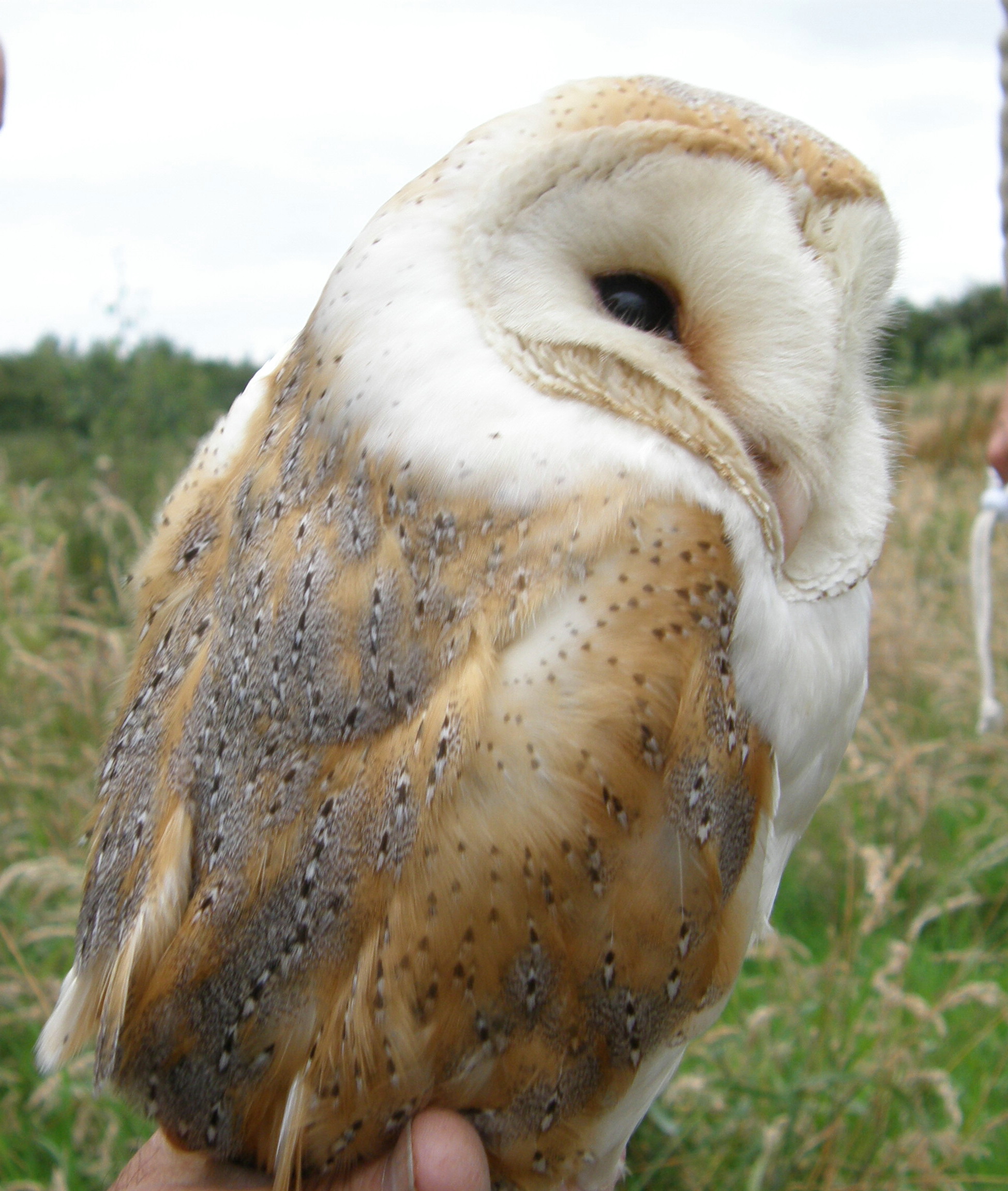 WELCOME
The Barn Owl
Steven Prince / Chris Whitehurst 

Broxton Barn Owl Group (BBOG)
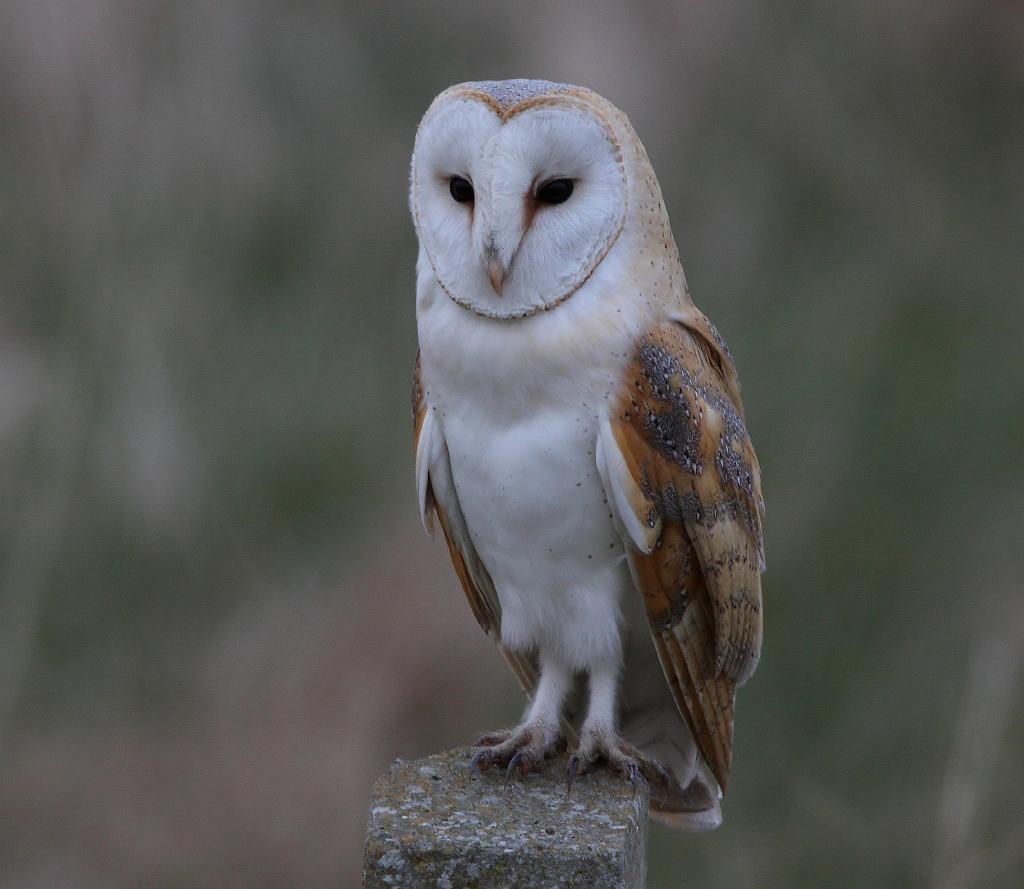 The Barn Owl 
(Tyto alba)
What do they sound like?
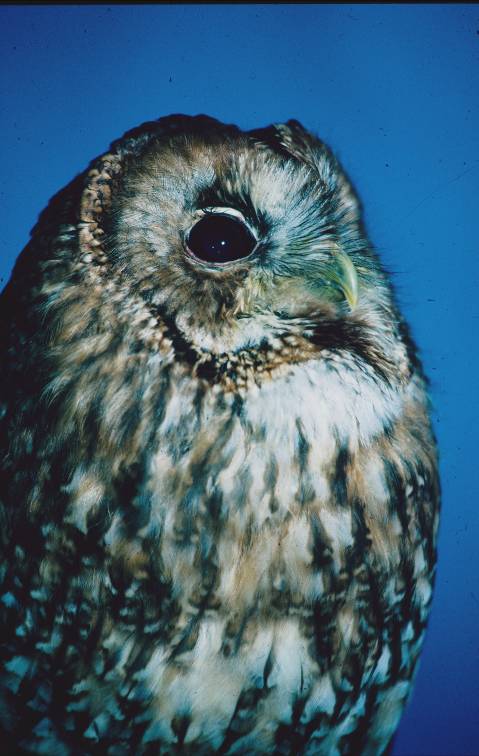 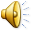 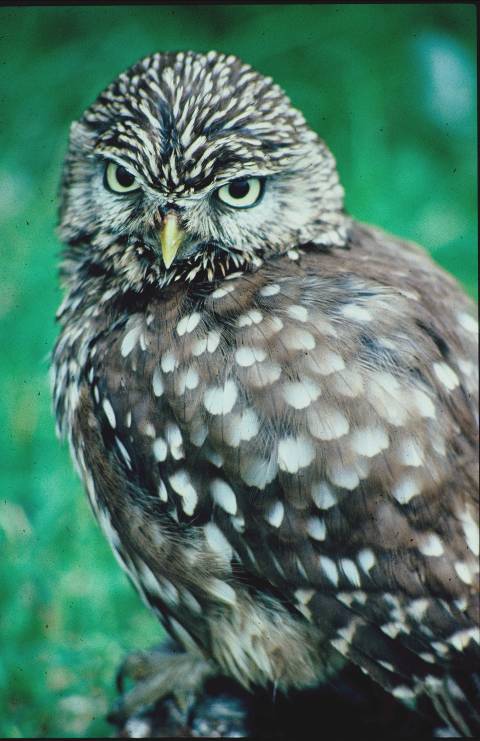 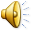 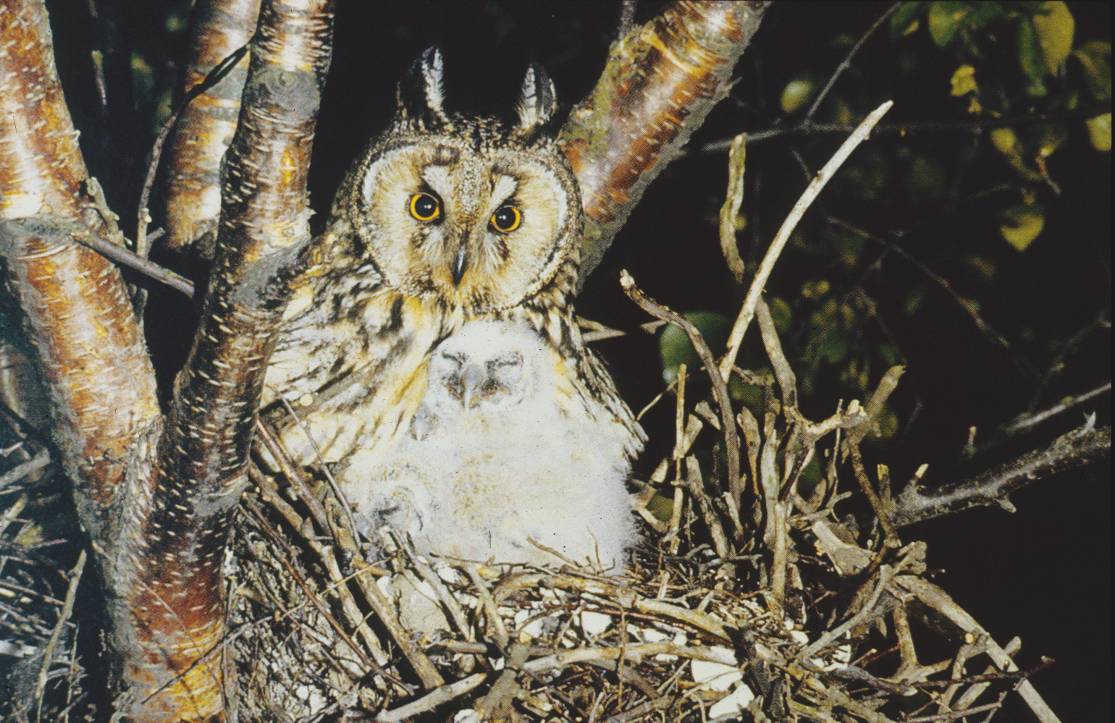 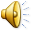 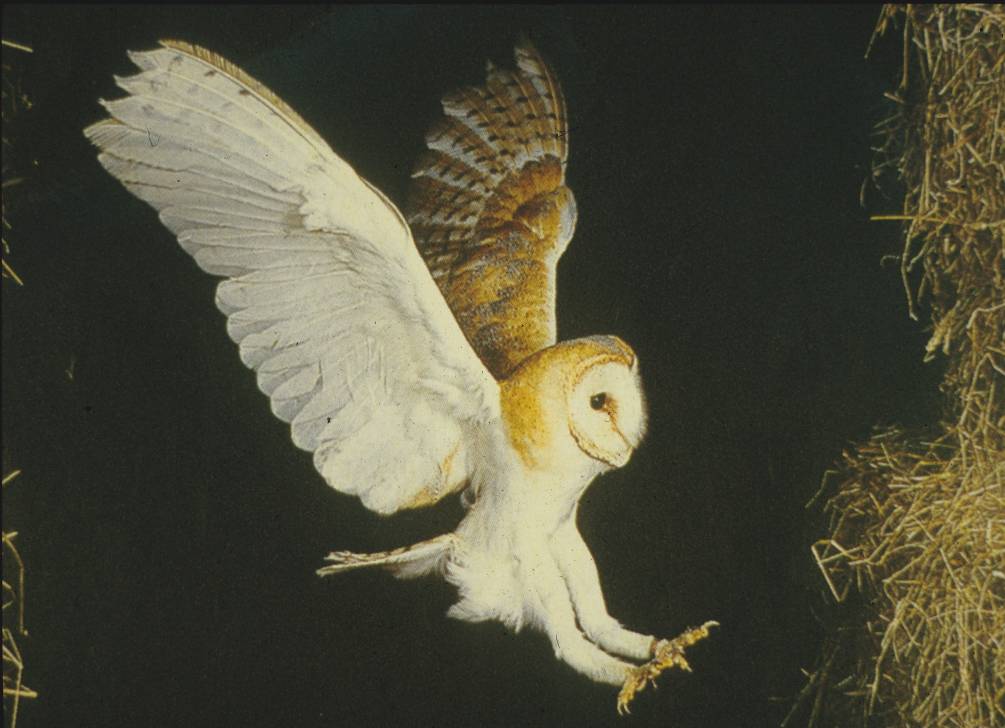 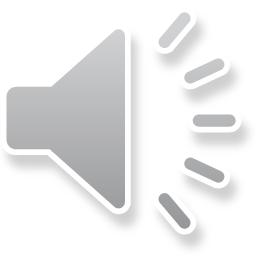 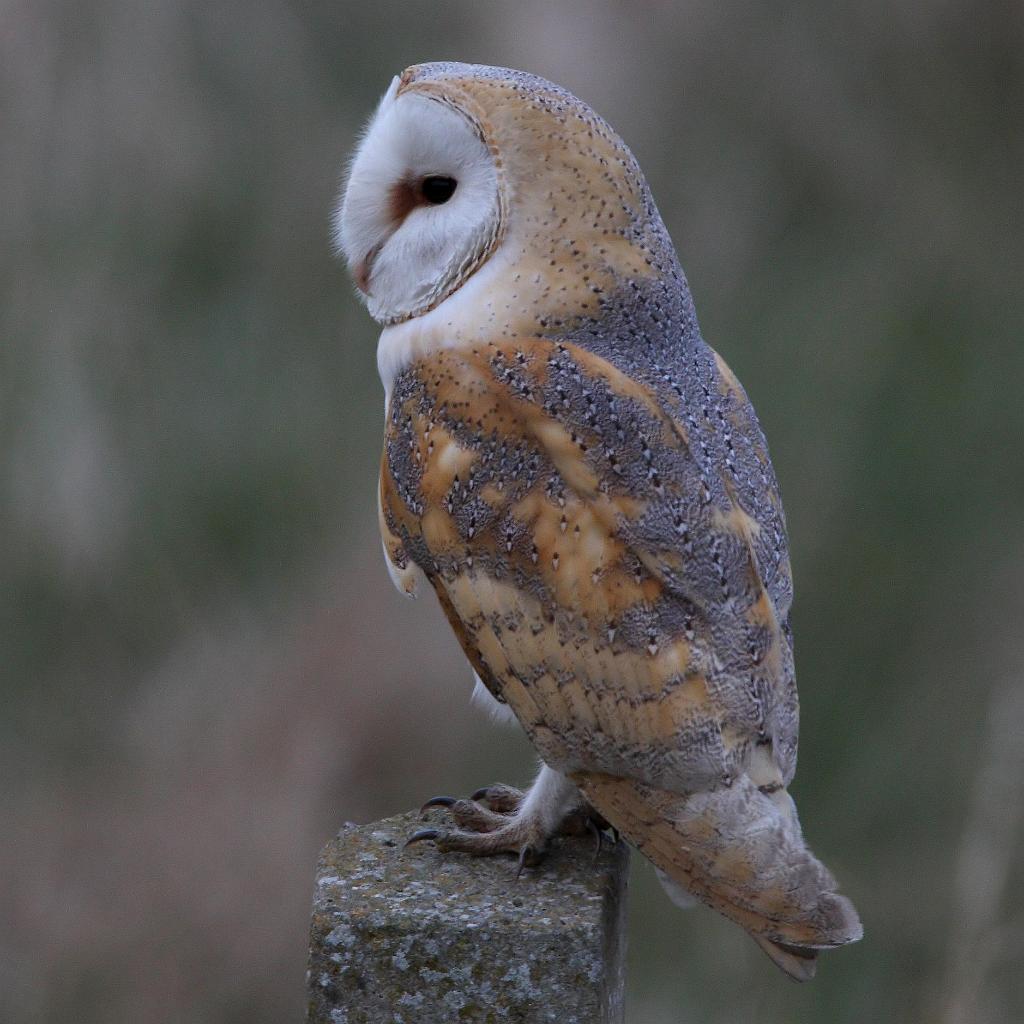 So lets take a closer look at the Barn Owl
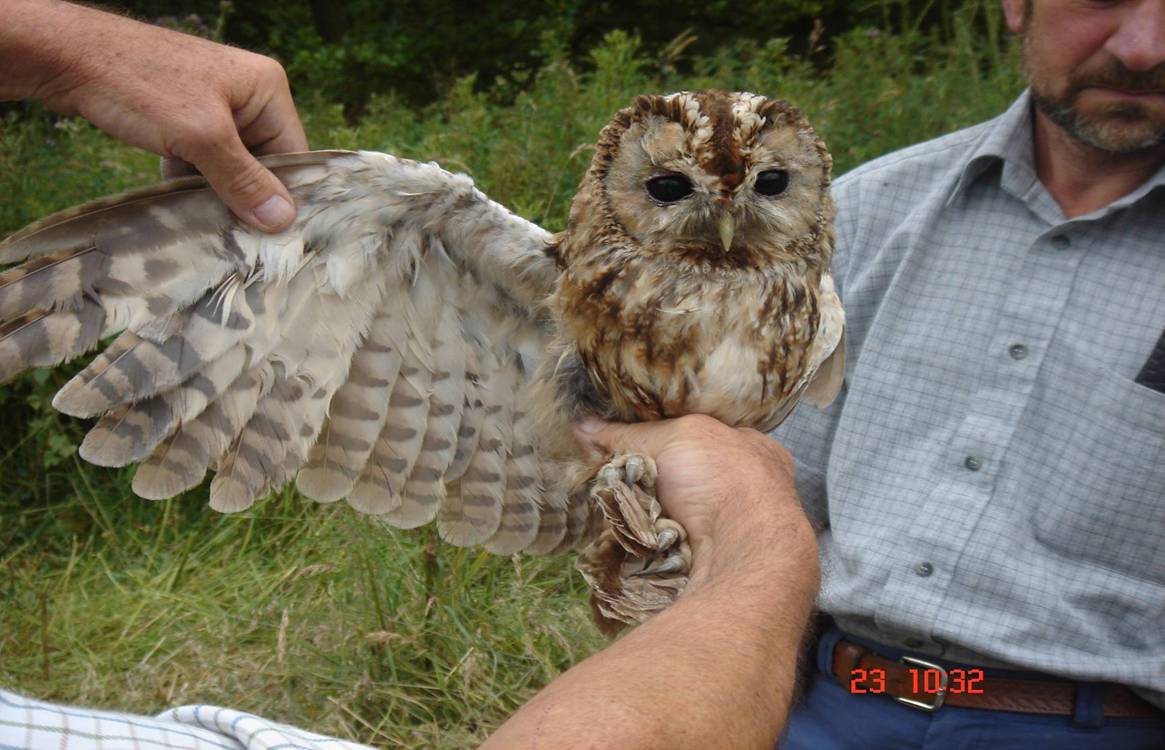 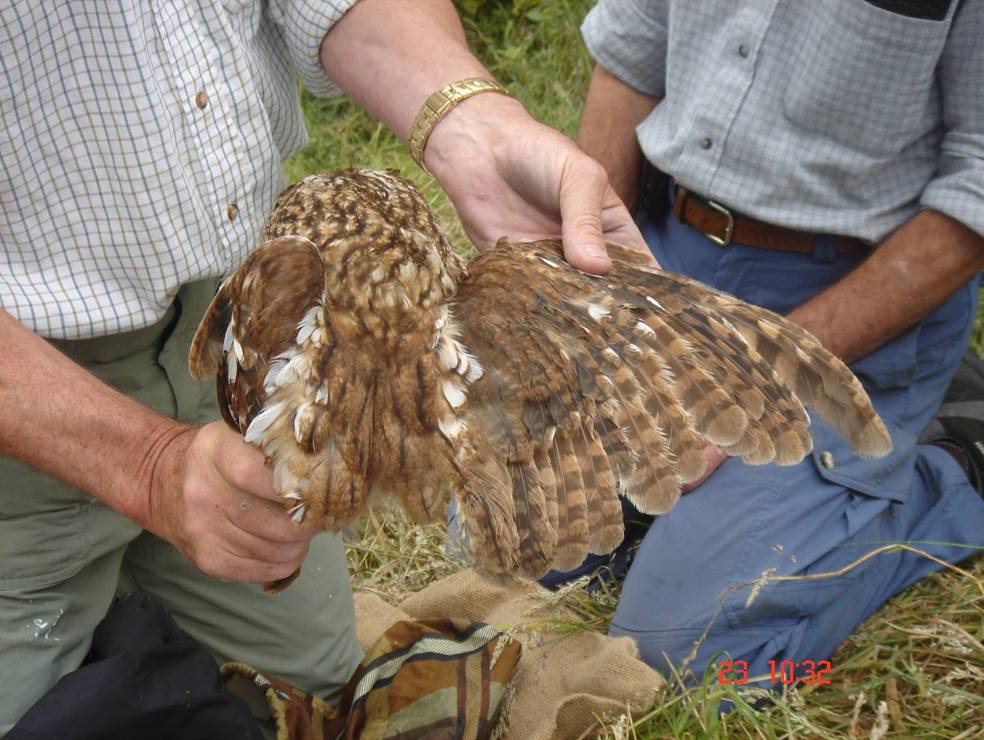 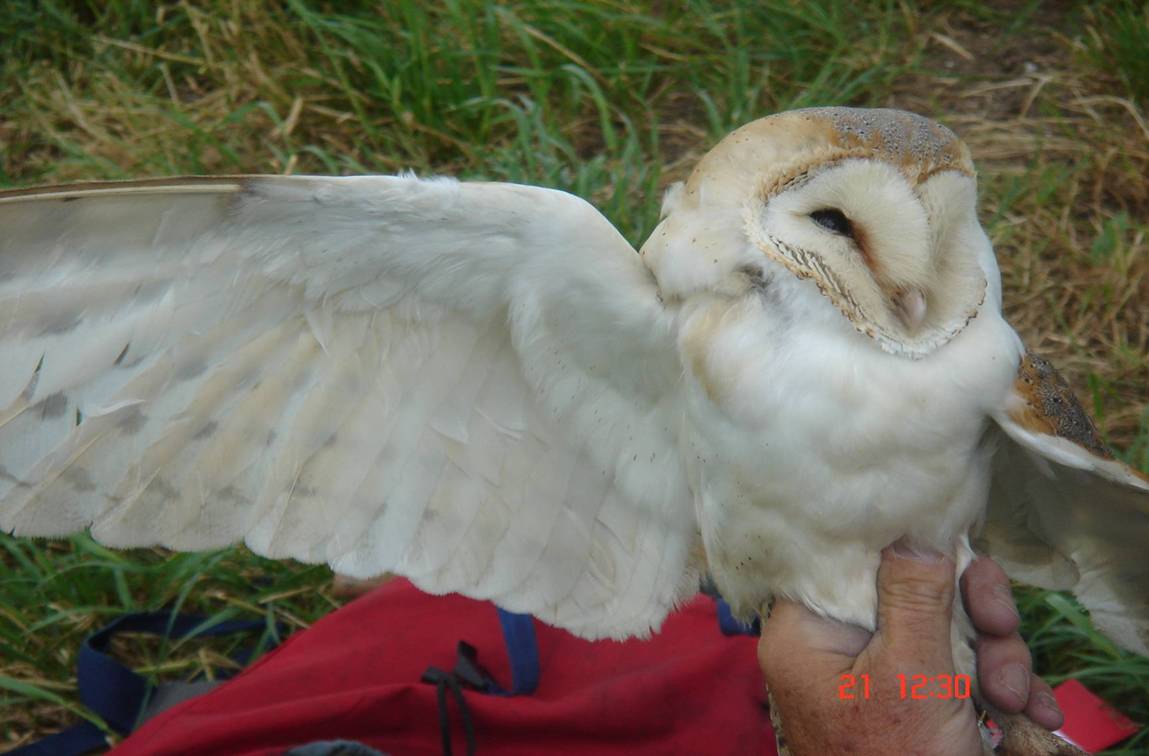 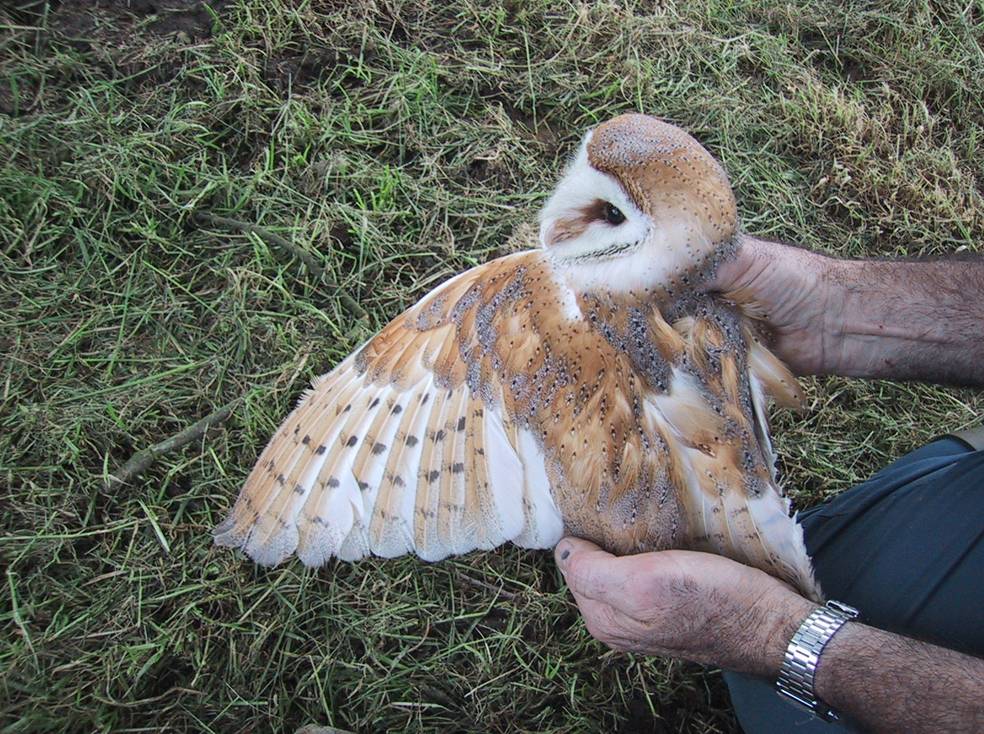 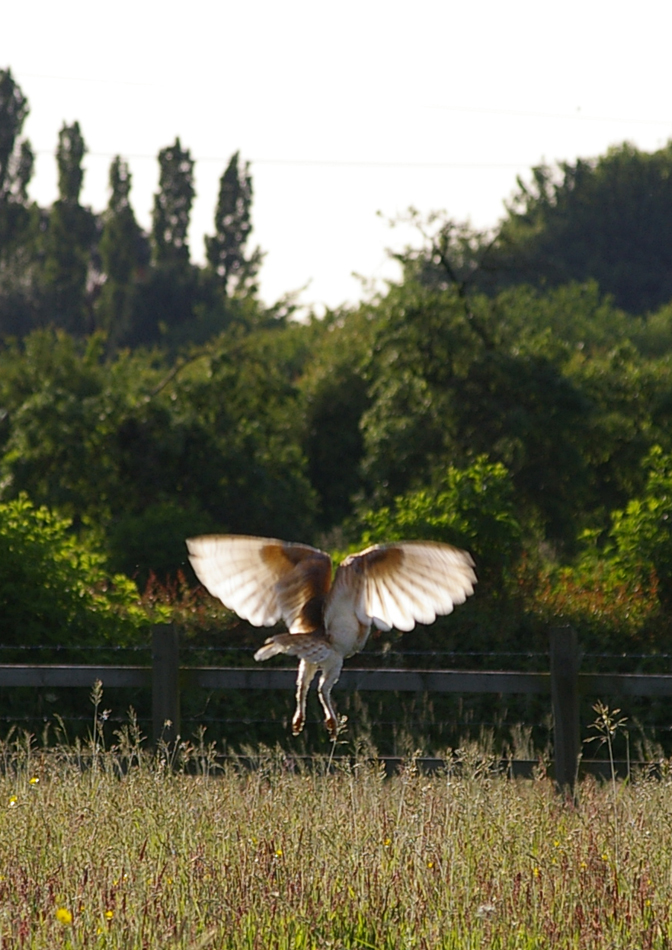 Note the large wing span
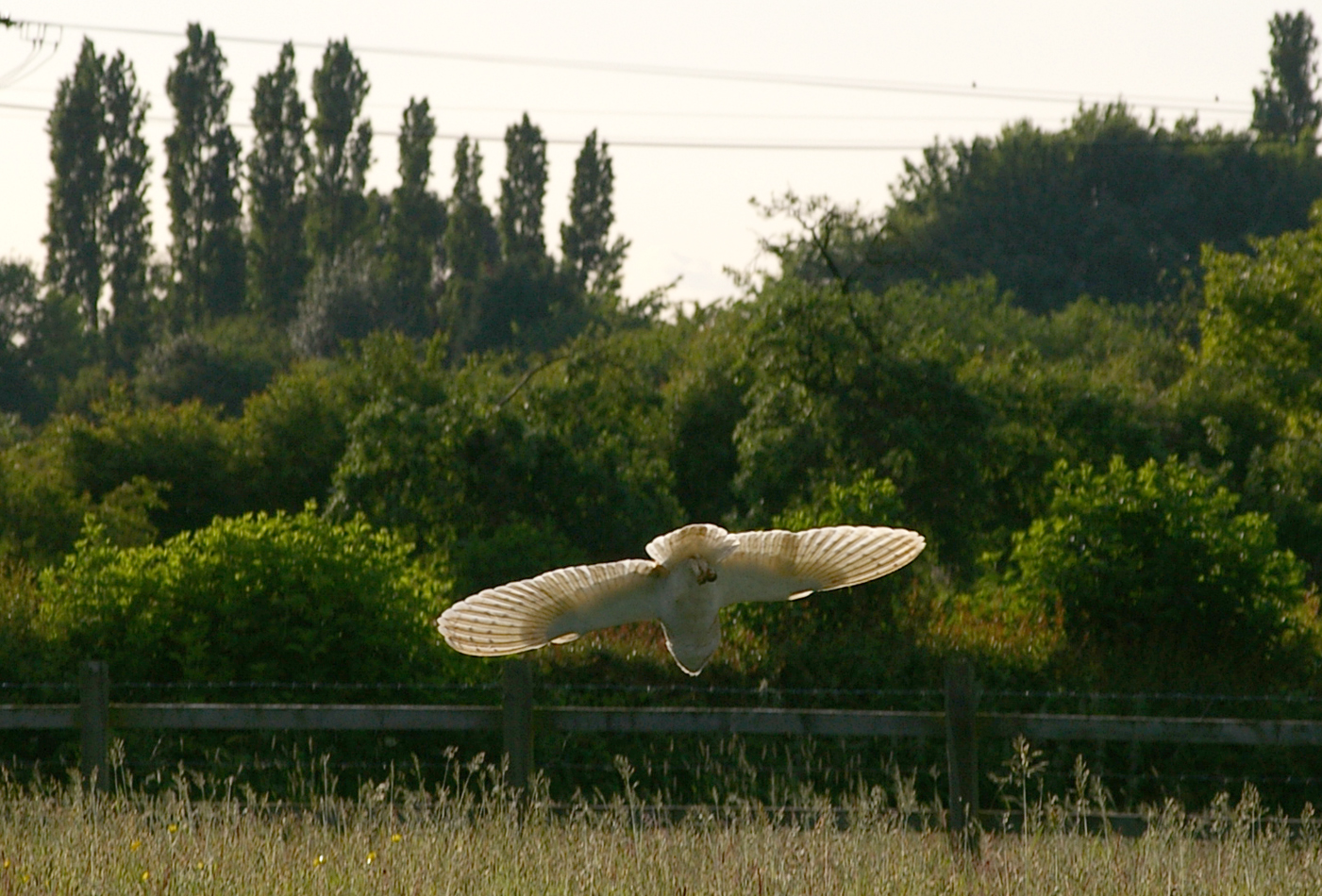 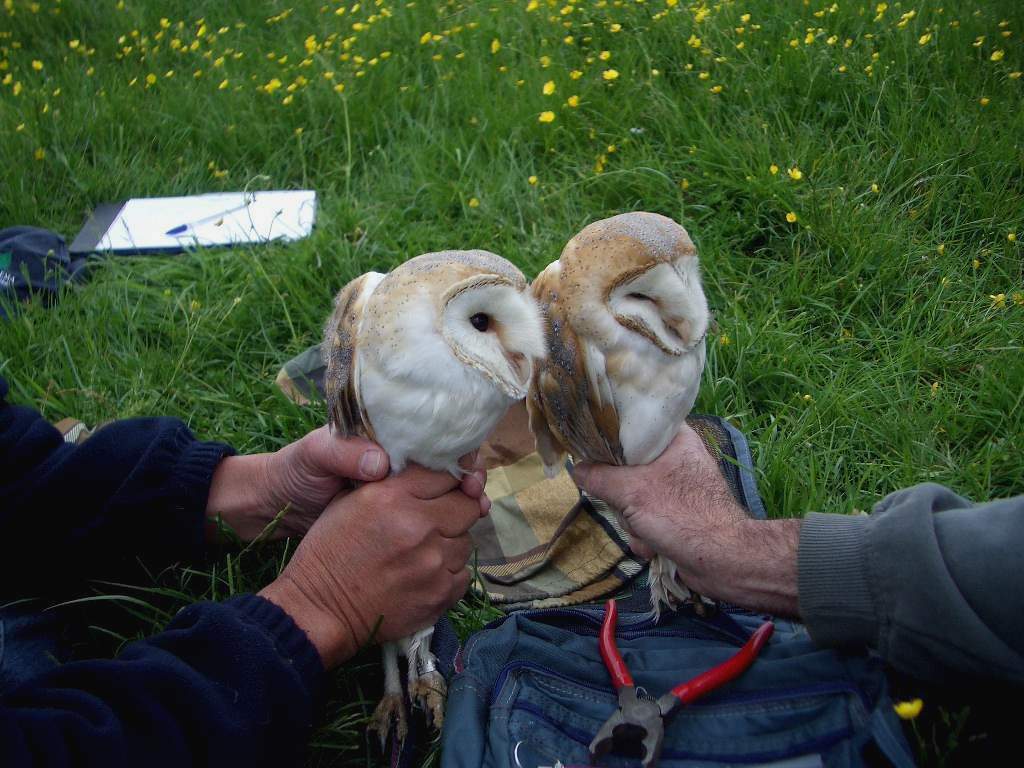 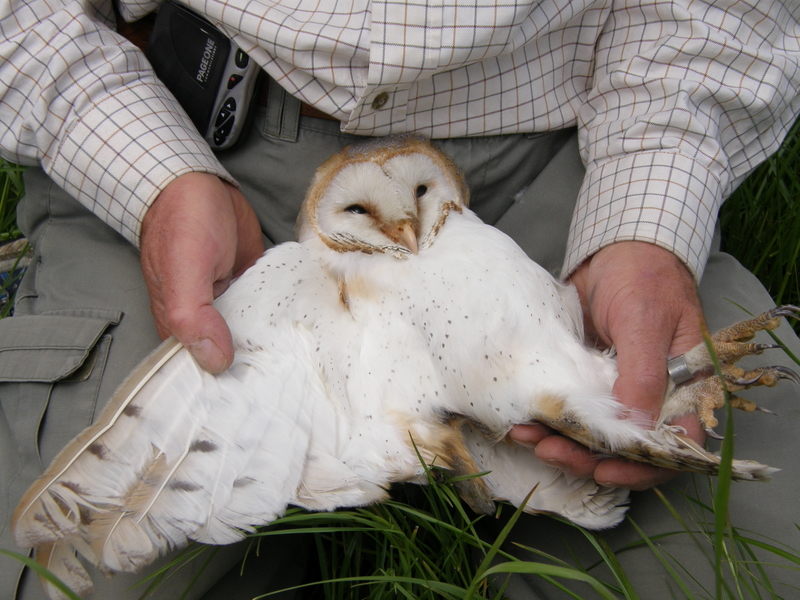 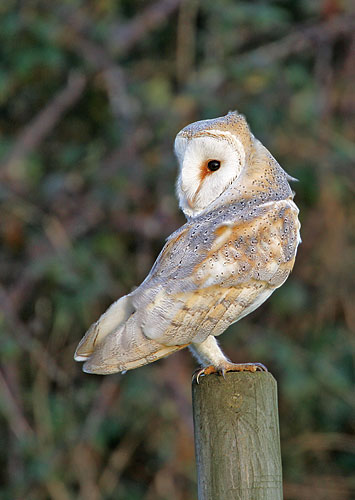 Ability to rotate their head
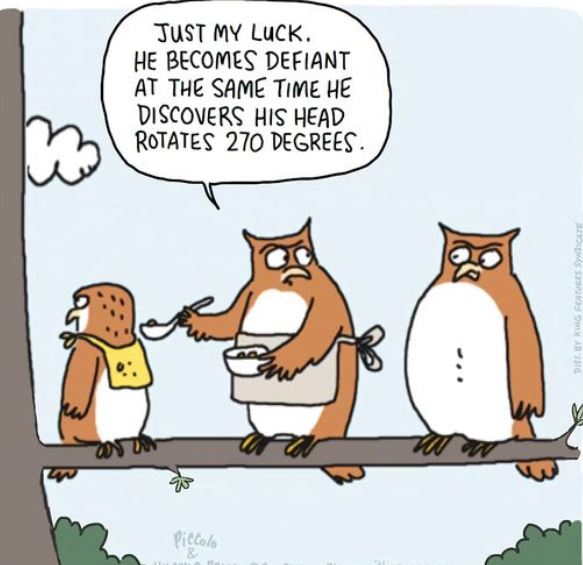 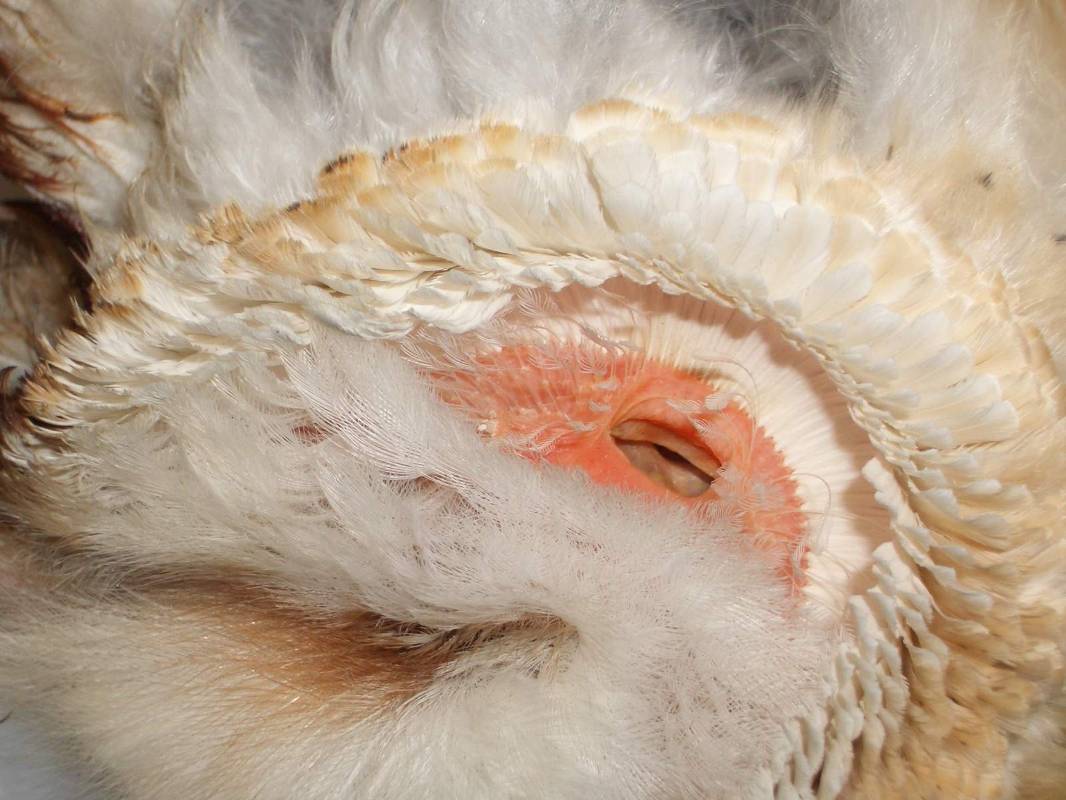 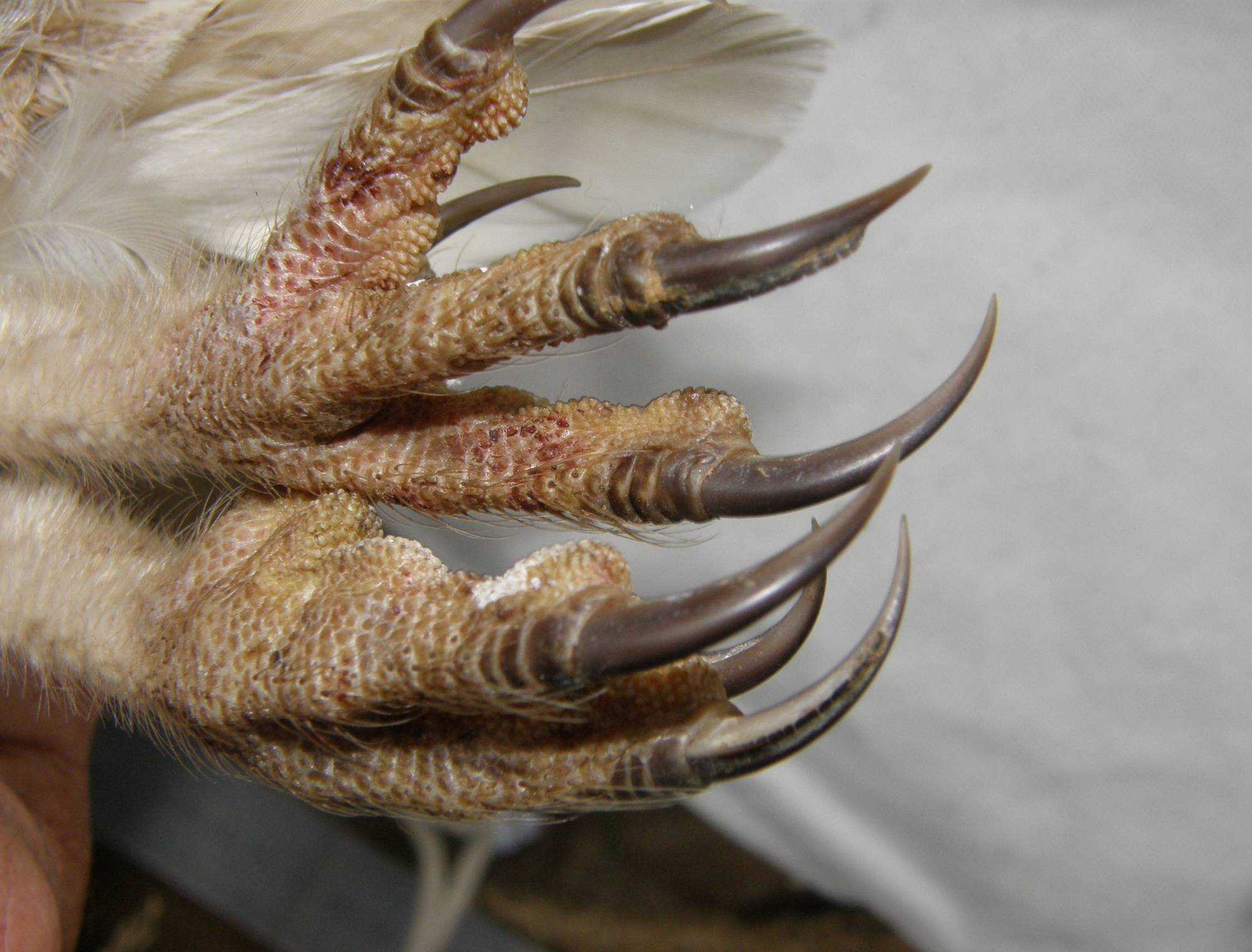 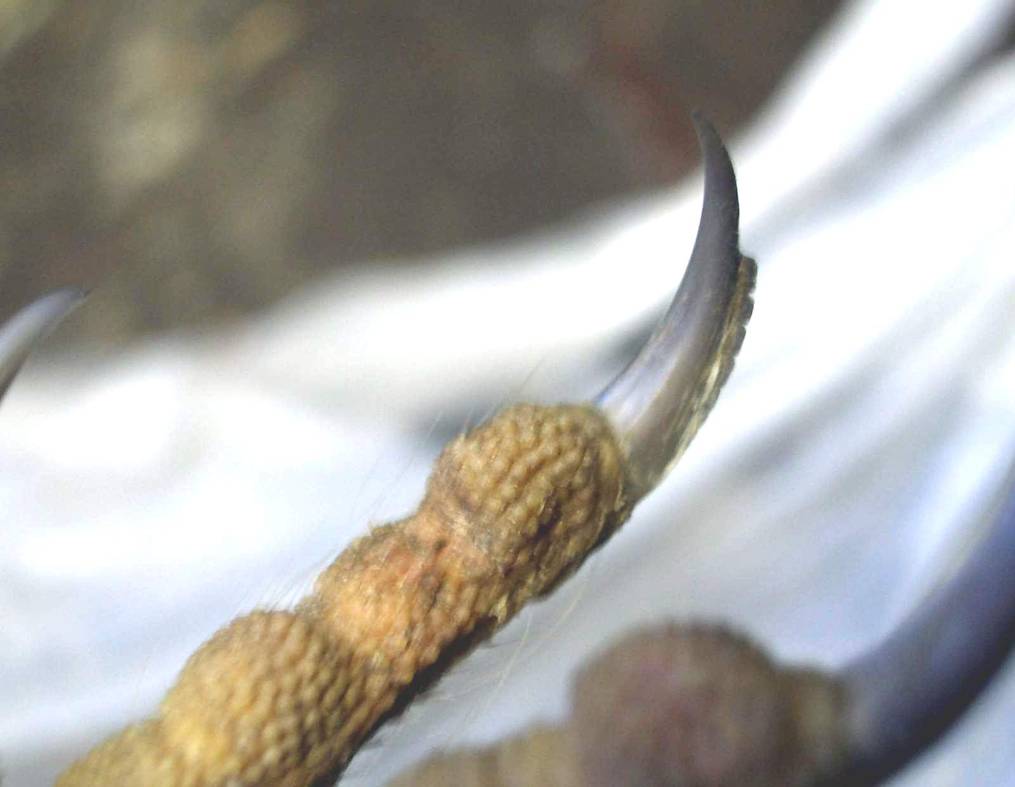 So what else do they use their talons for?
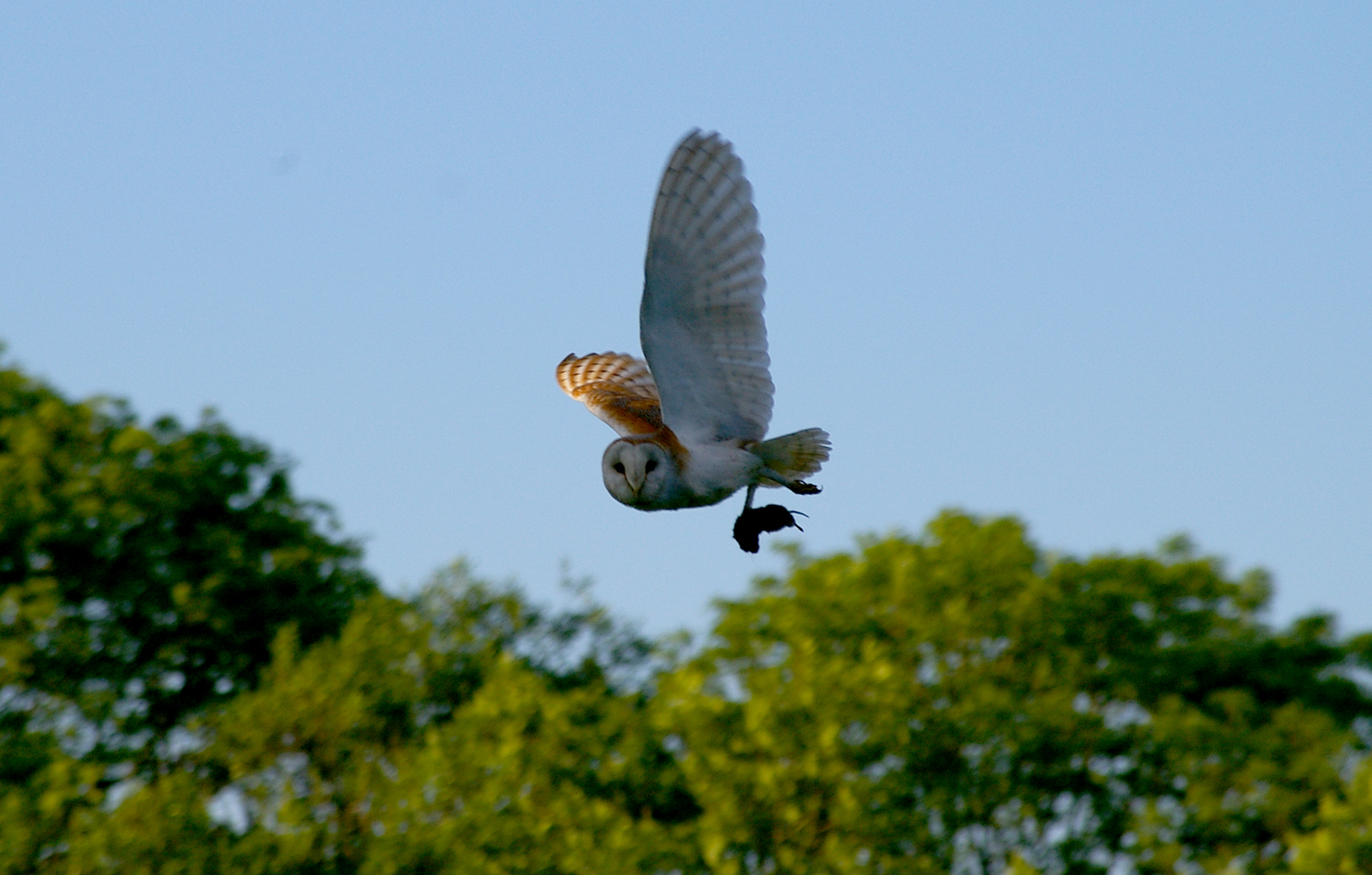 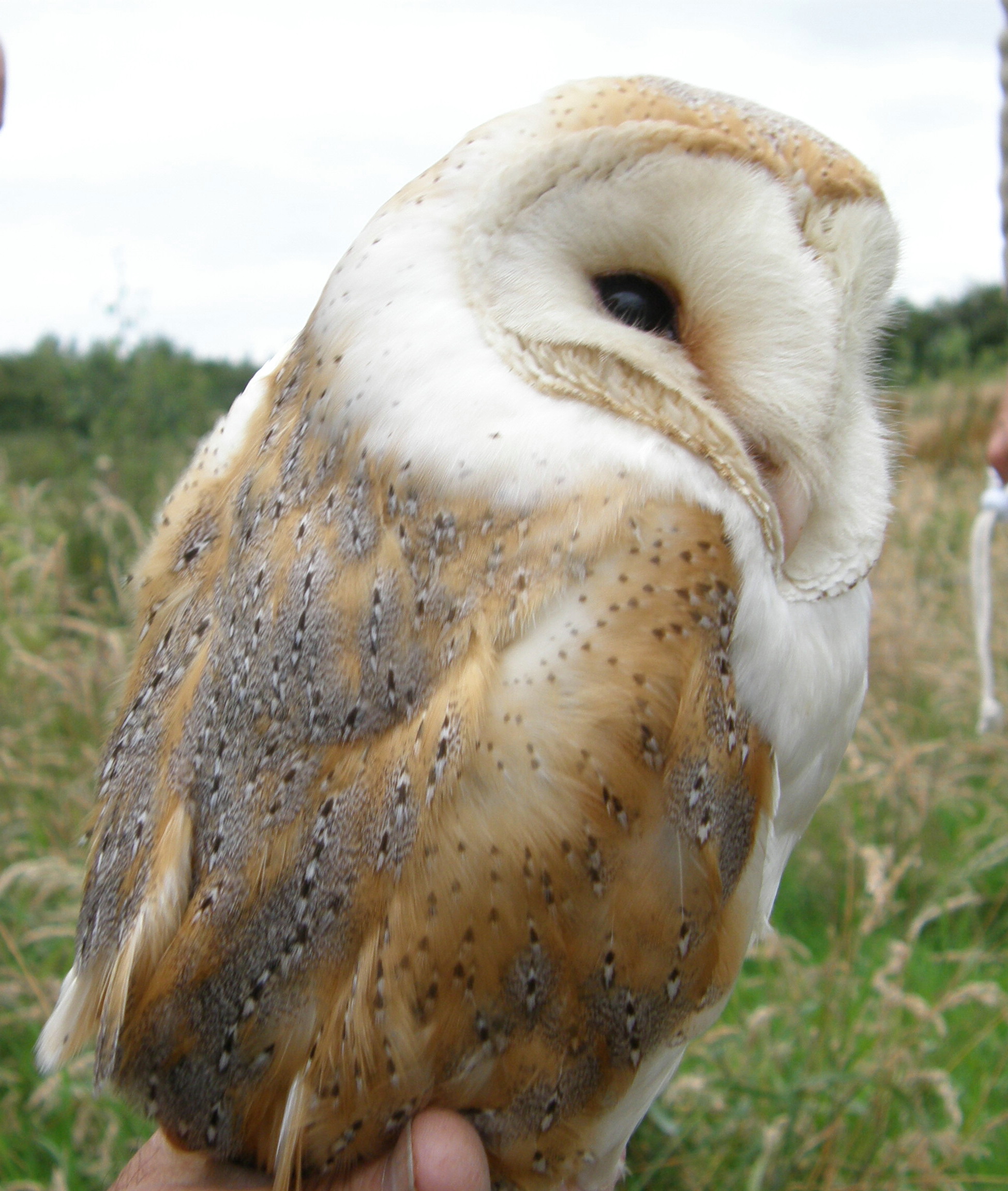 PREY SPECIES   %
Field vole
Bank vole
Wood mouse
Common shrew
Pygmy shrew
Water shrew
others
55%
10%
10%
15%
10%
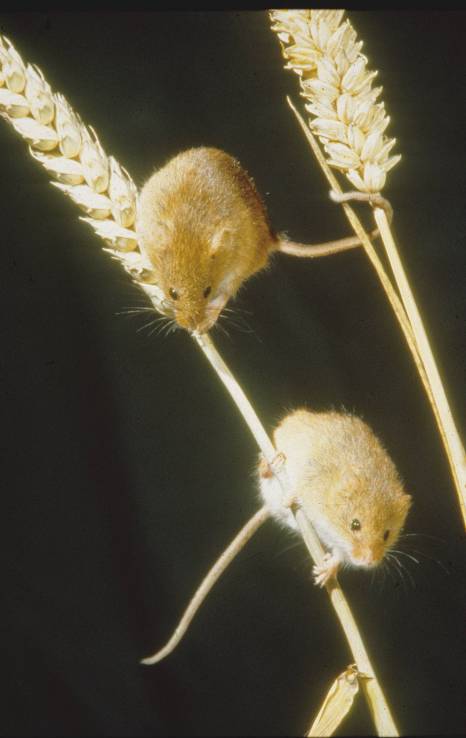 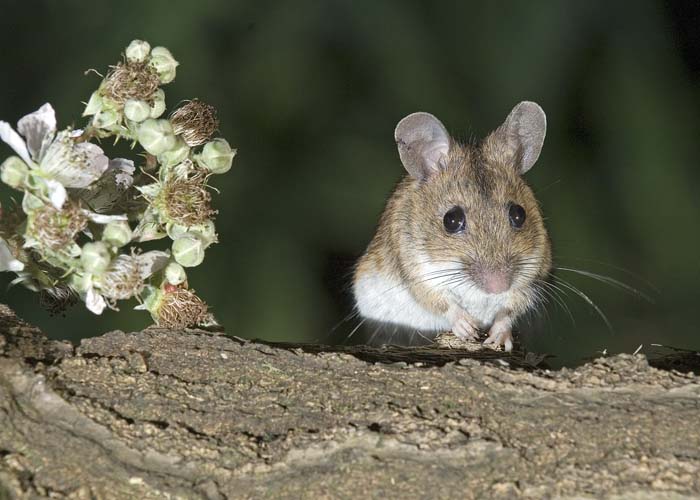 Wood Mouse
Harvest Mouse
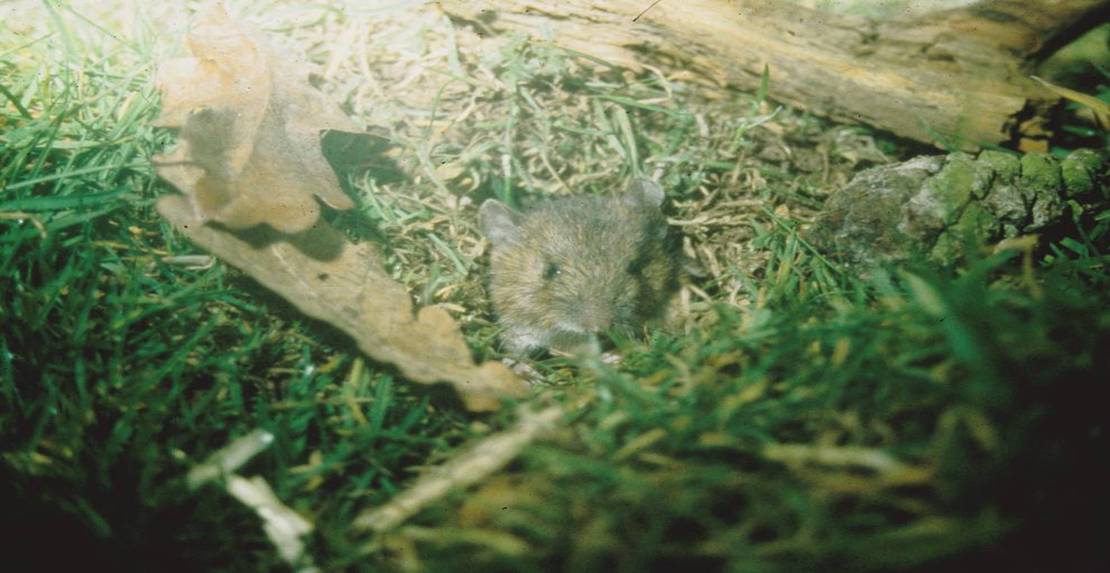 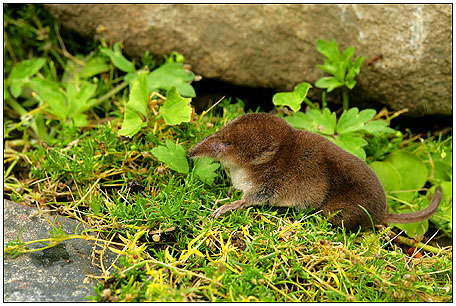 Field Vole
Shrew
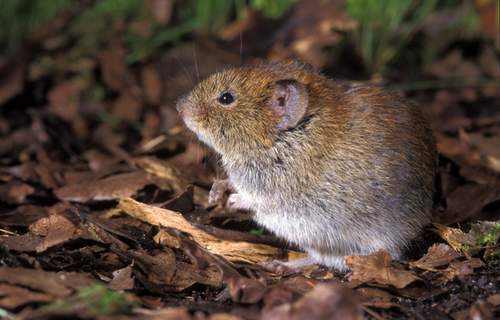 Bank Vole
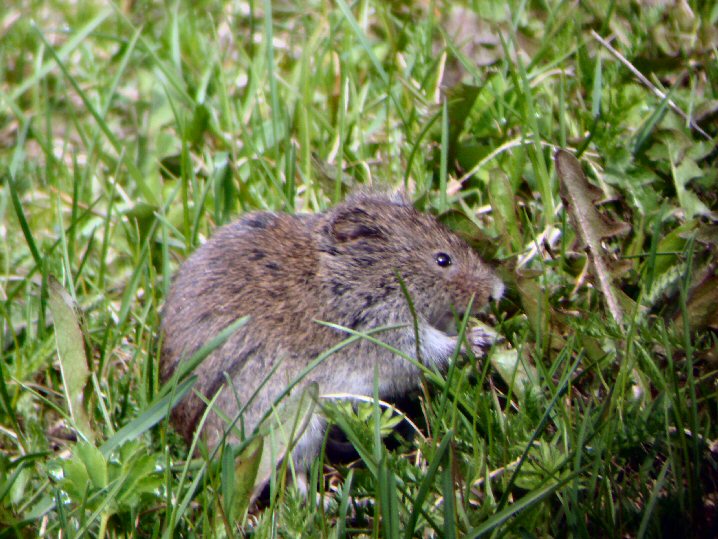 Field Vole
So what happens to the prey?
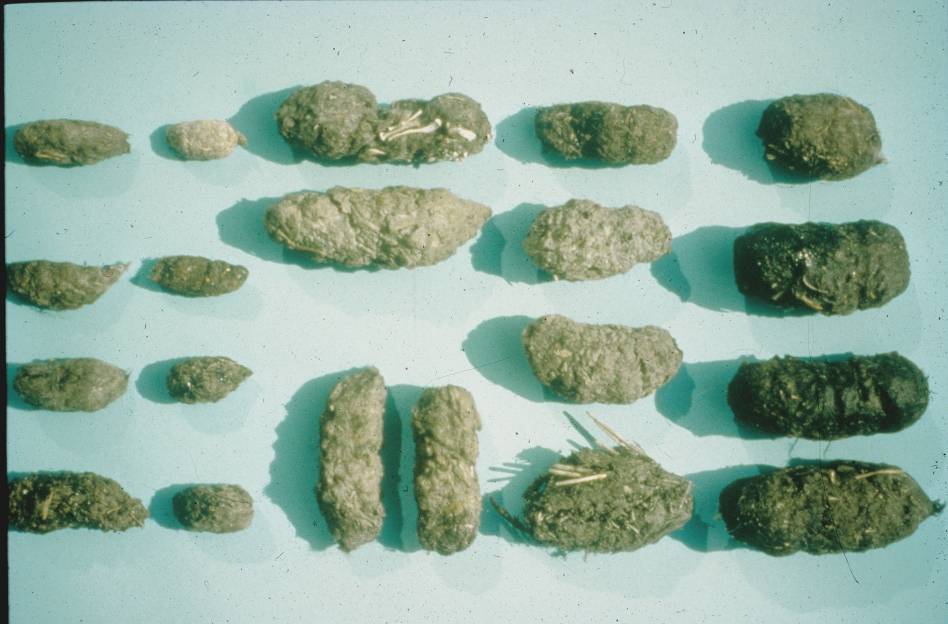 Long Eared Owl
Little Owl
Tawny Owl
Barn Owl
Kestrel
Short Eared Owl
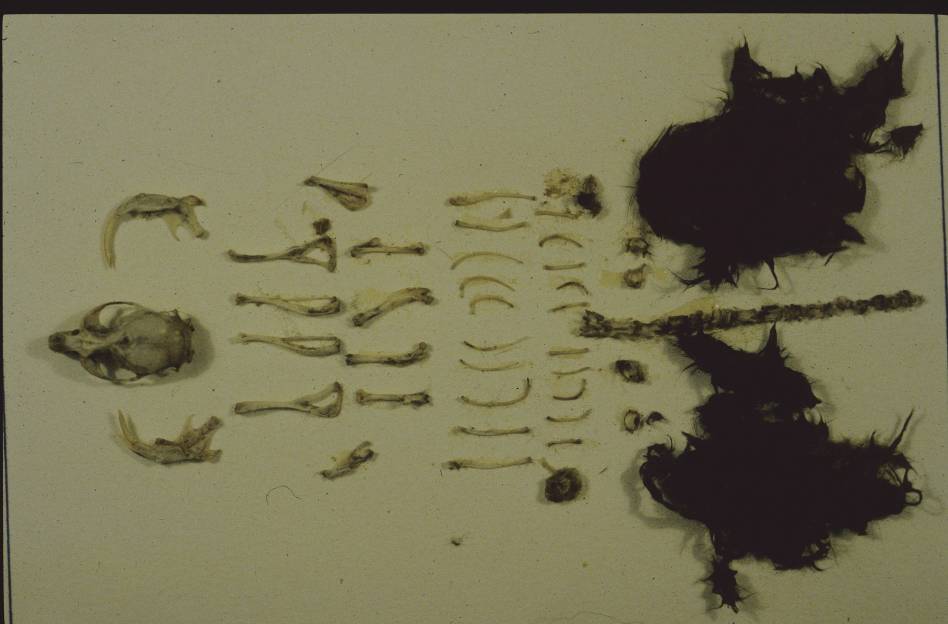 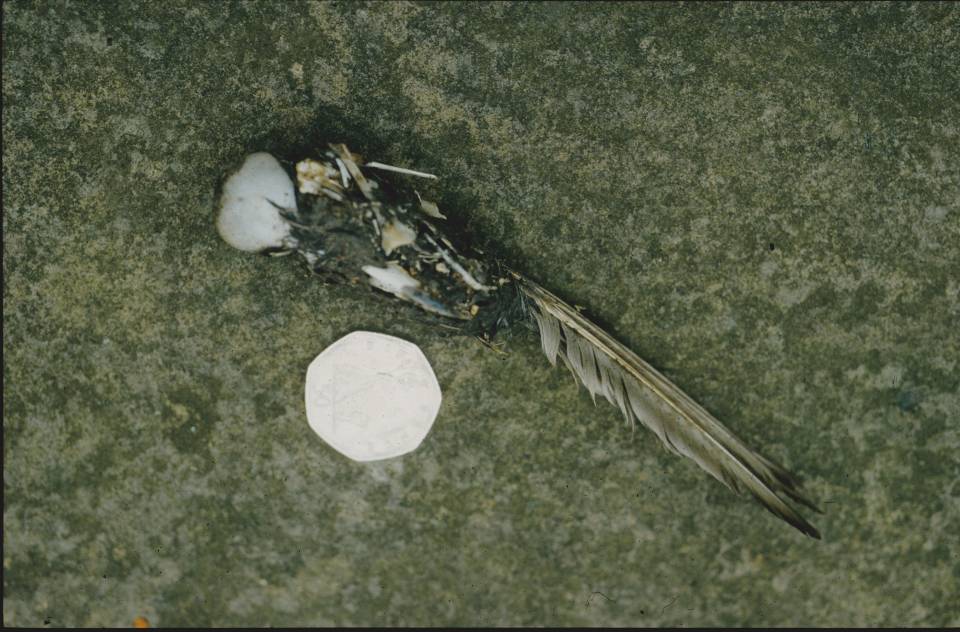 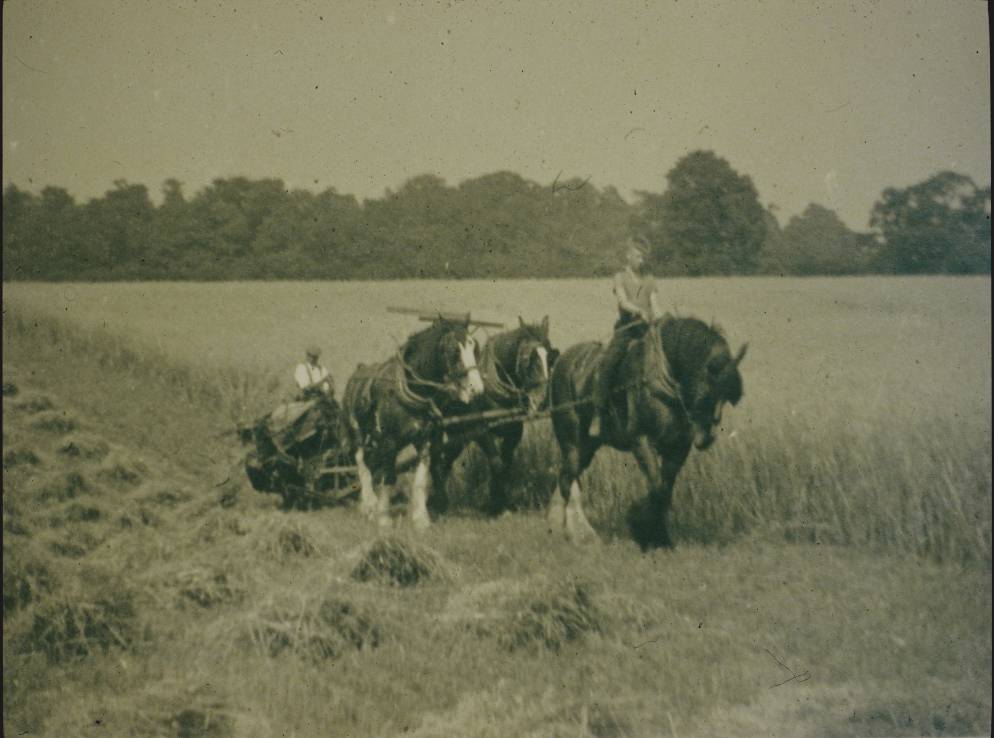 Environment
The breeding density and distribution of the Barn Owl in England and Wales
1932
1992
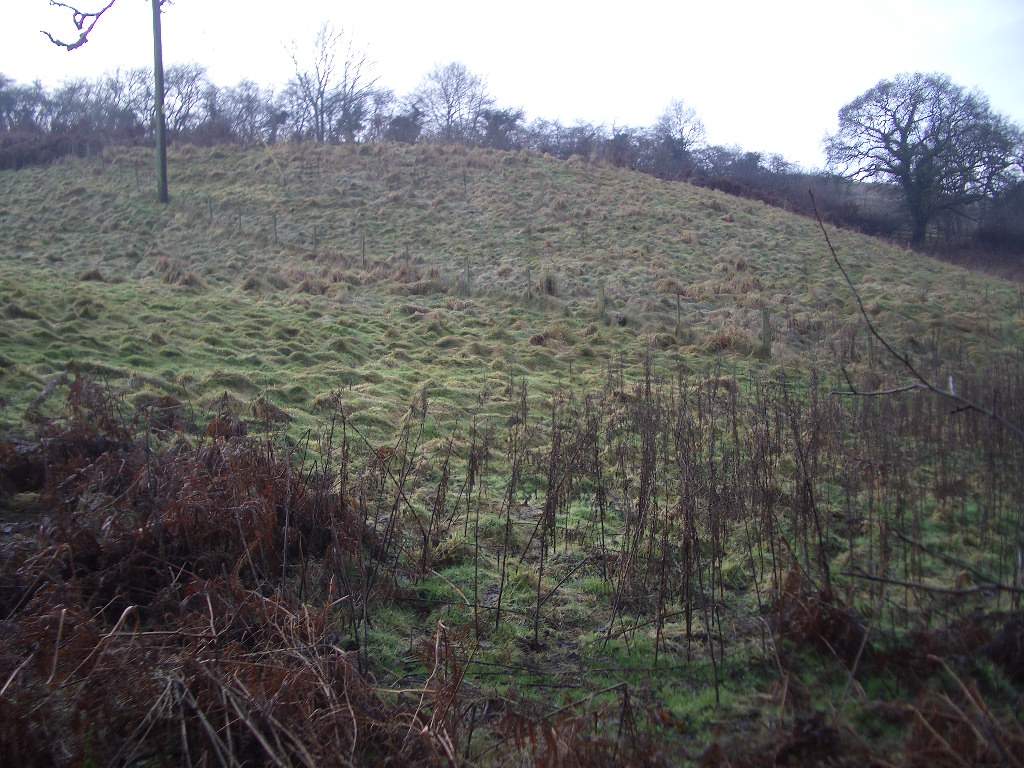 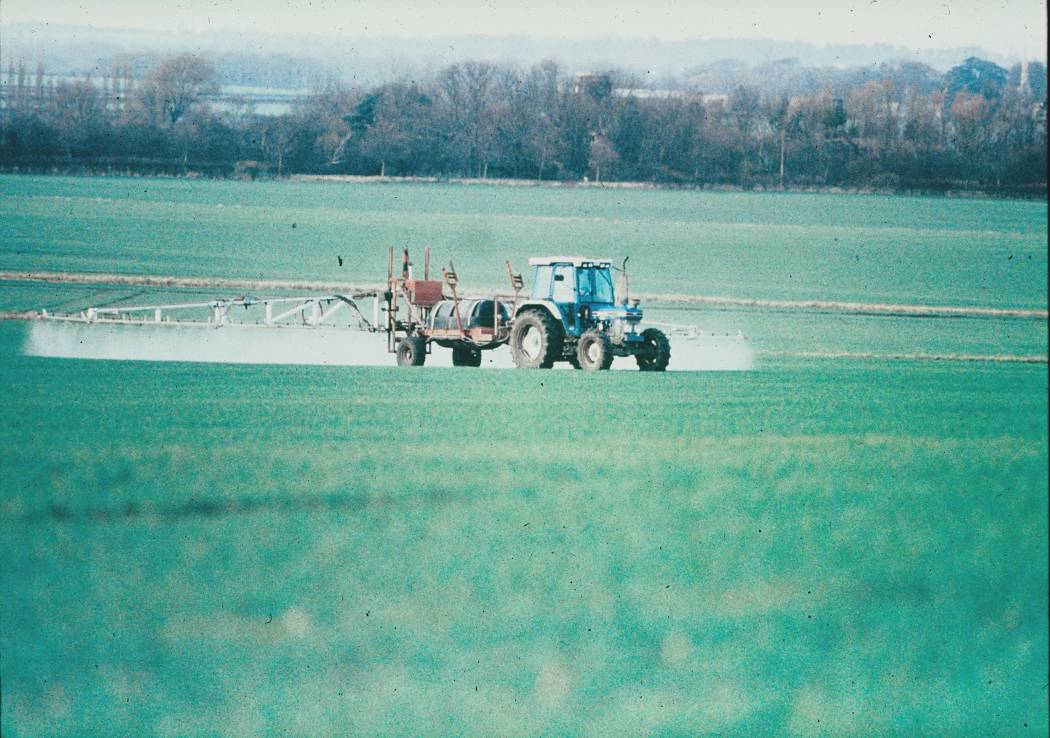 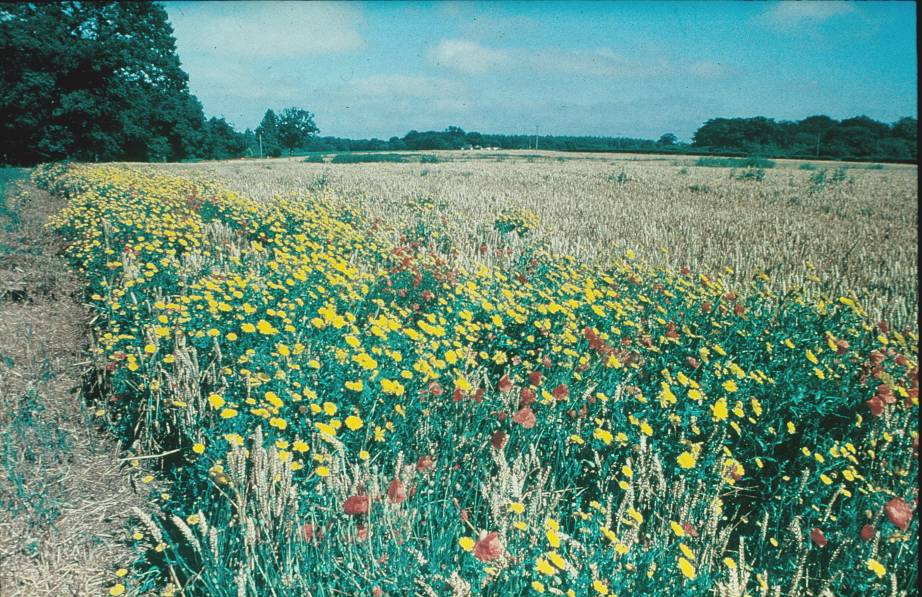 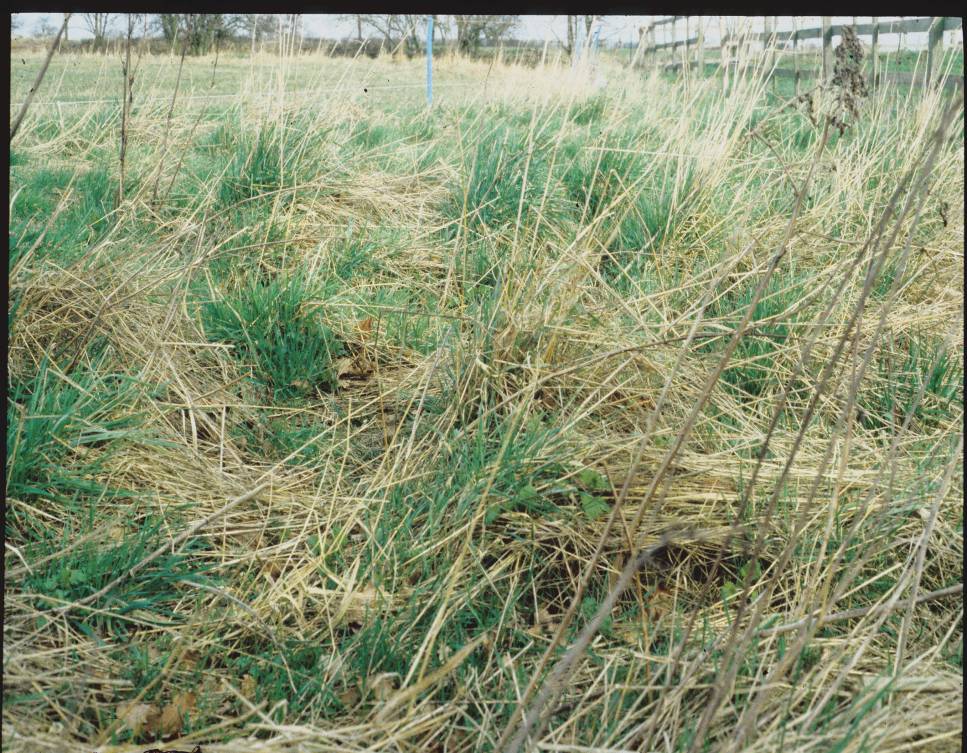 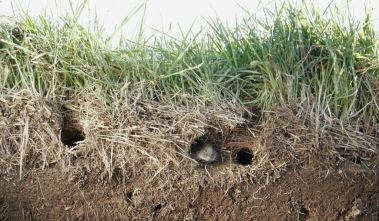 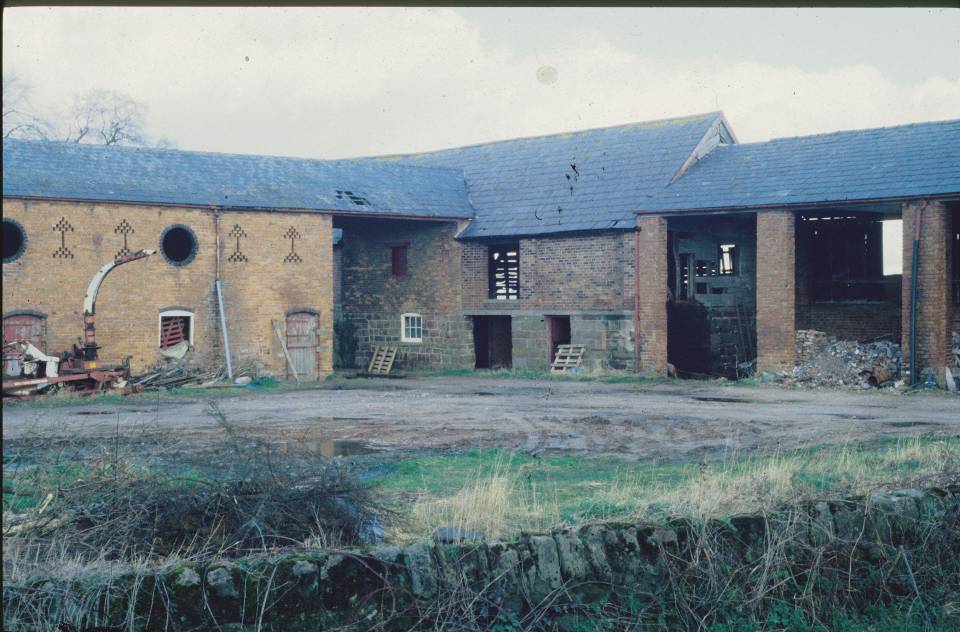 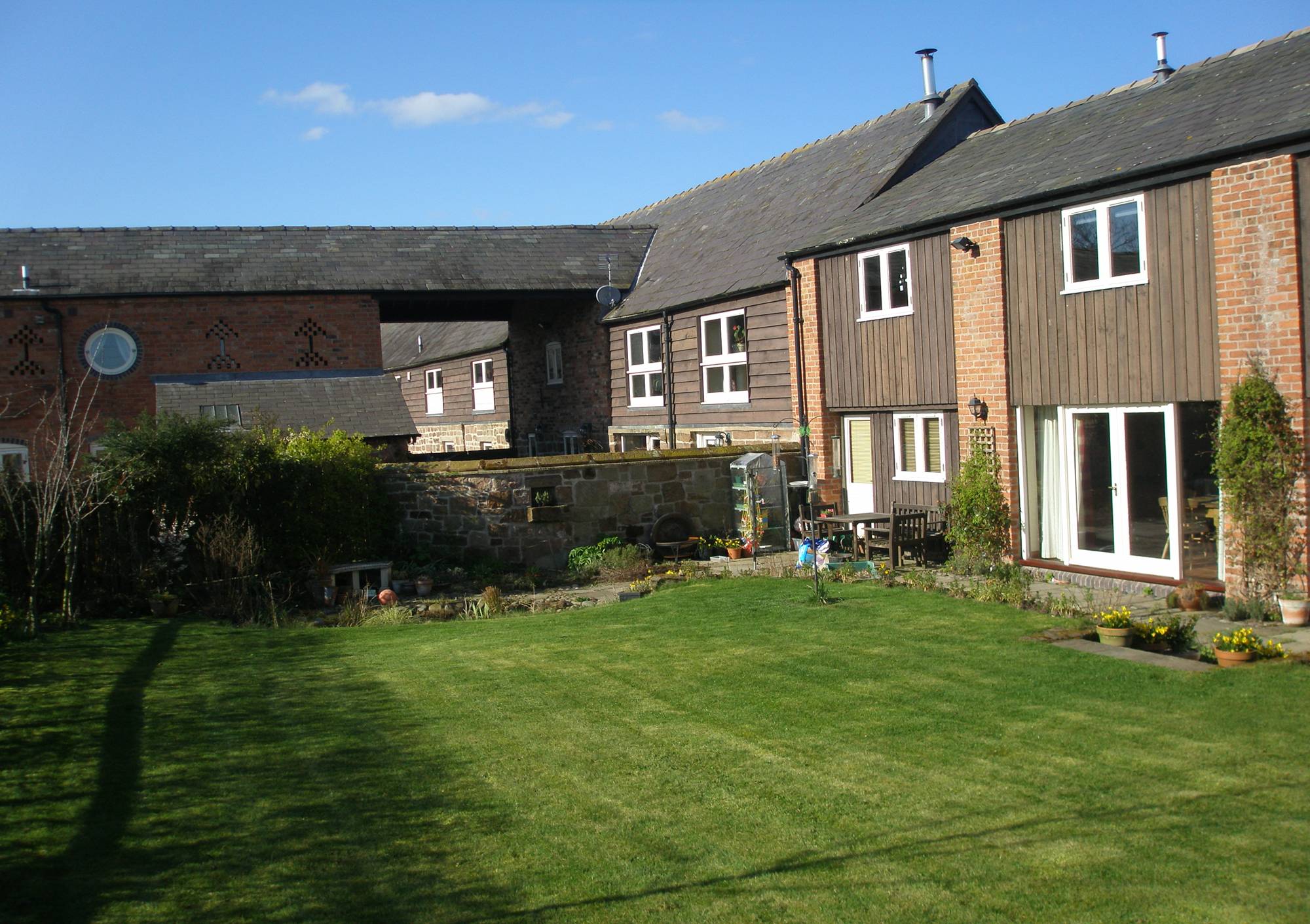 In mid 1990’s the owl population was still in serious decline due to no suitable habitat or breeding places.
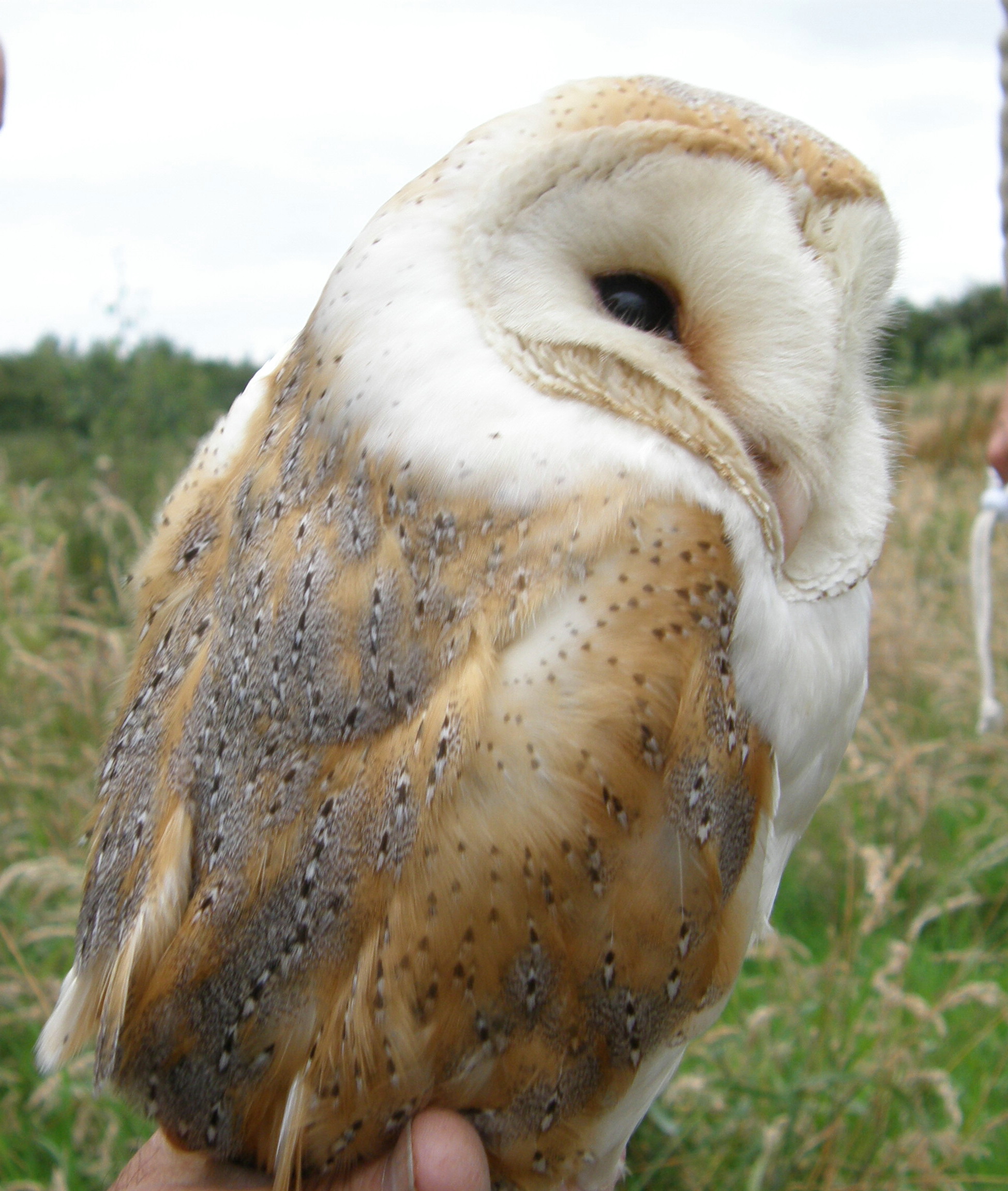 The Broxton  Barn Owl Group 
(BBOG)
1993-4 survey recorded only 6 breeding pairs in Cheshire

  BBOG was formed in 1995 by a group of 6 people   from the Burwardsley / Broxton area

  Construction & provision of homes for the Owls

  Required the support of farmers and landowners
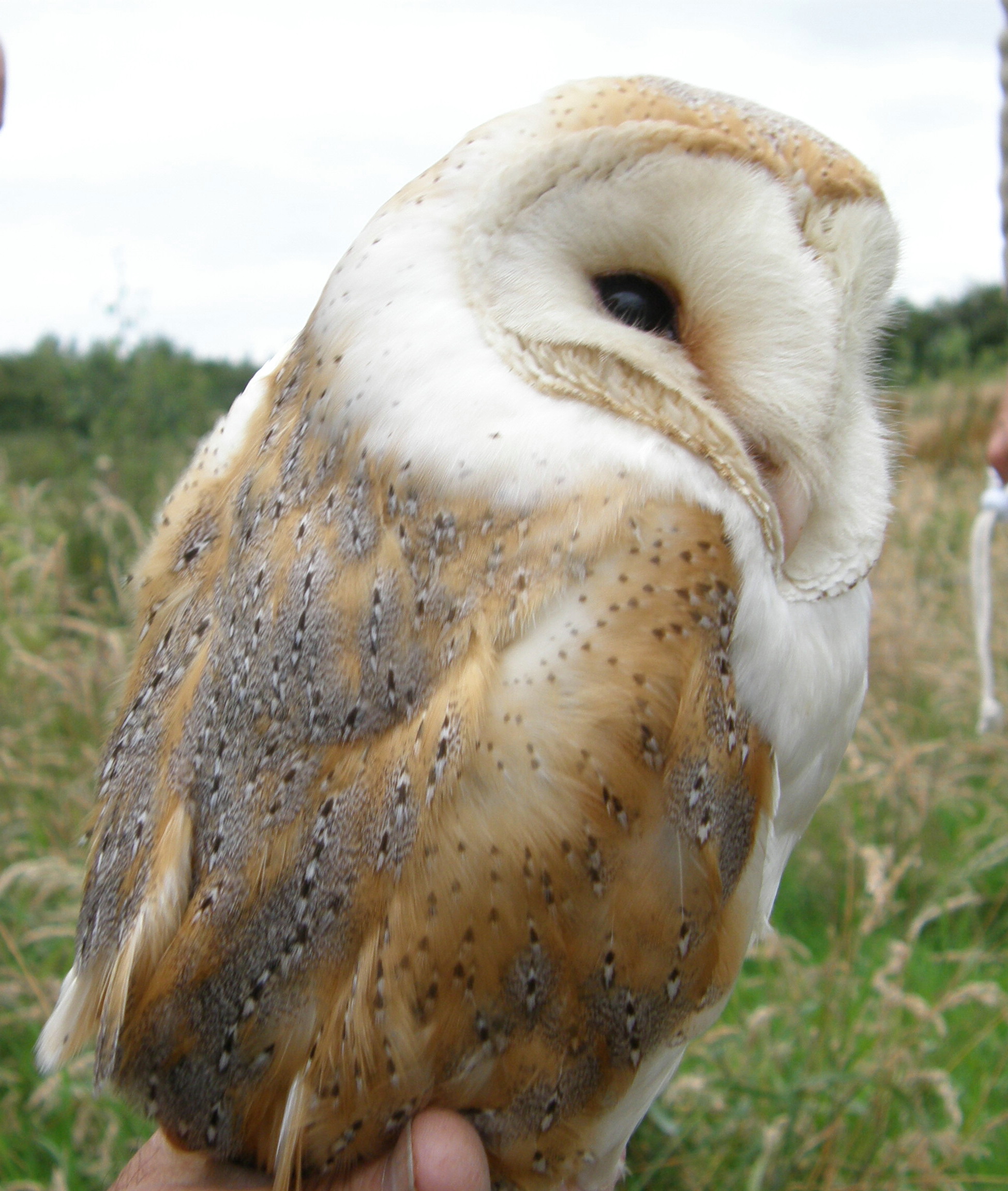 BBOG Objective
In partnership with the farmers and landowners, to    ensure a long term future for the Barn Owl in   Cheshire 
 
  All volunteers give their time and services free of charge
  
  Funding for materials through donations and grants.
What do we get out of this?
A year in the life of BBOG member
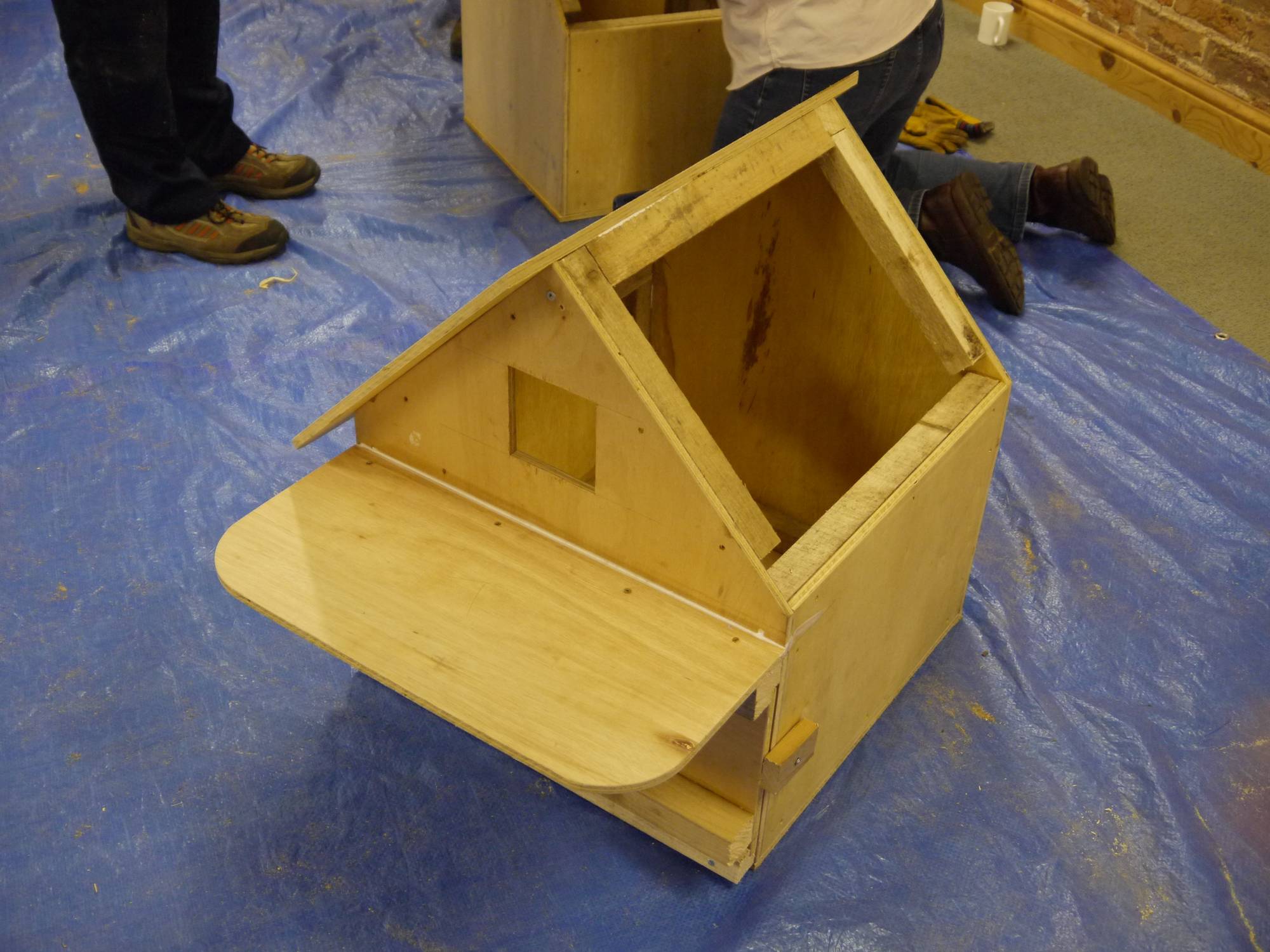 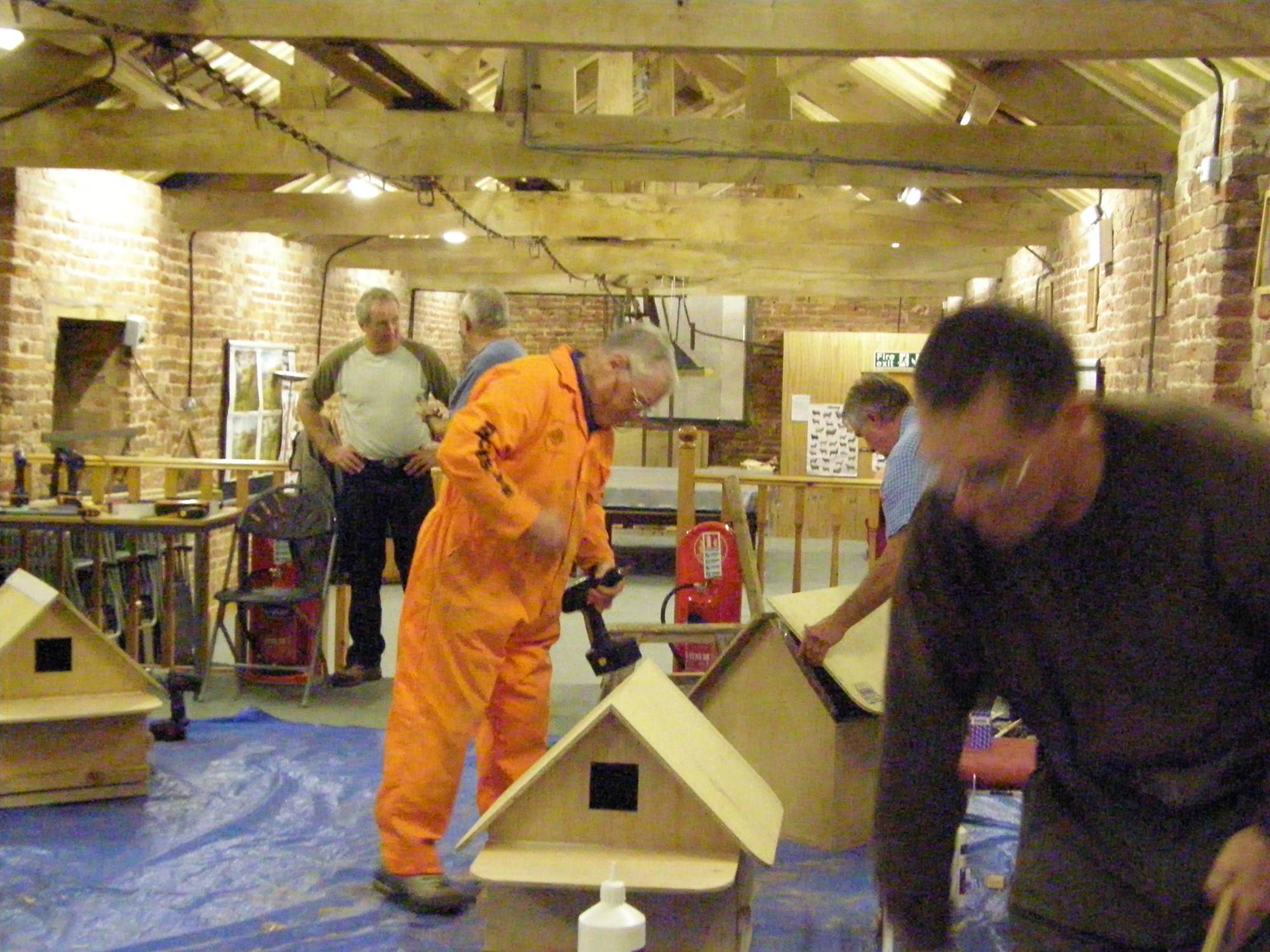 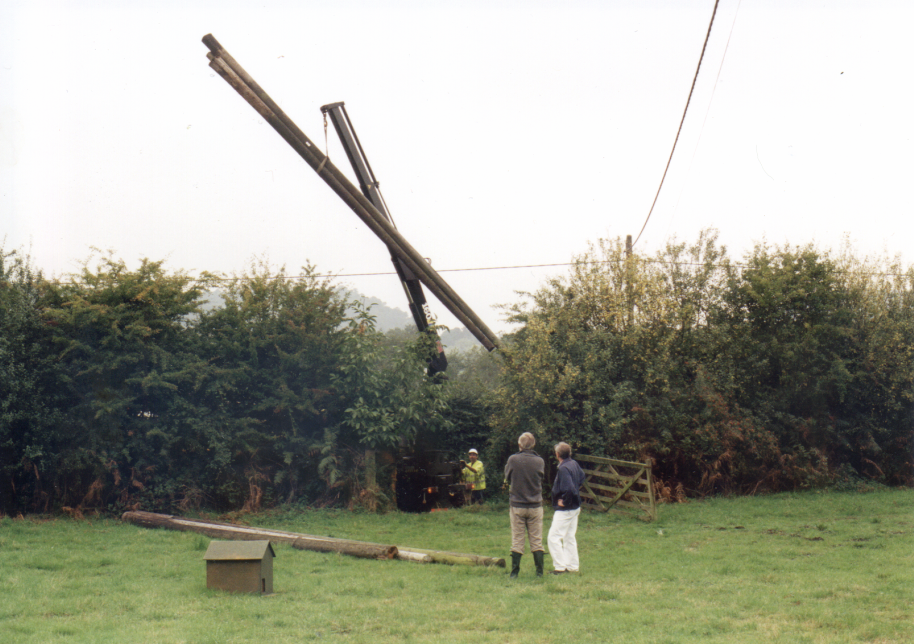 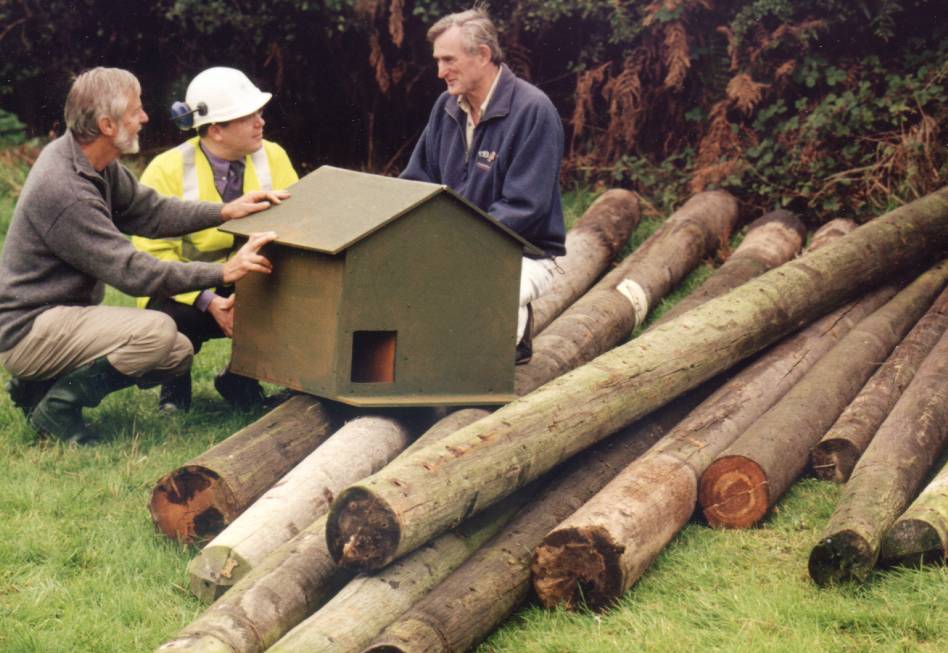 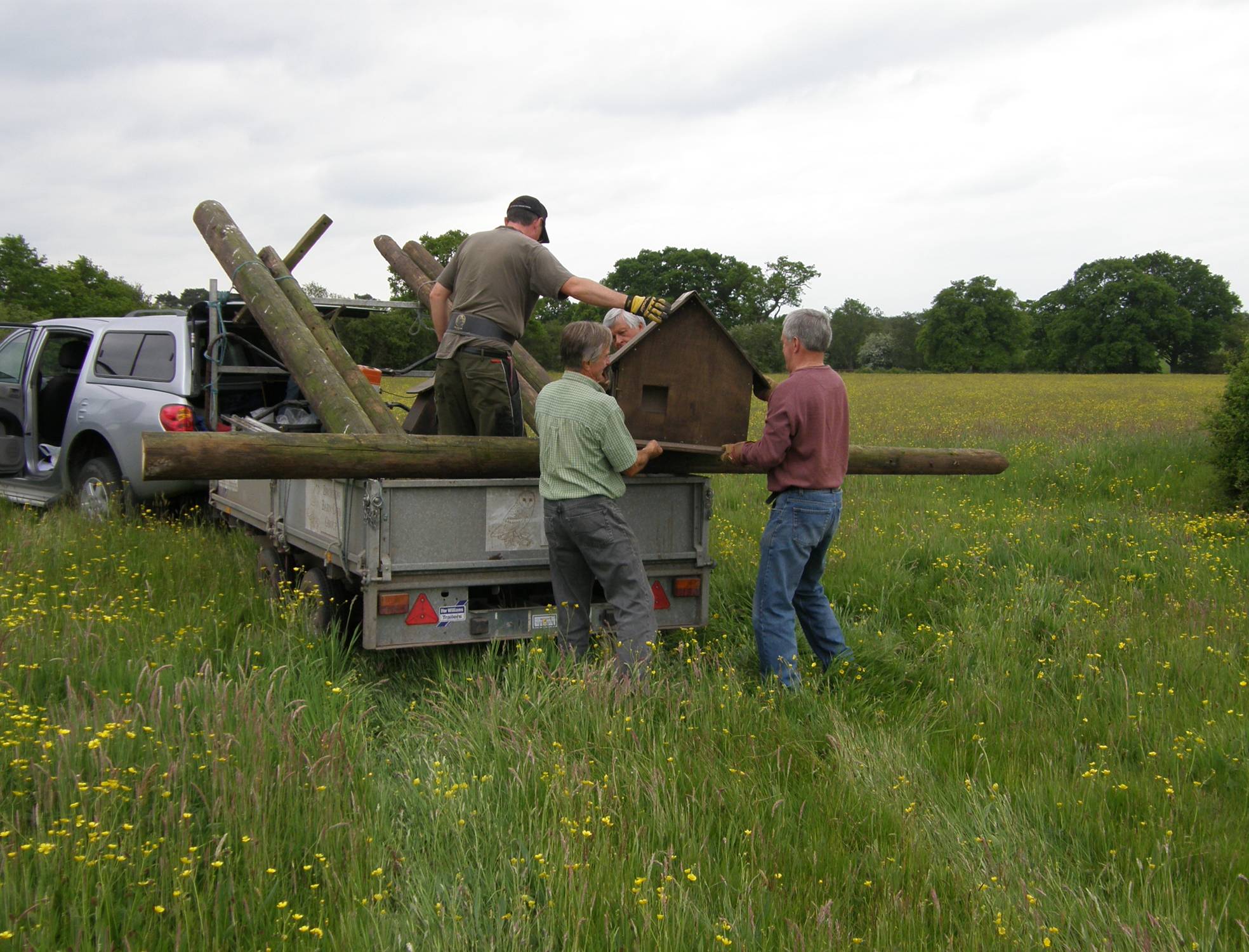 The “B” Team at work
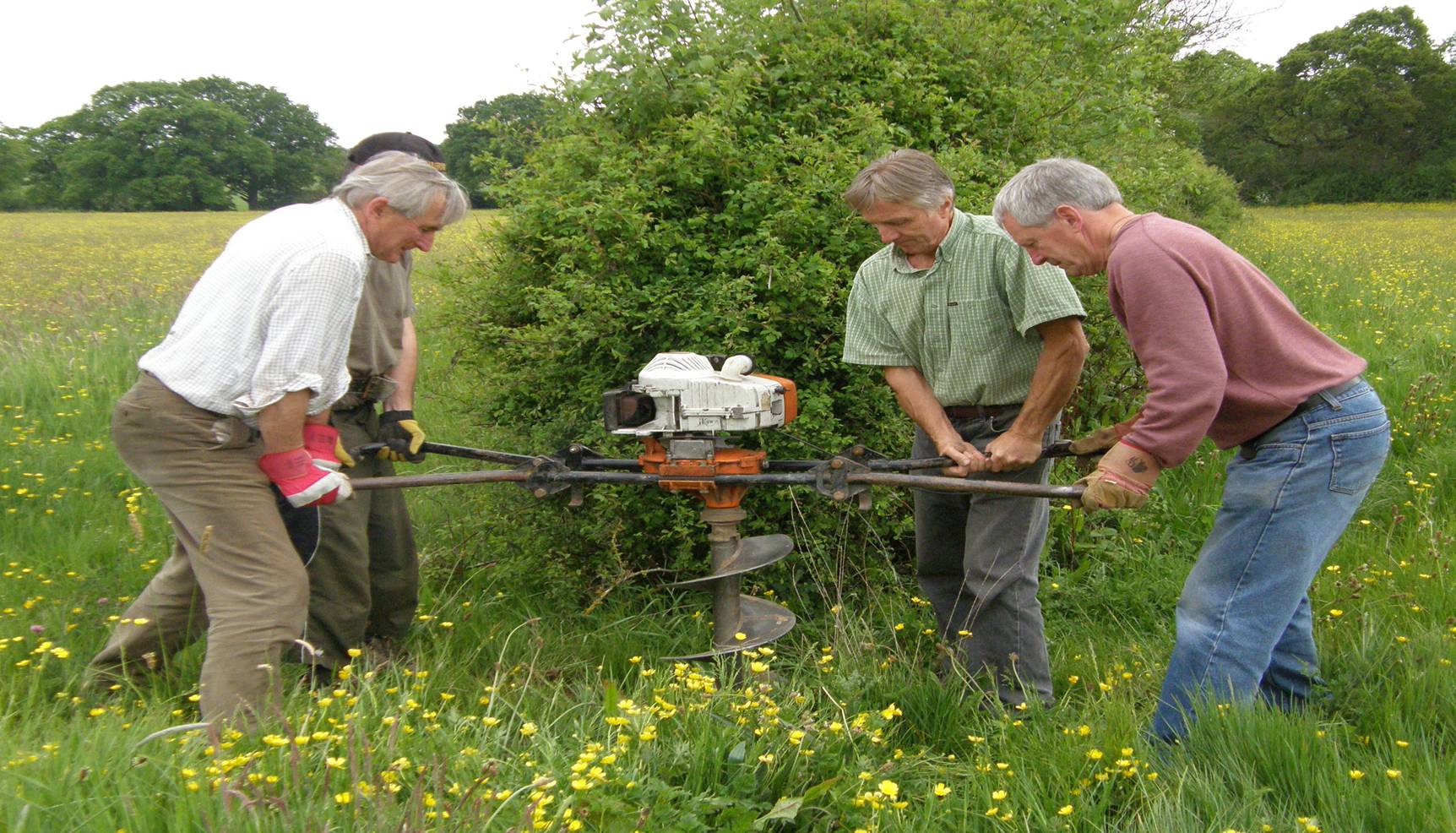 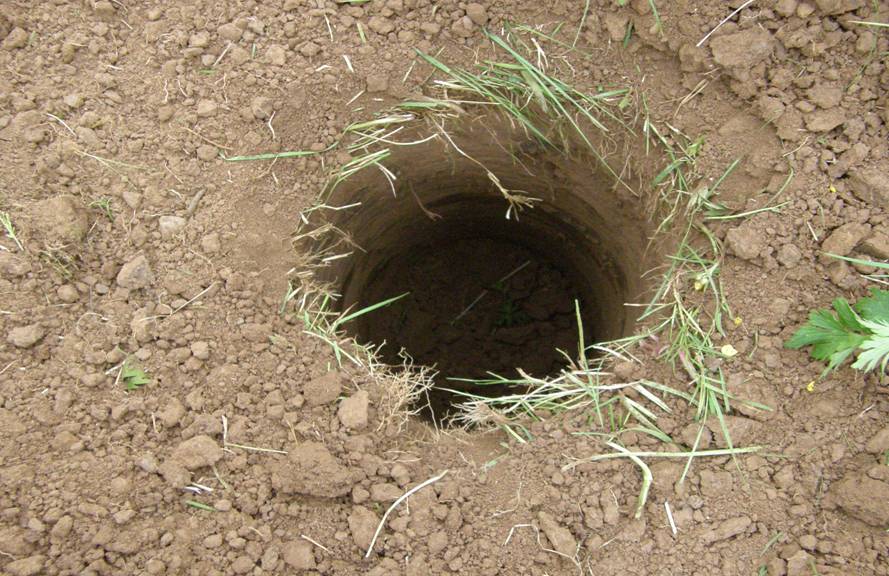 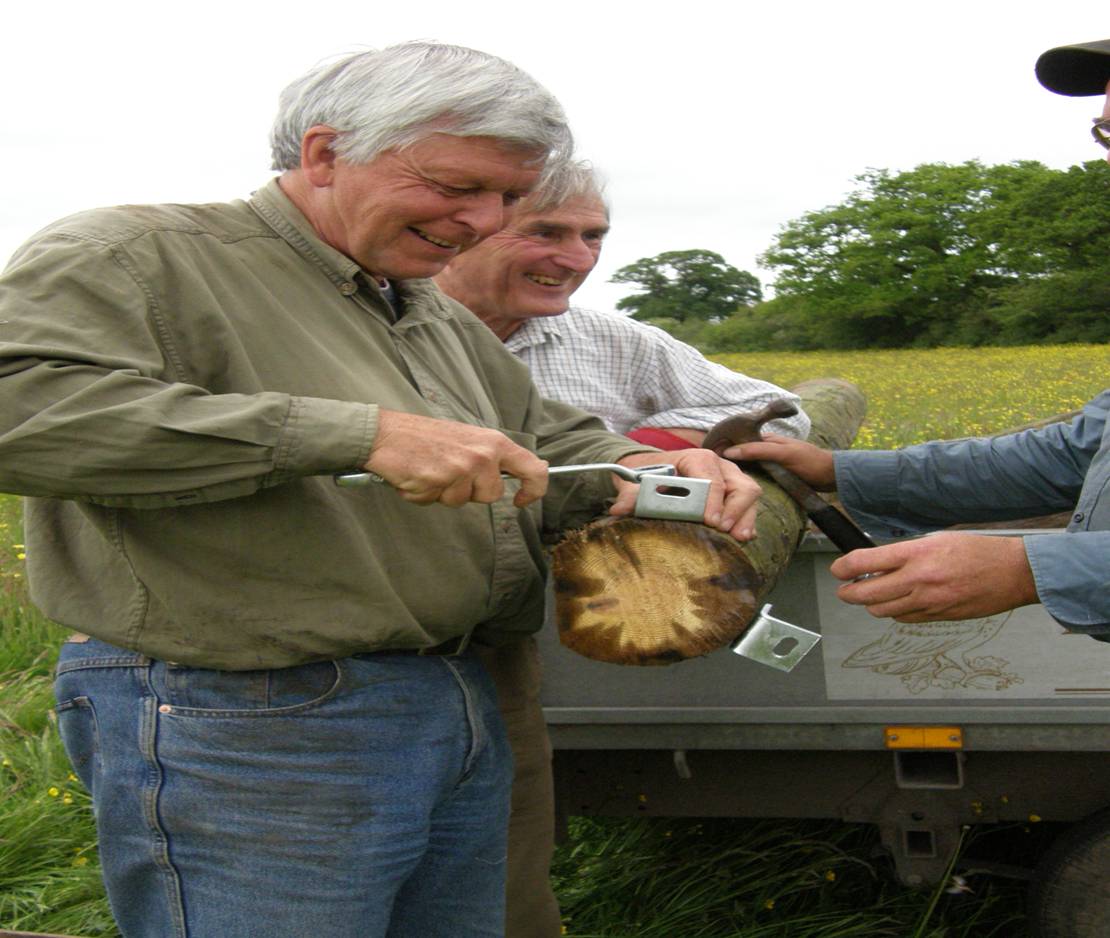 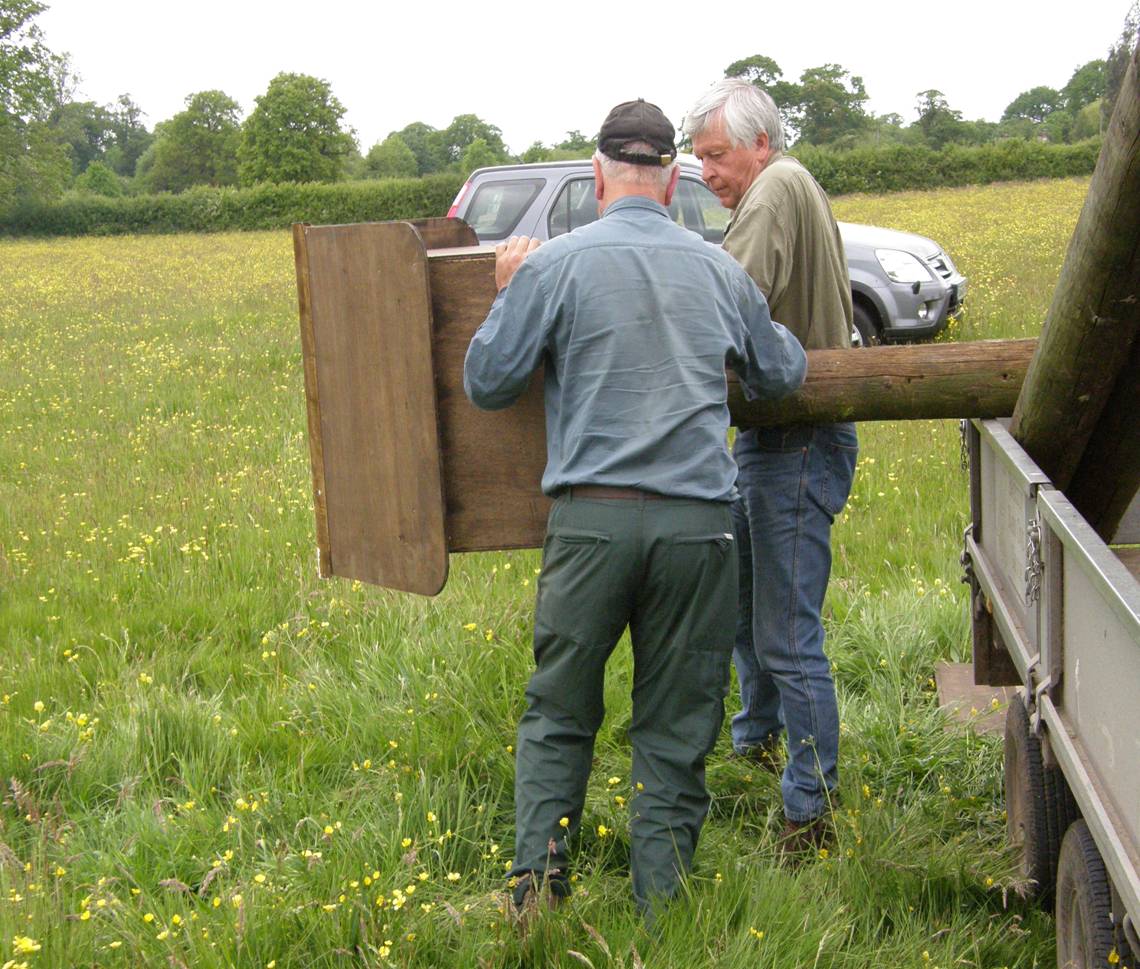 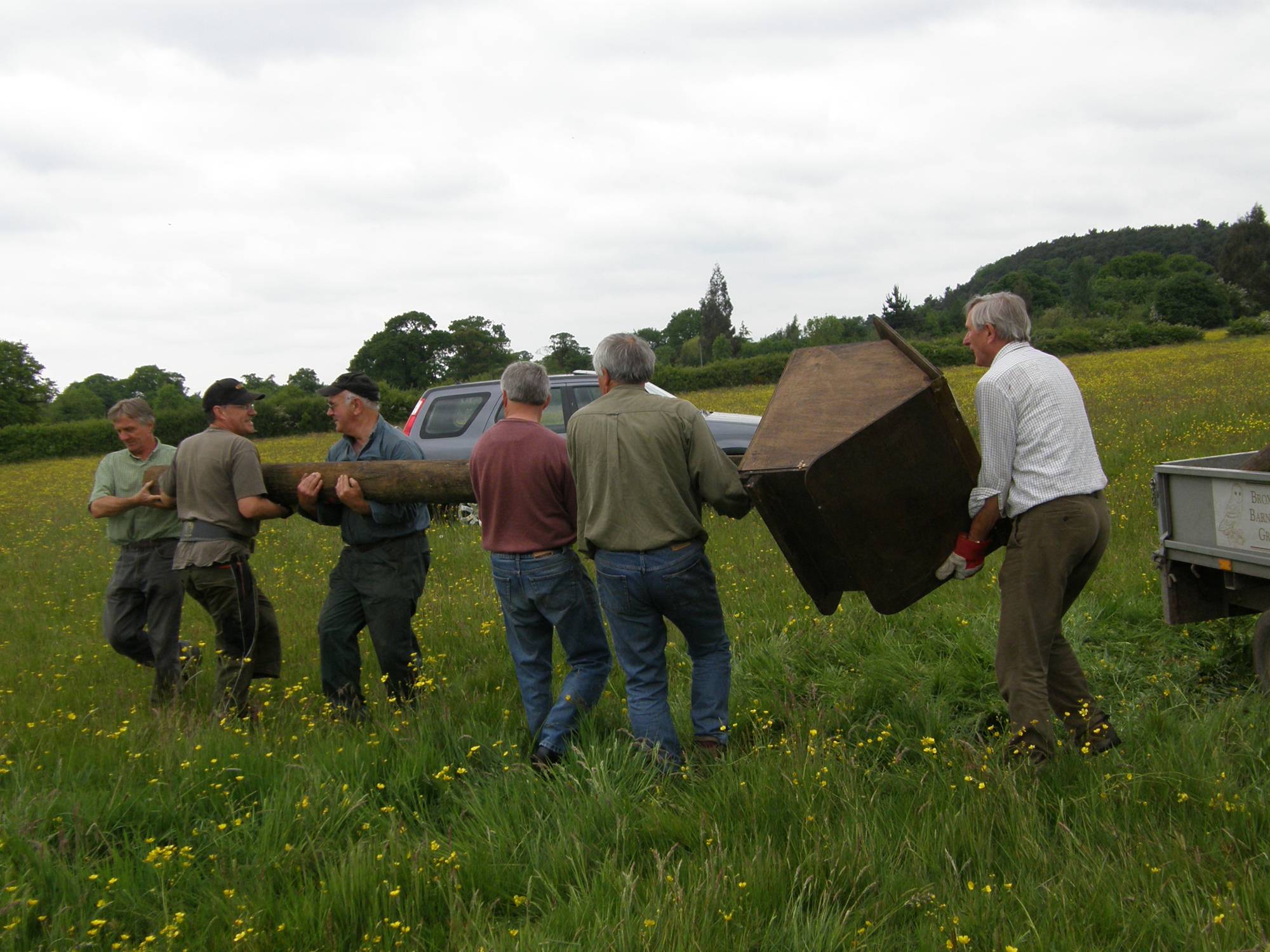 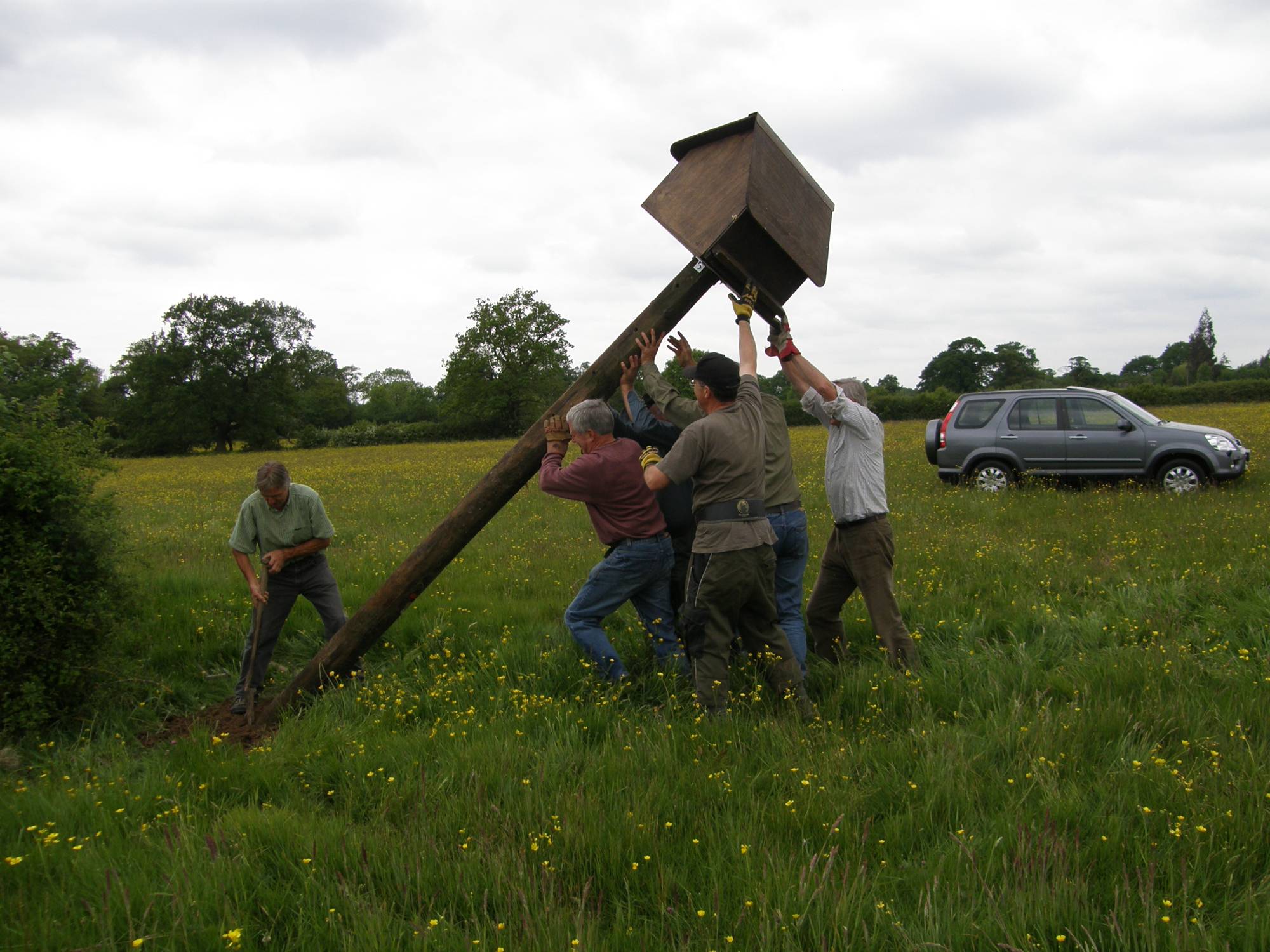 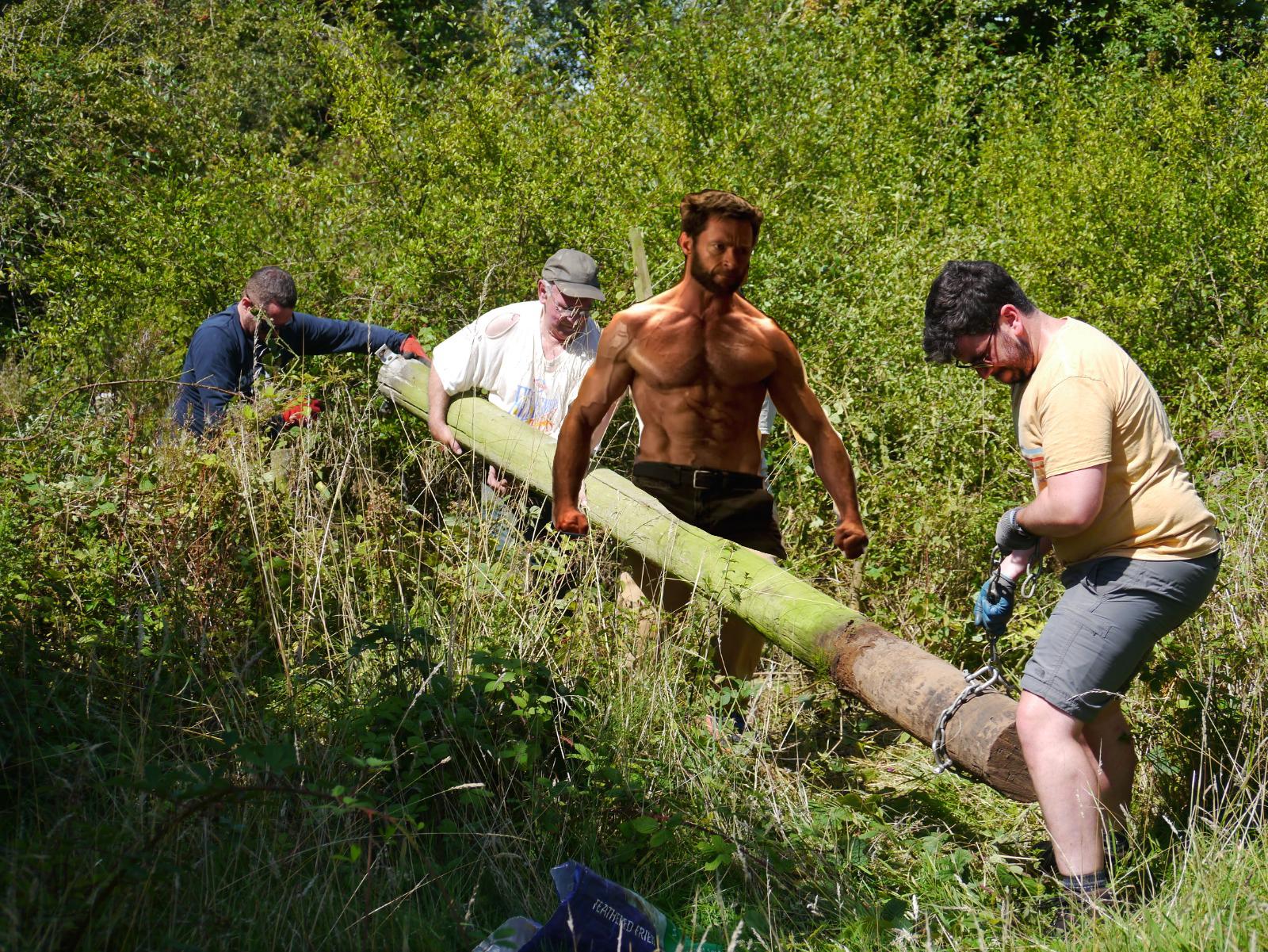 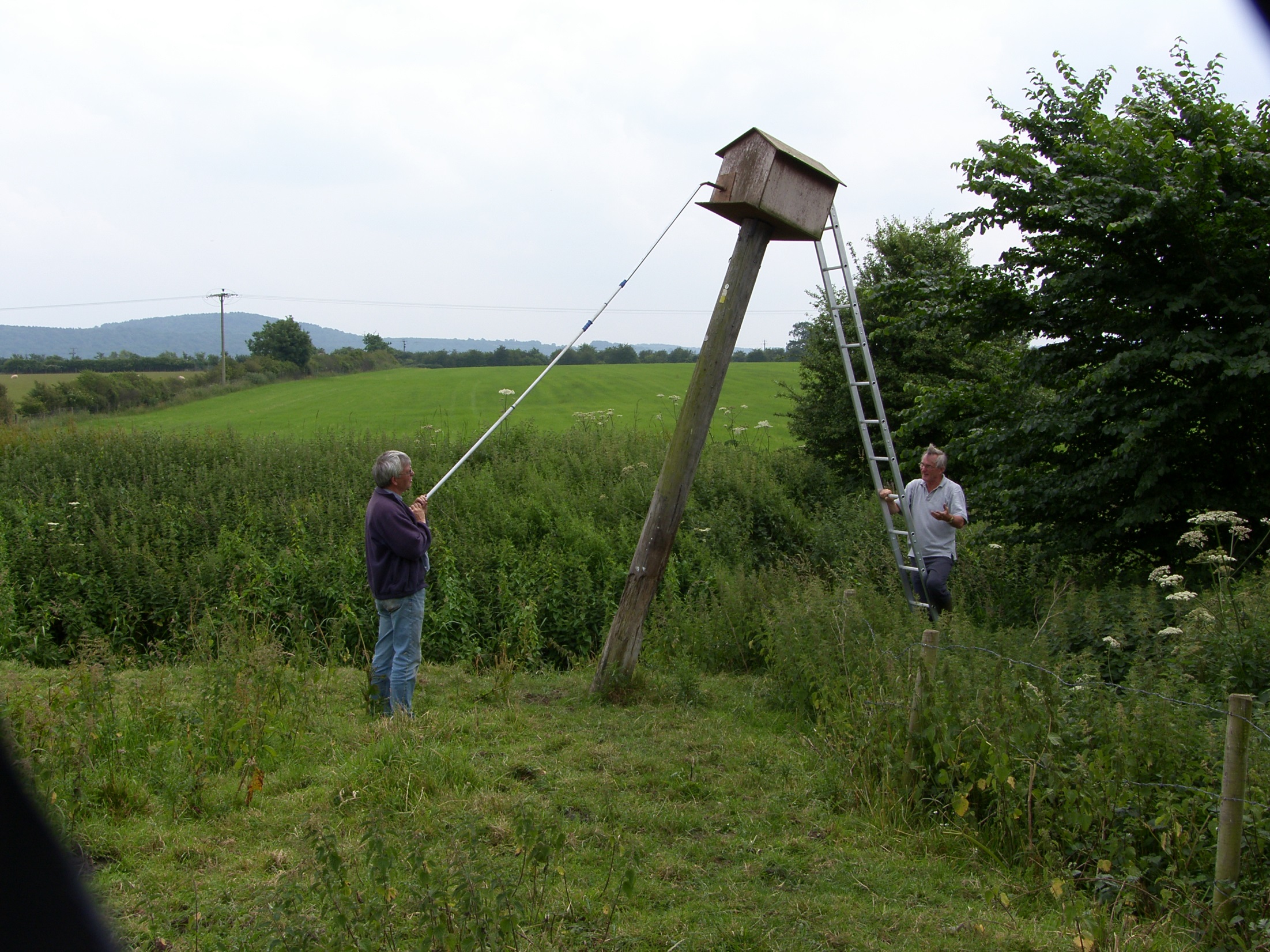 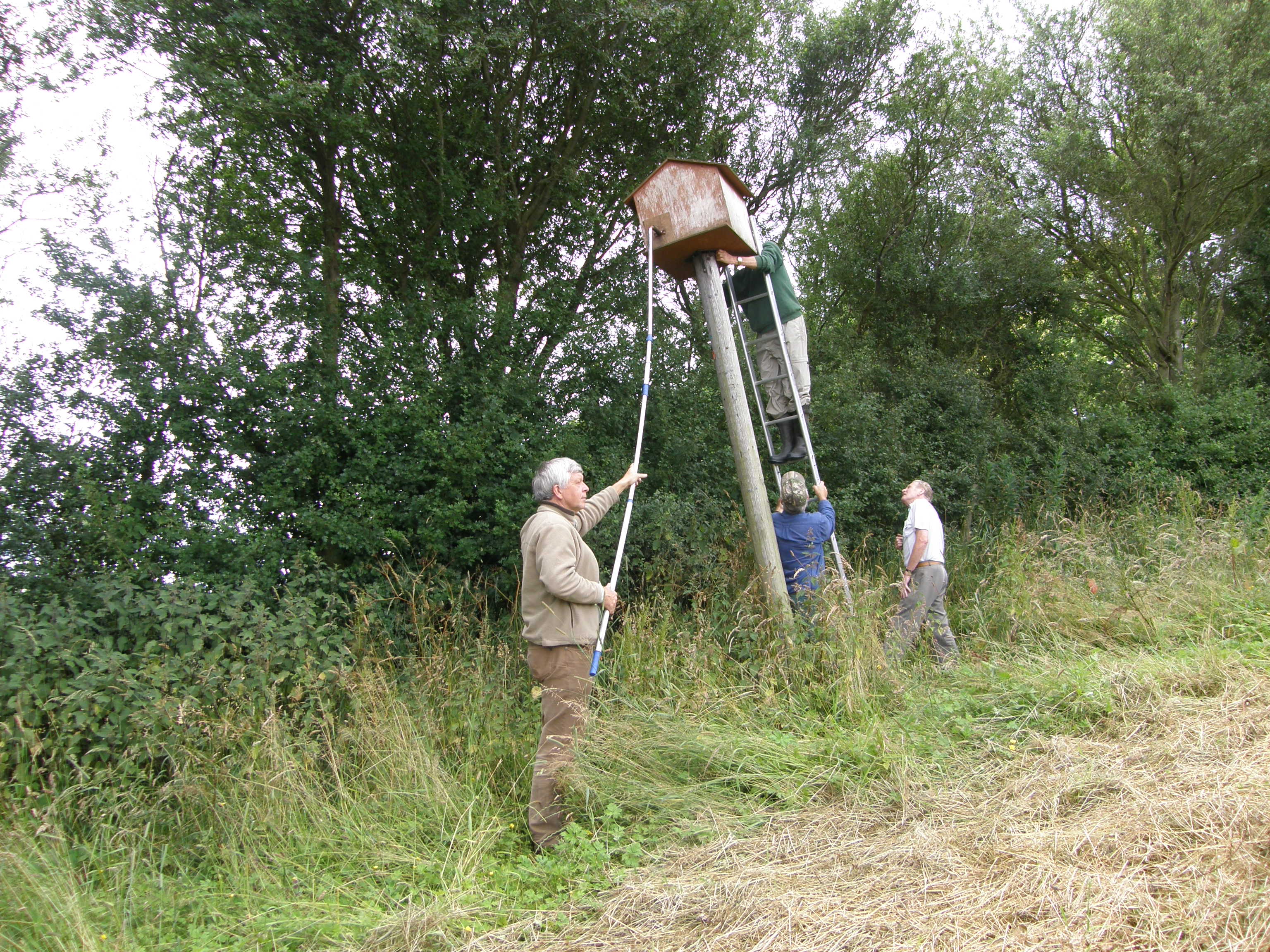 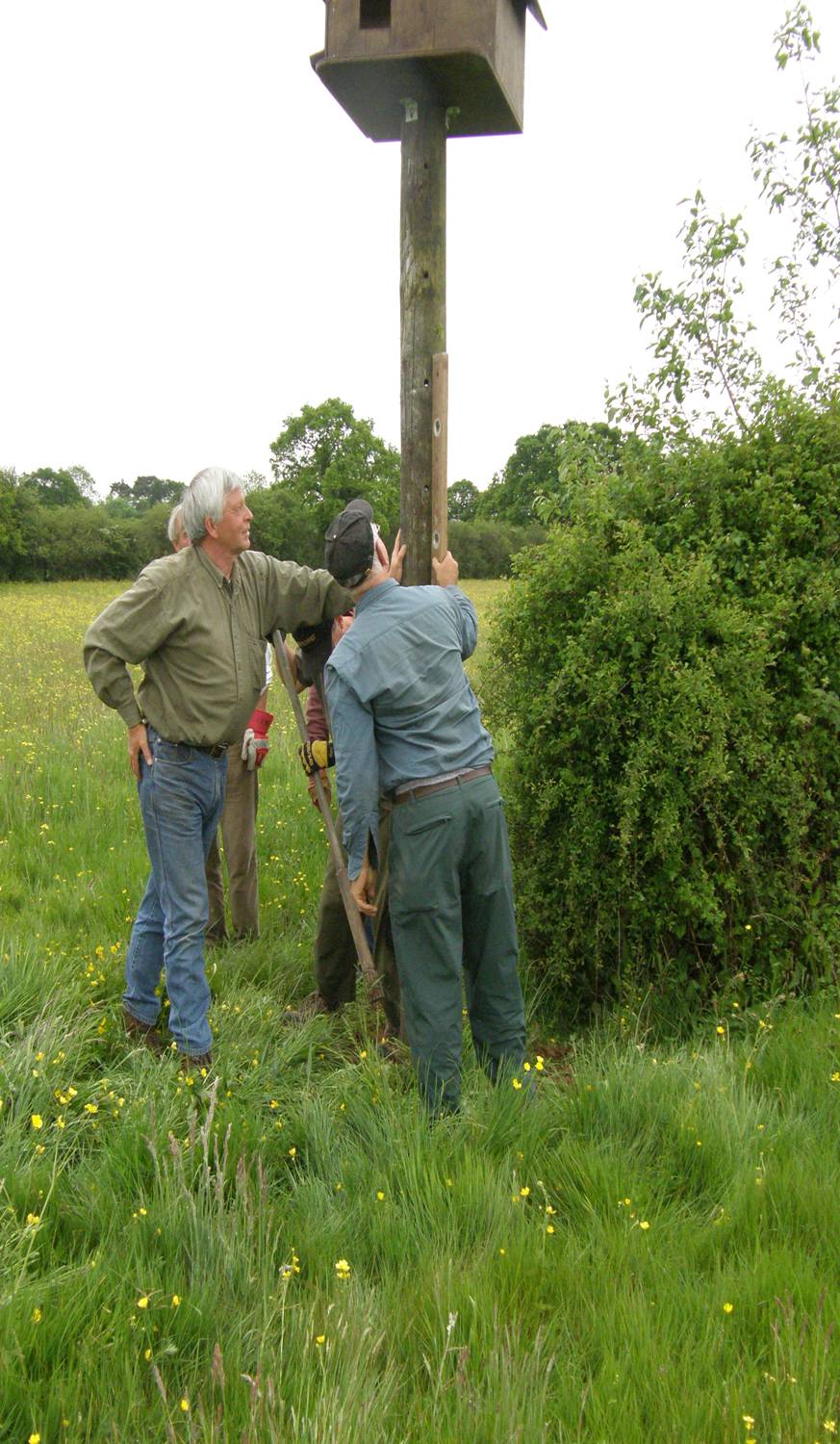 Quality Control
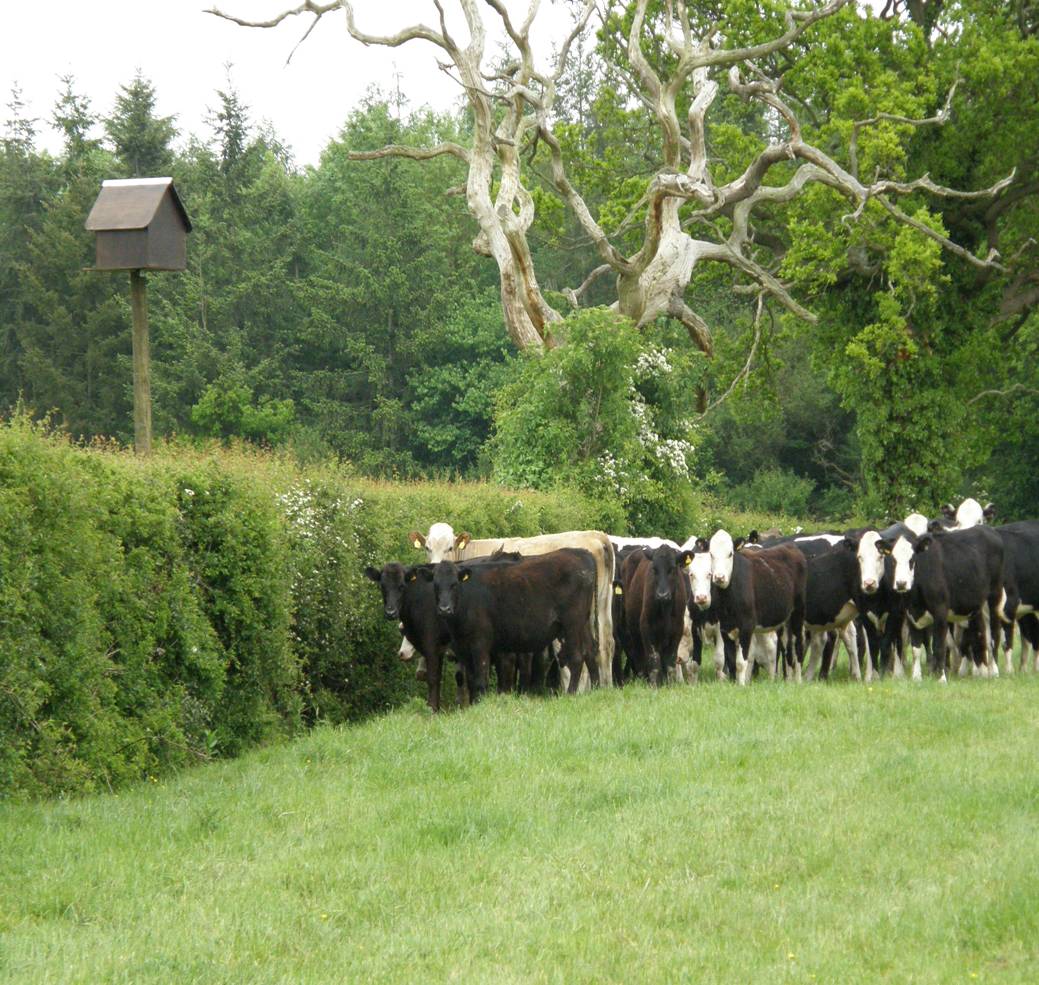 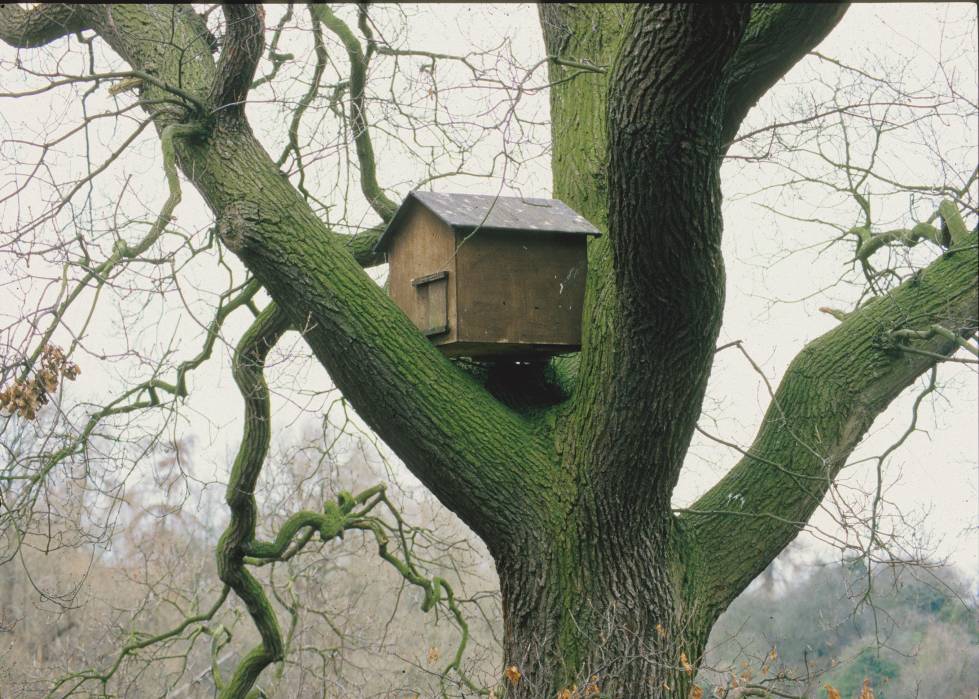 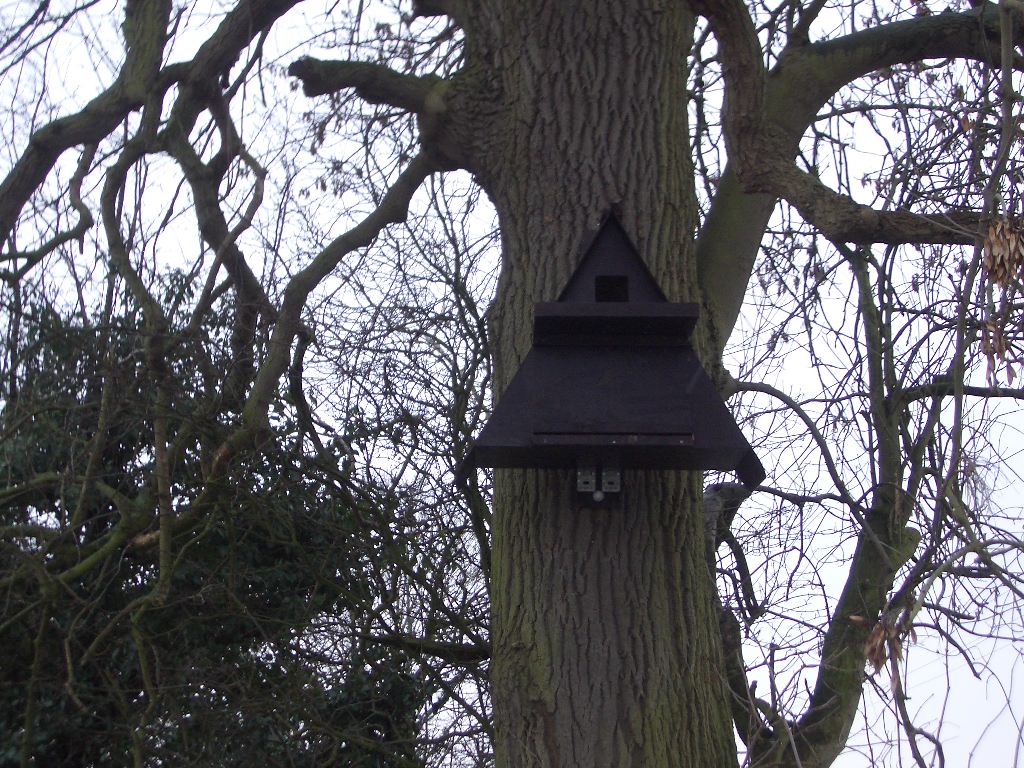 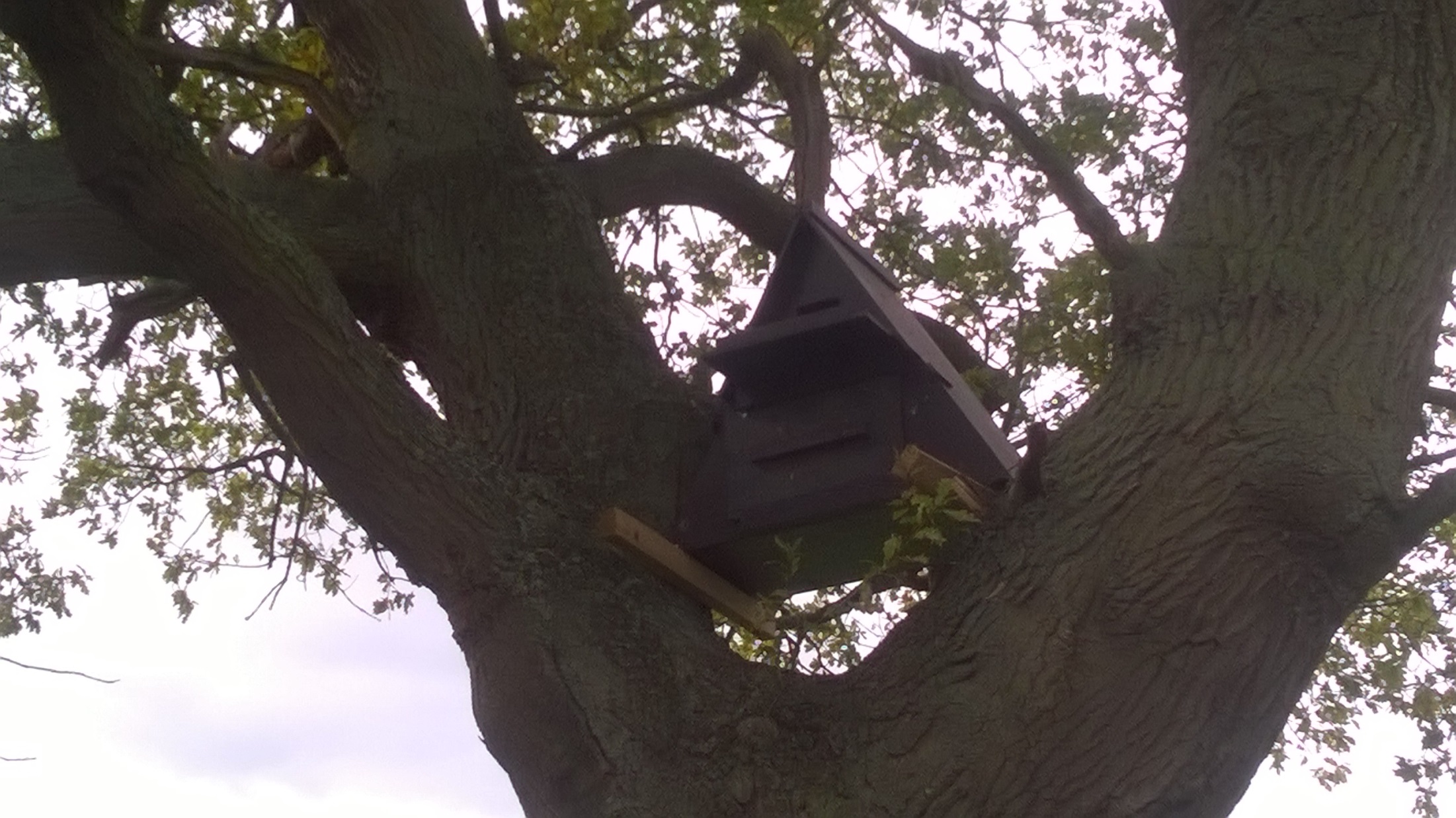 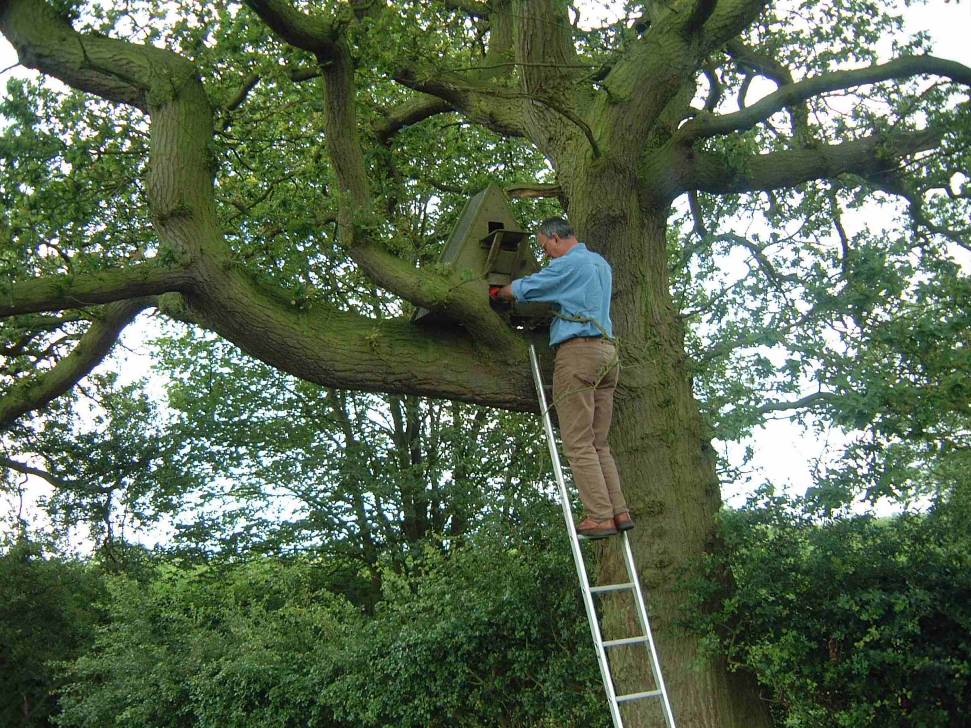 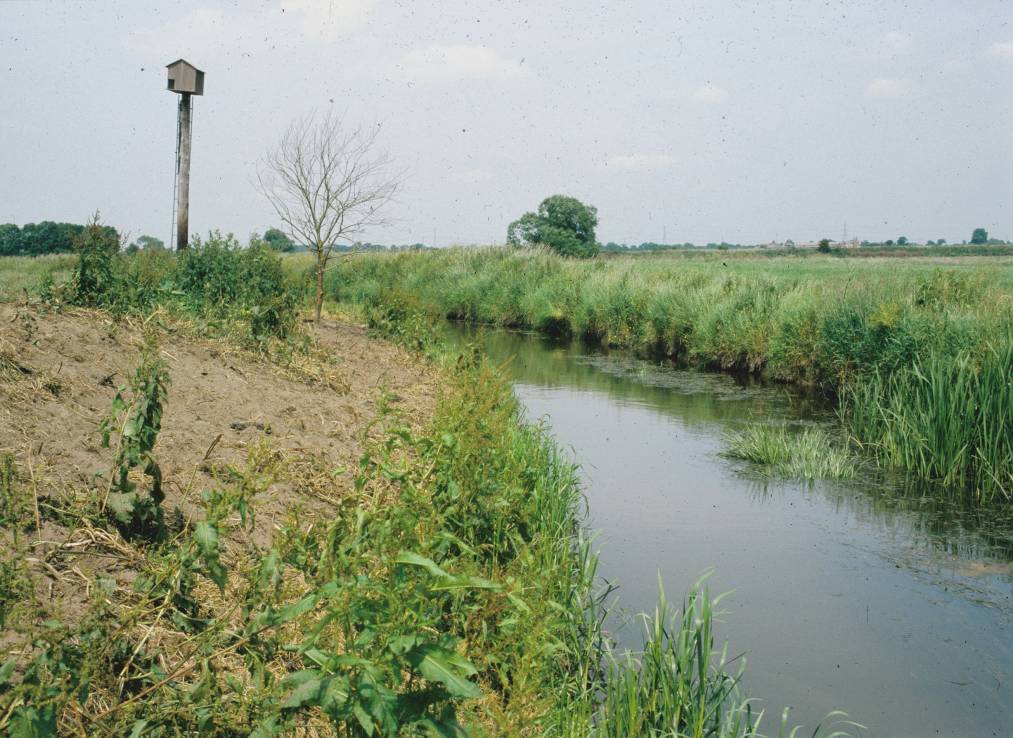 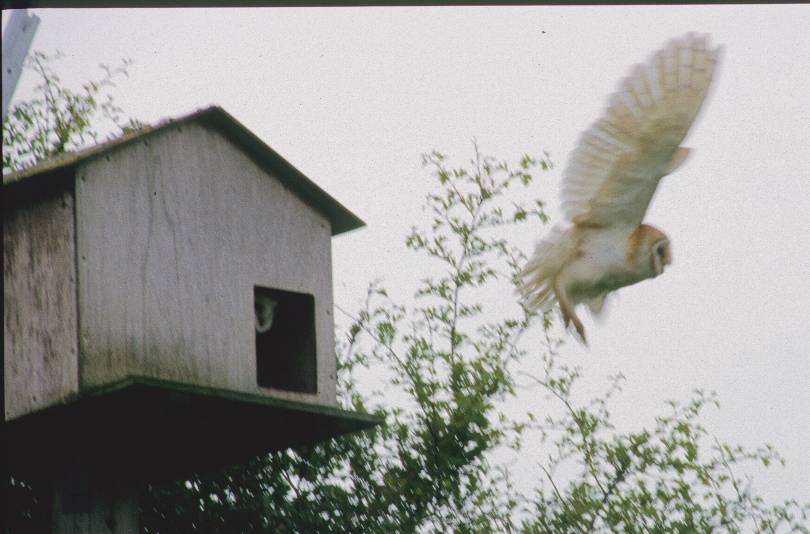 If we are really lucky the owls move in
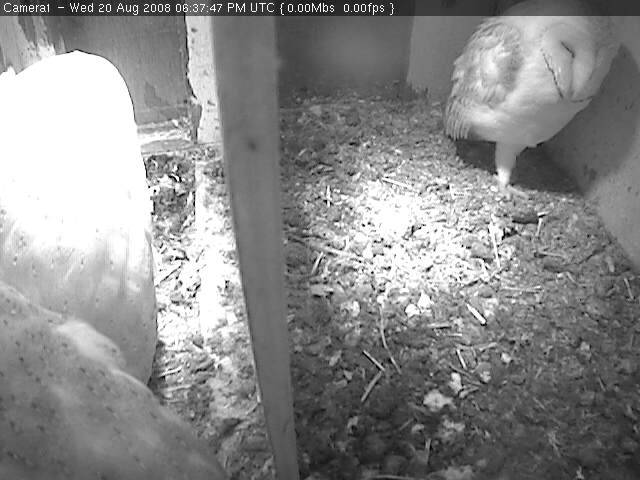 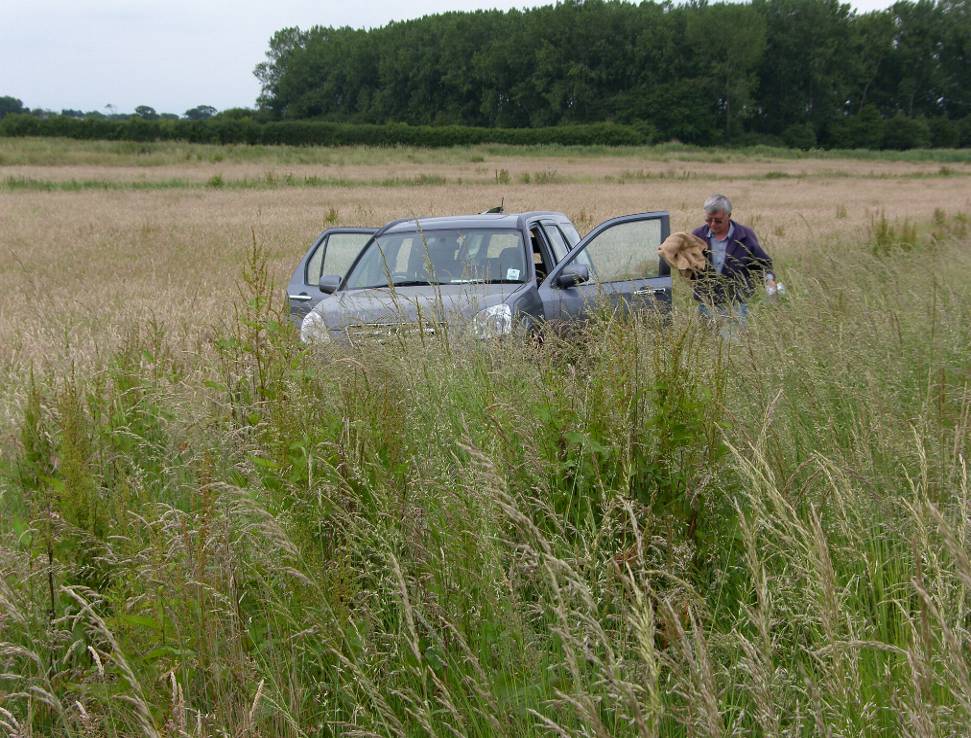 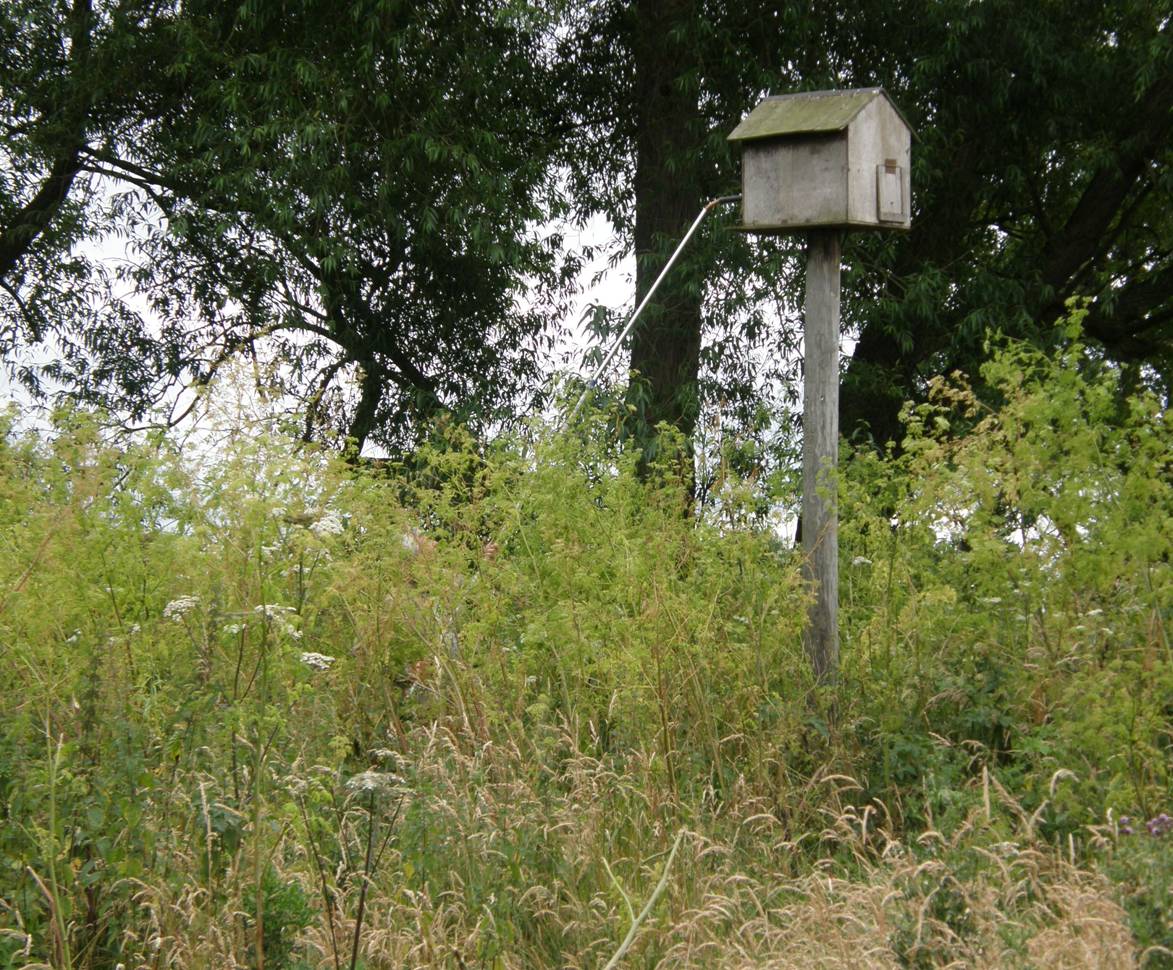 Trapping the Owls
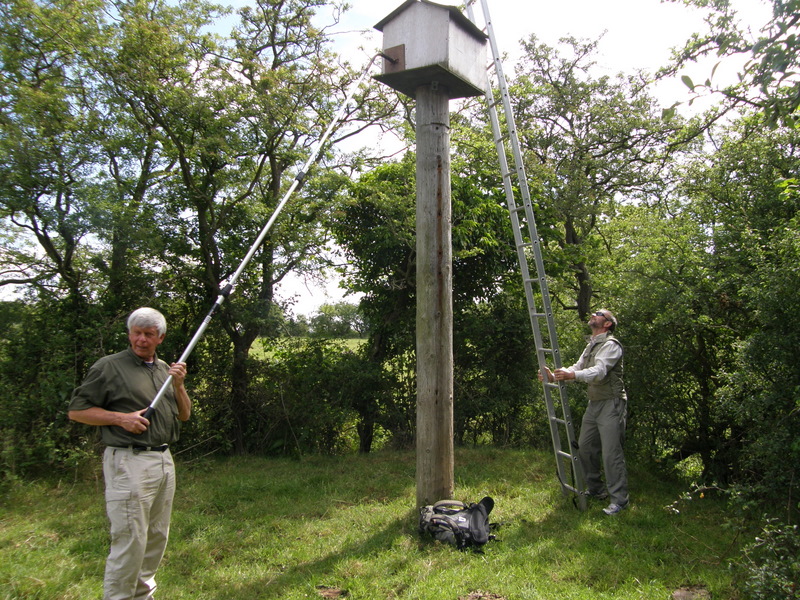 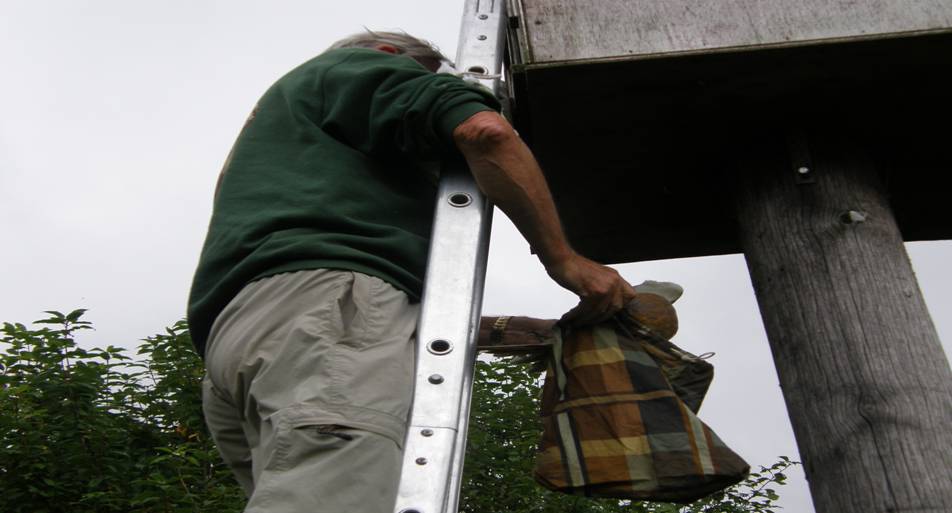 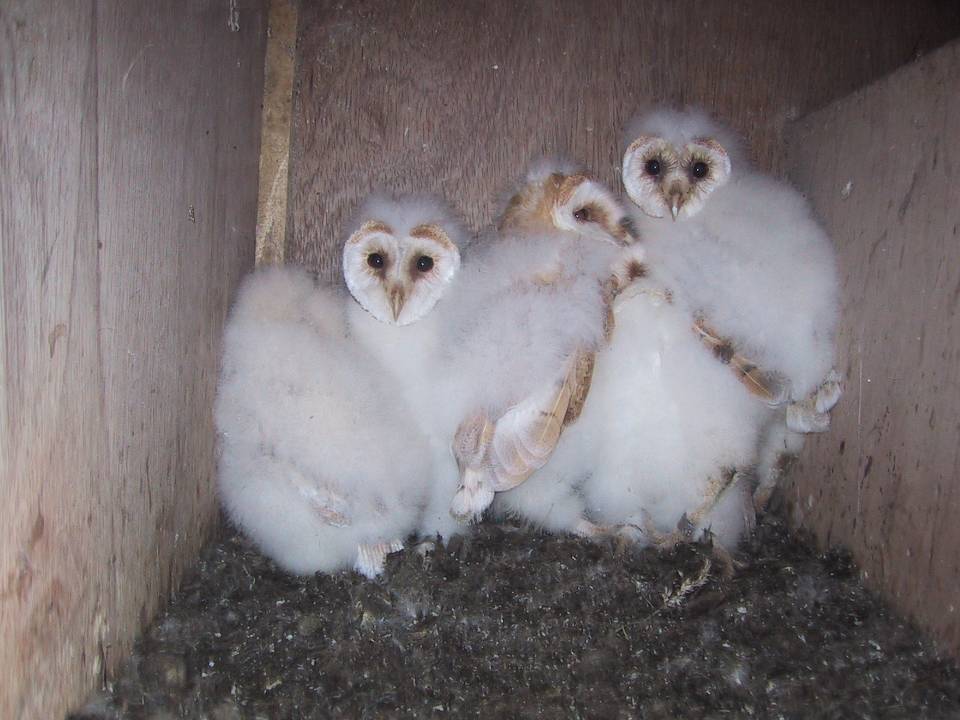 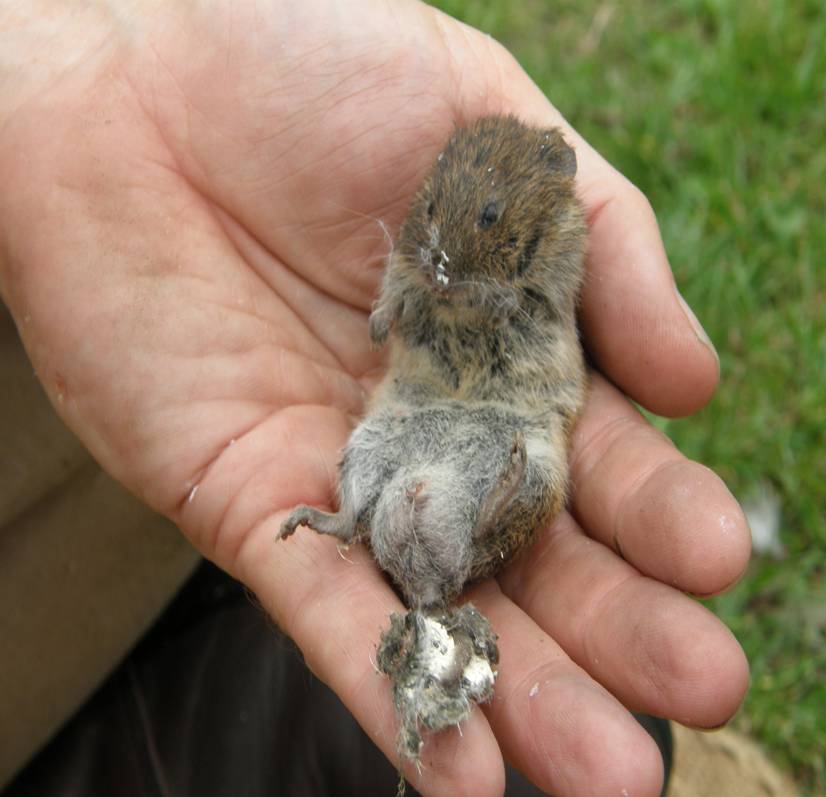 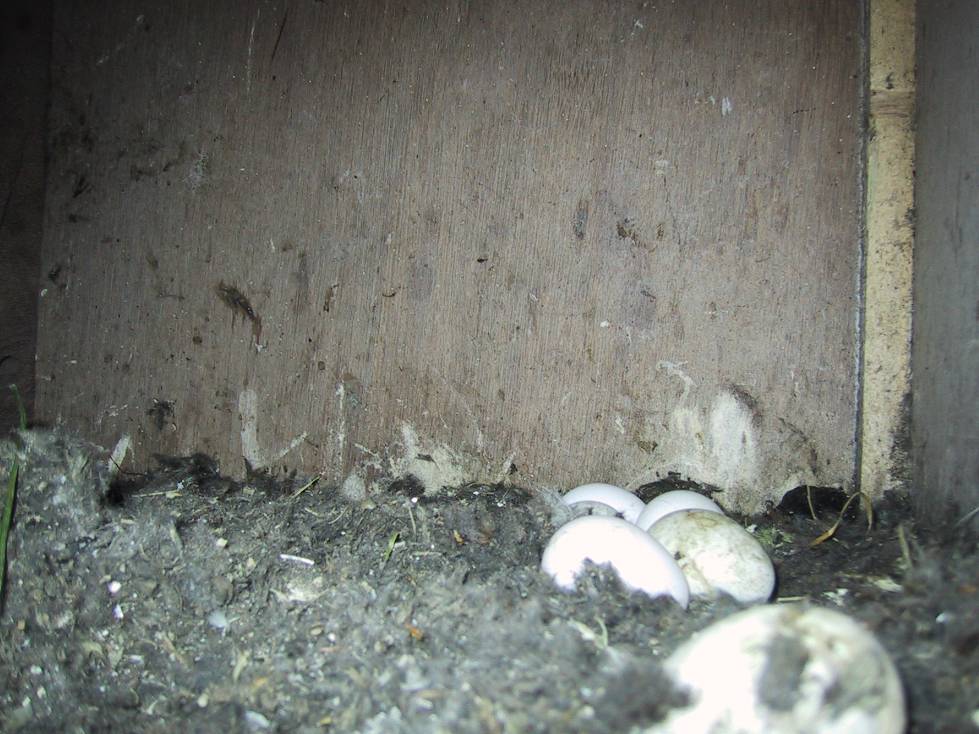 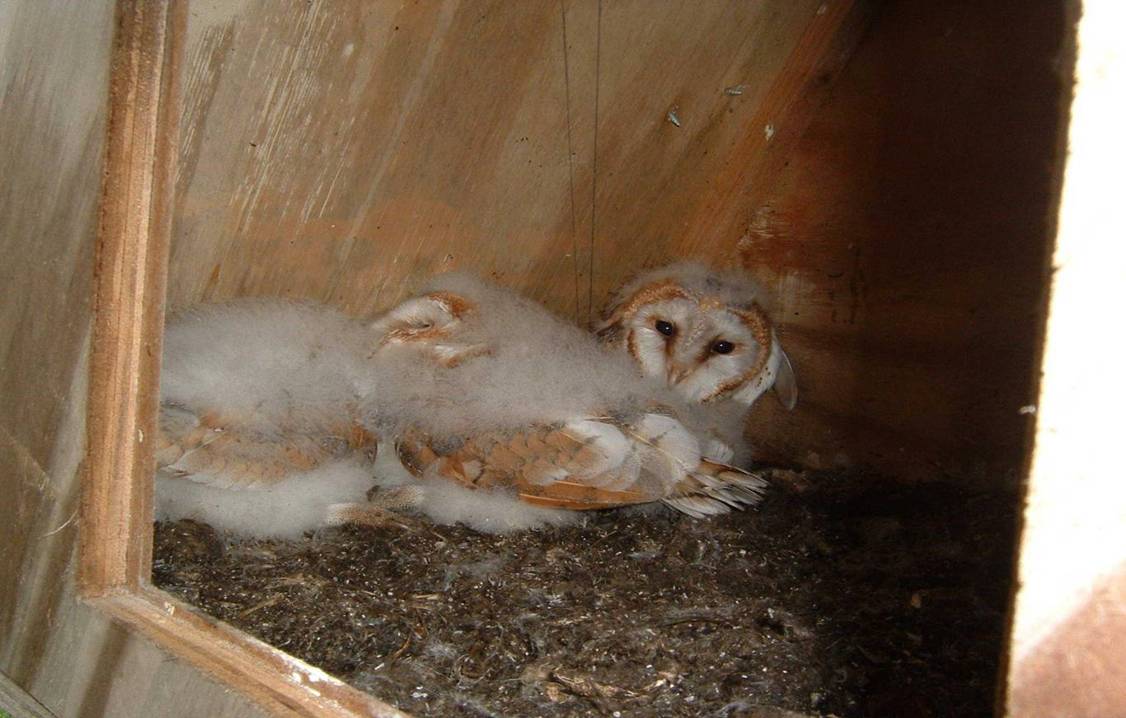 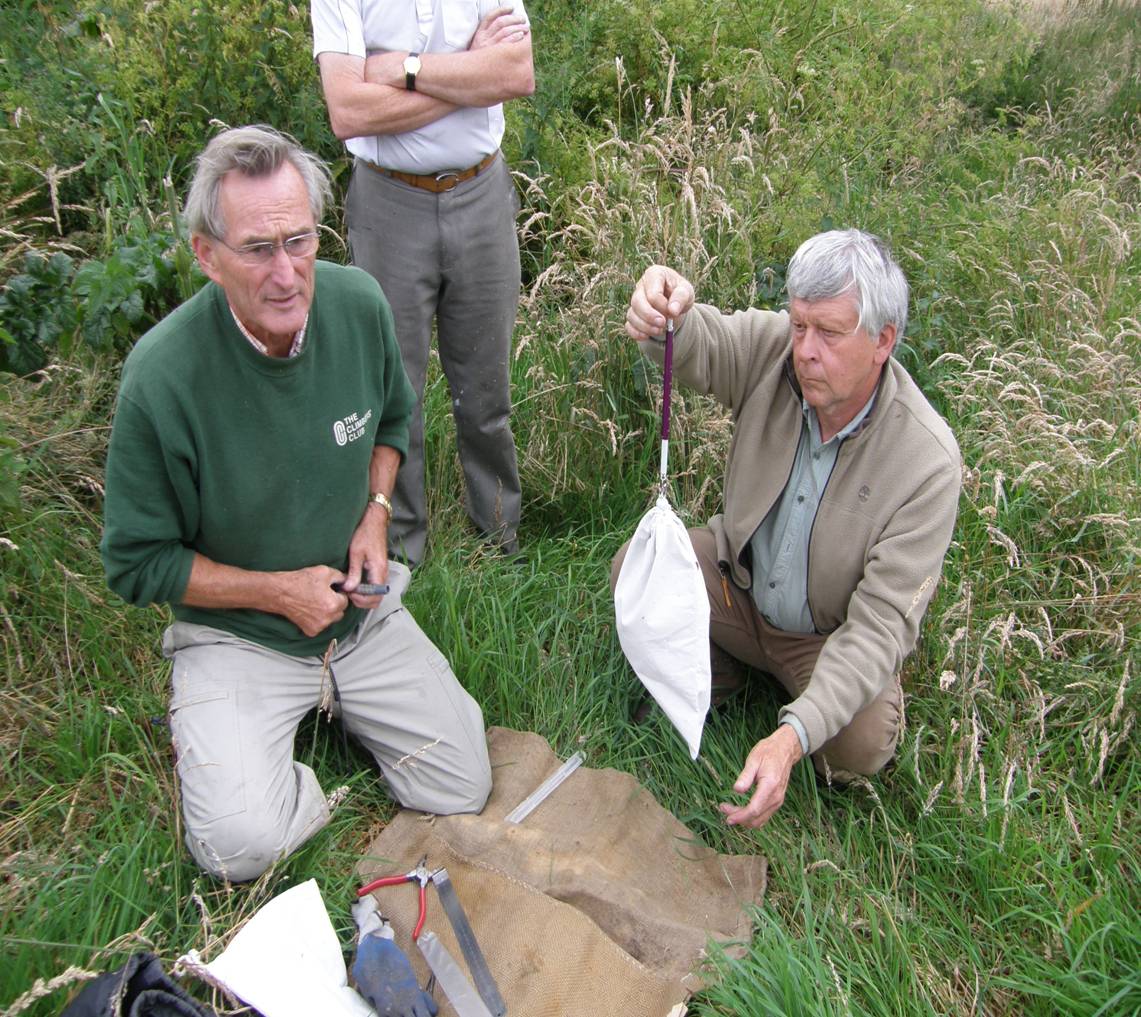 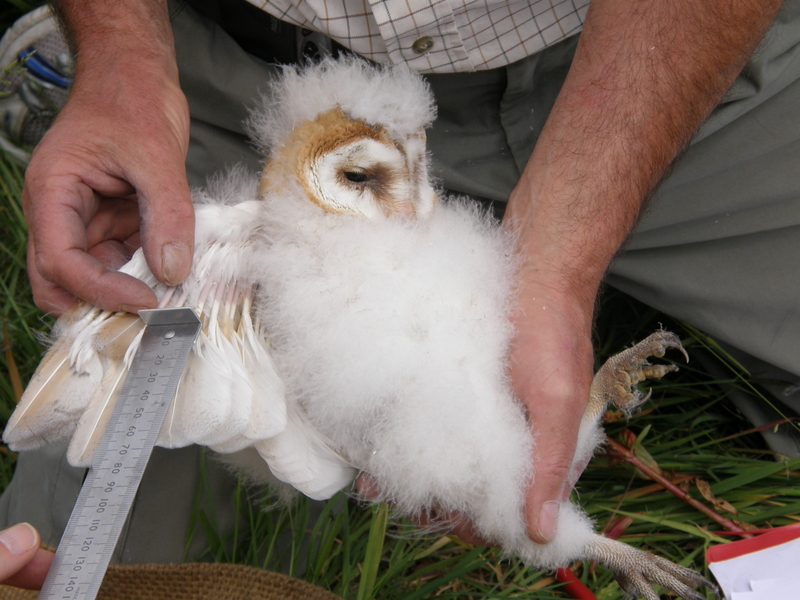 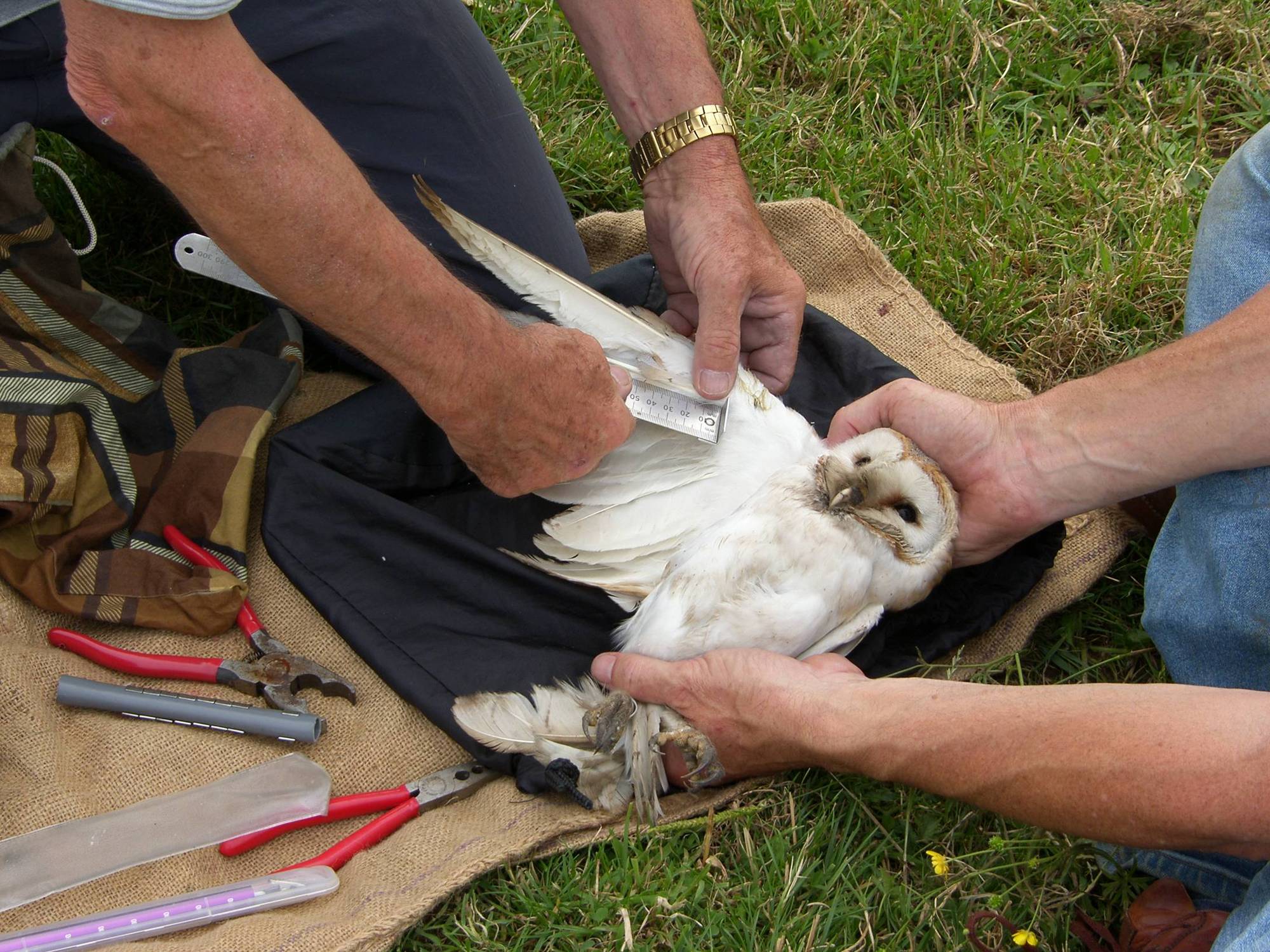 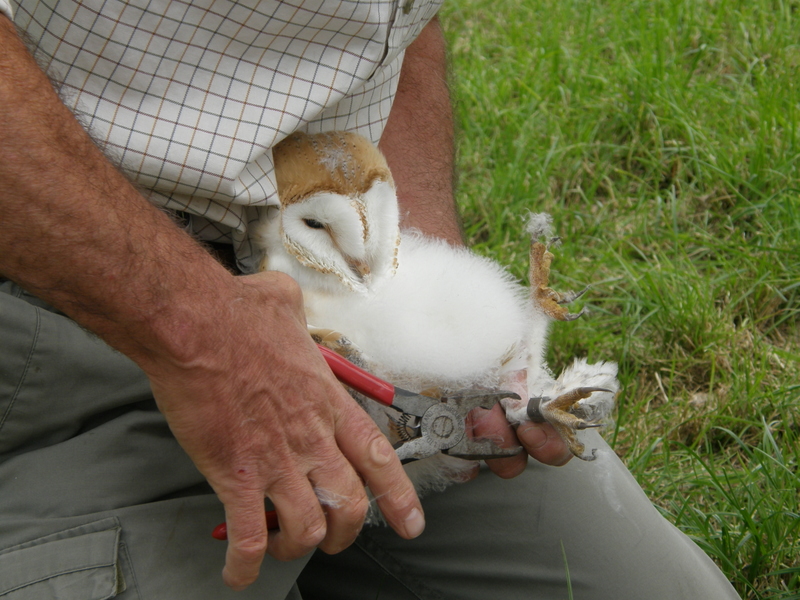 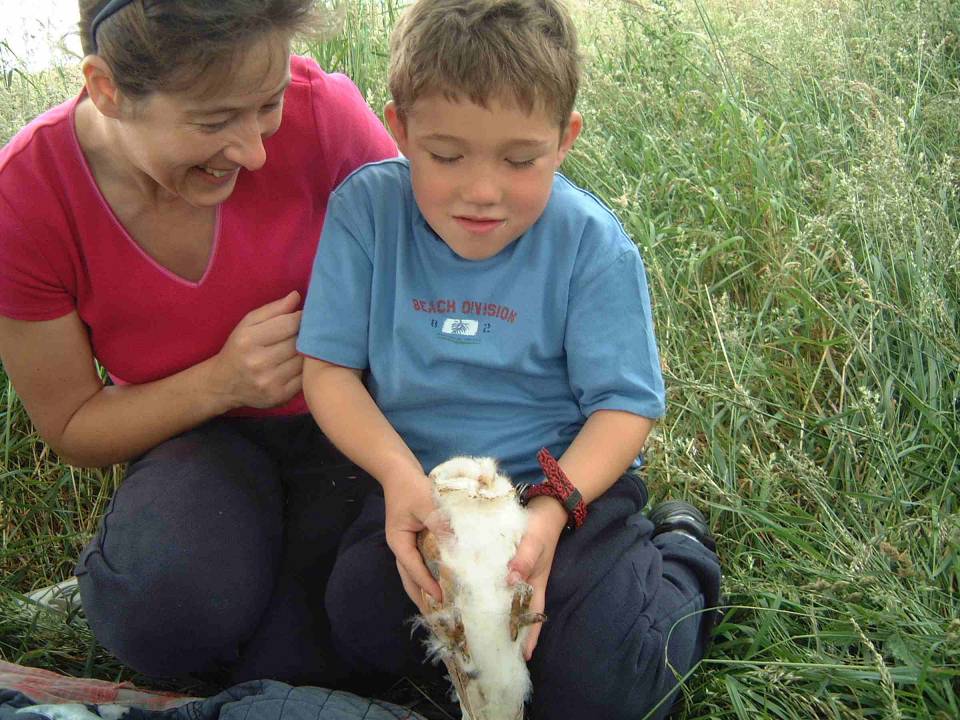 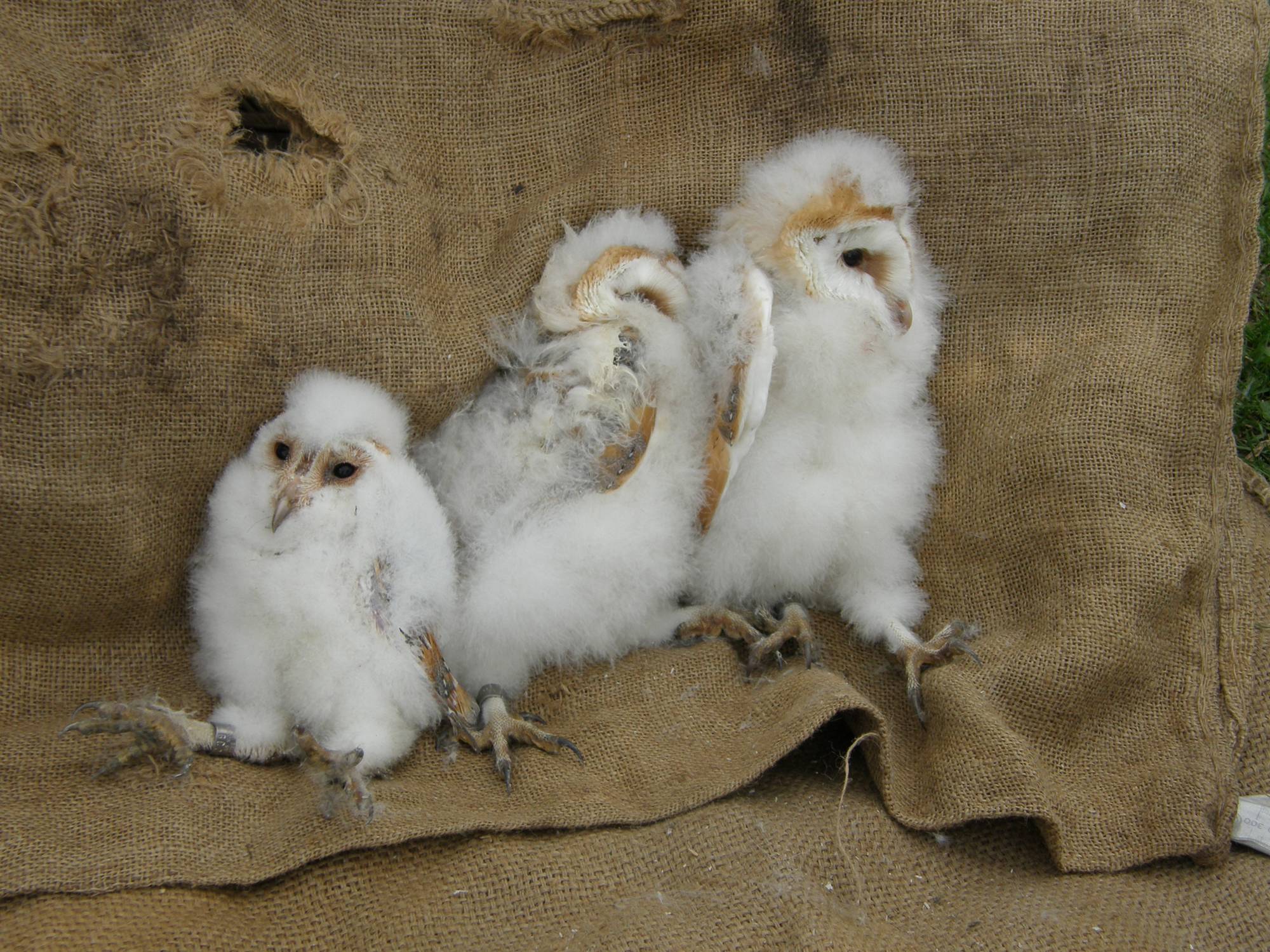 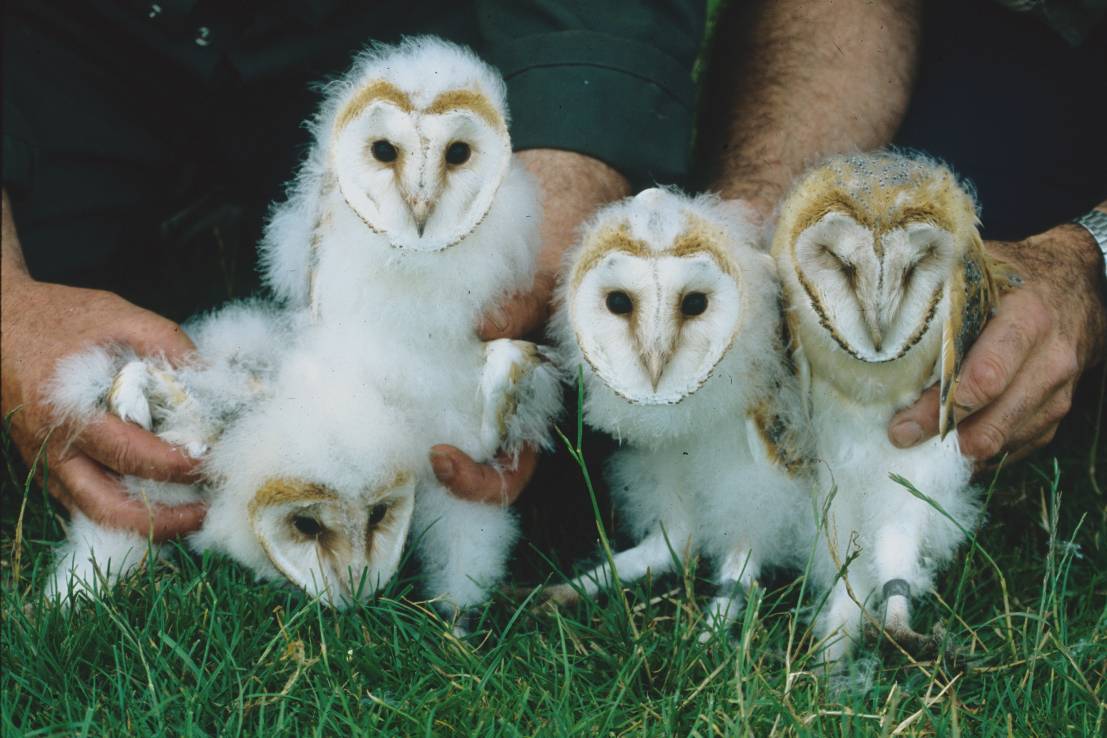 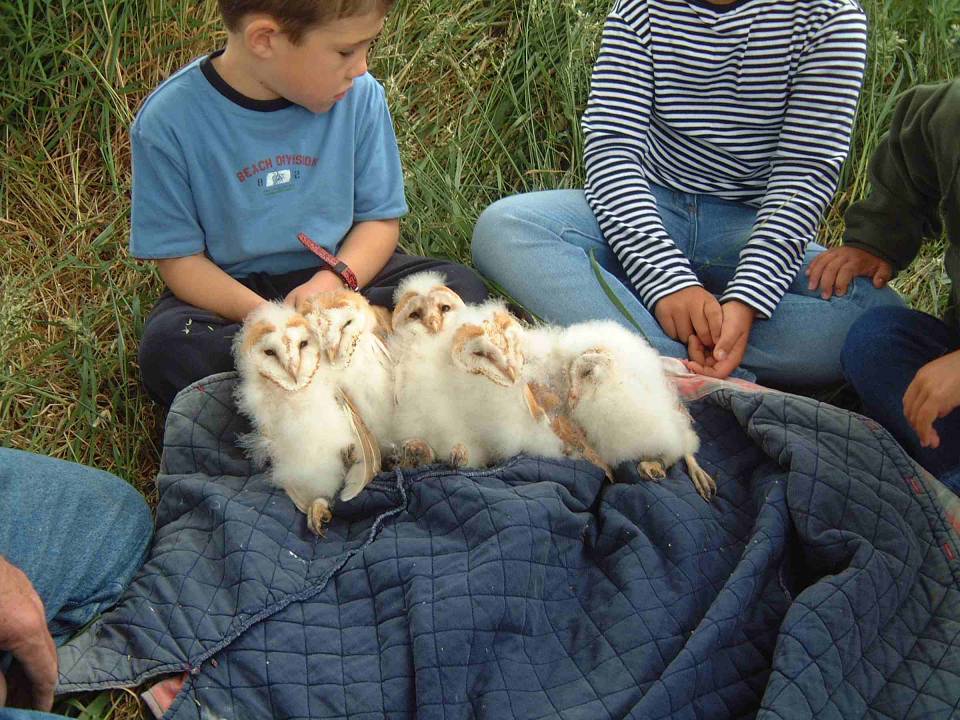 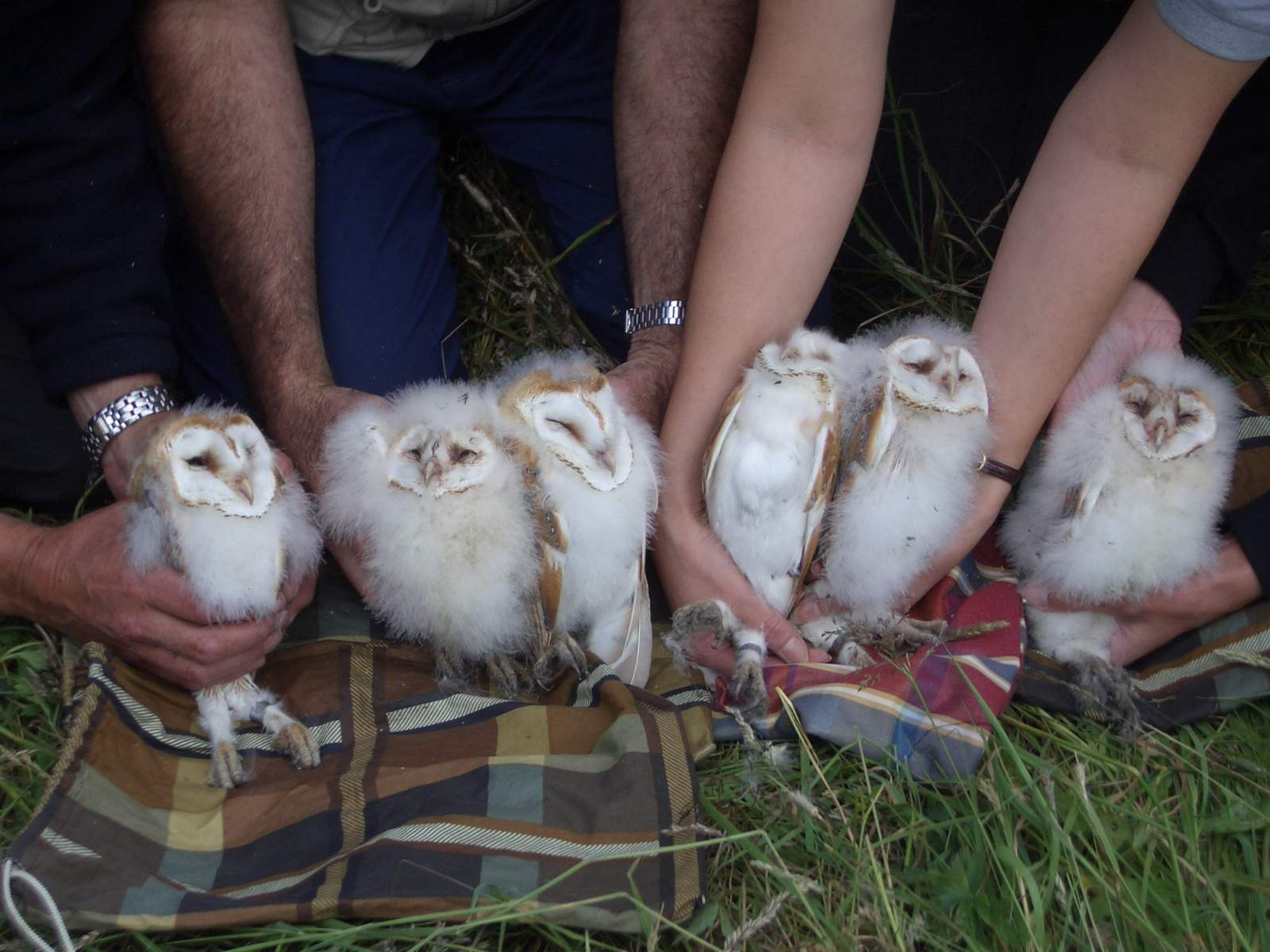 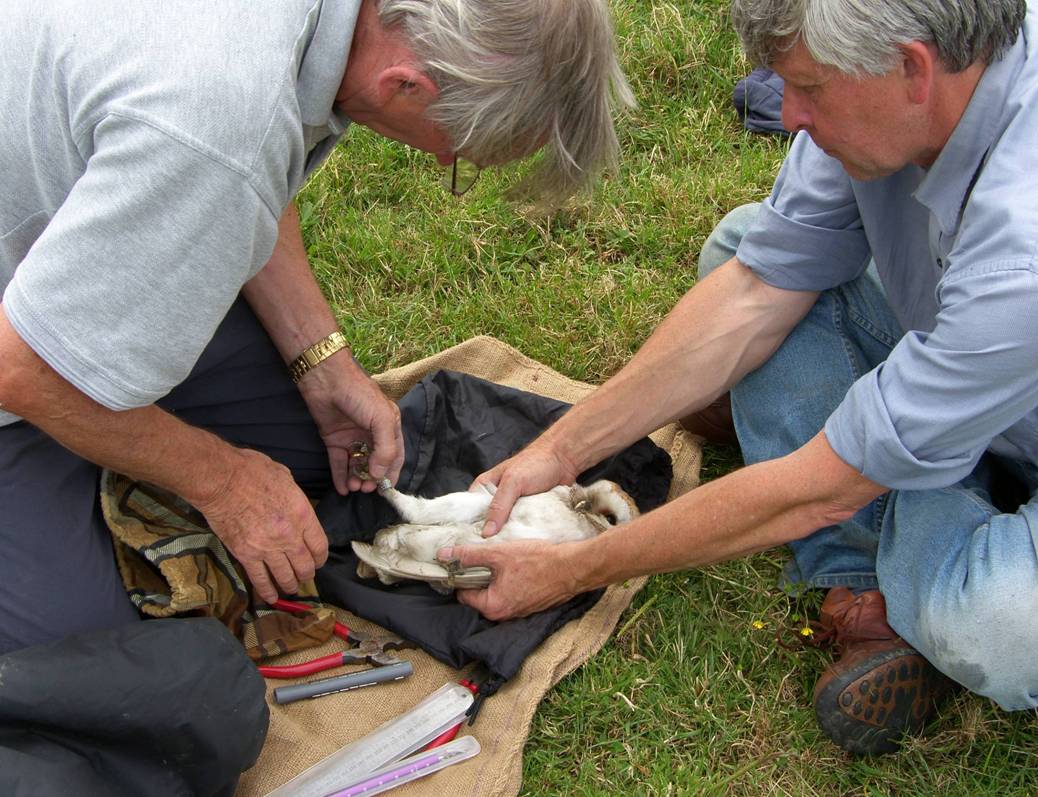 Be very aware of mother owls
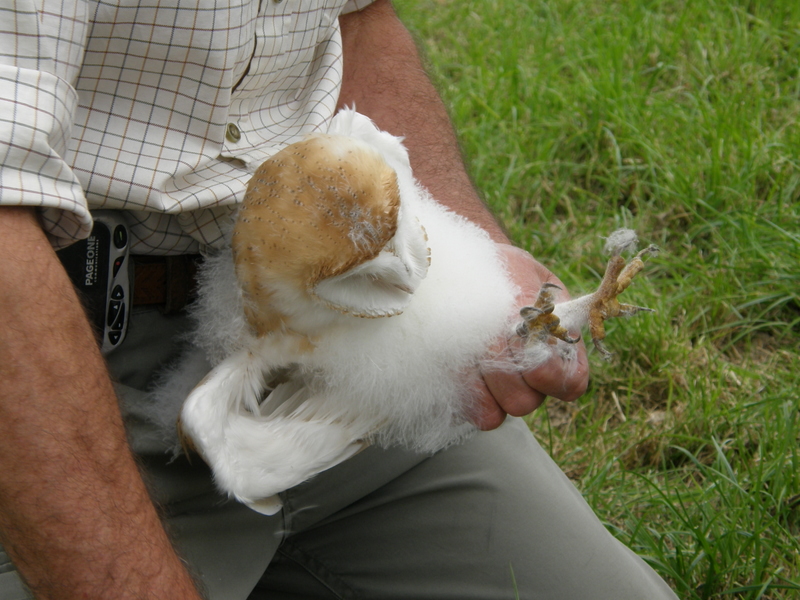 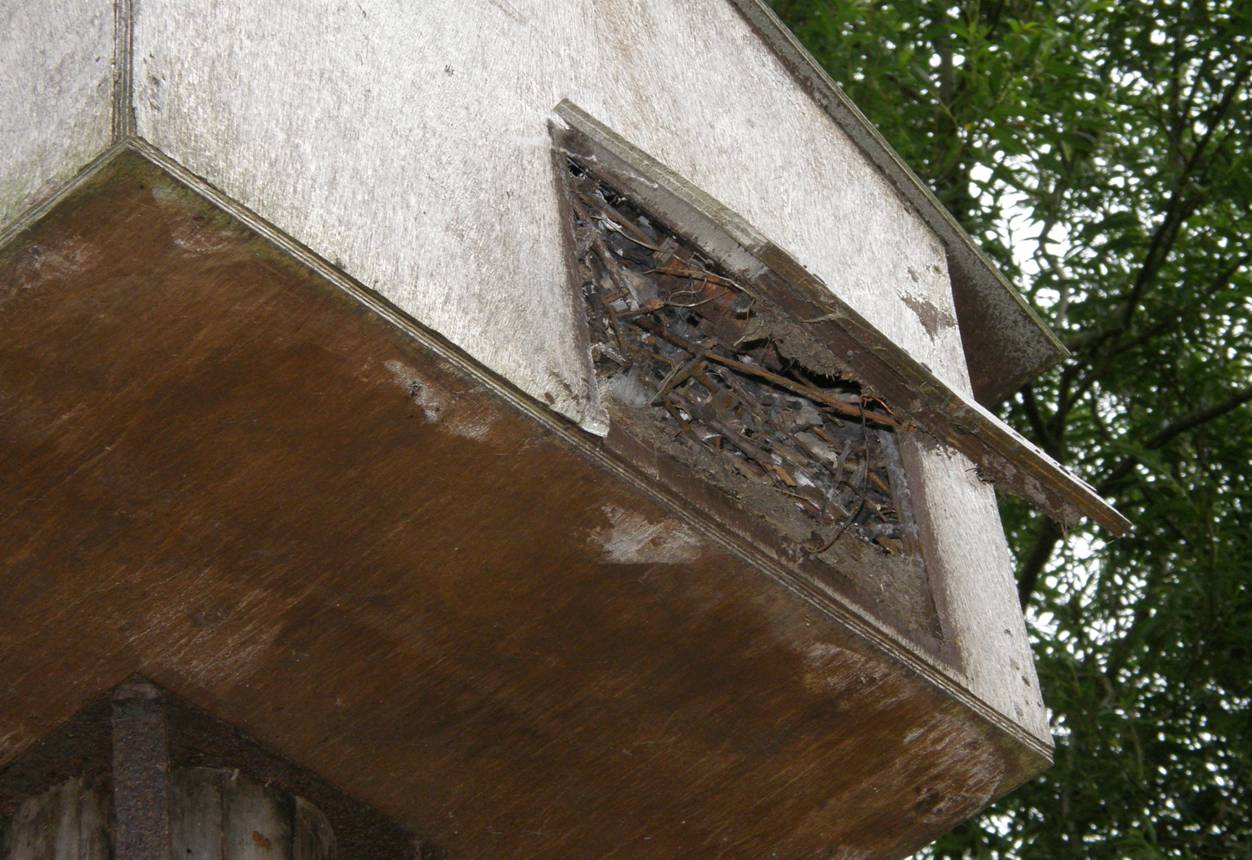 Jackdaws
Squirrels
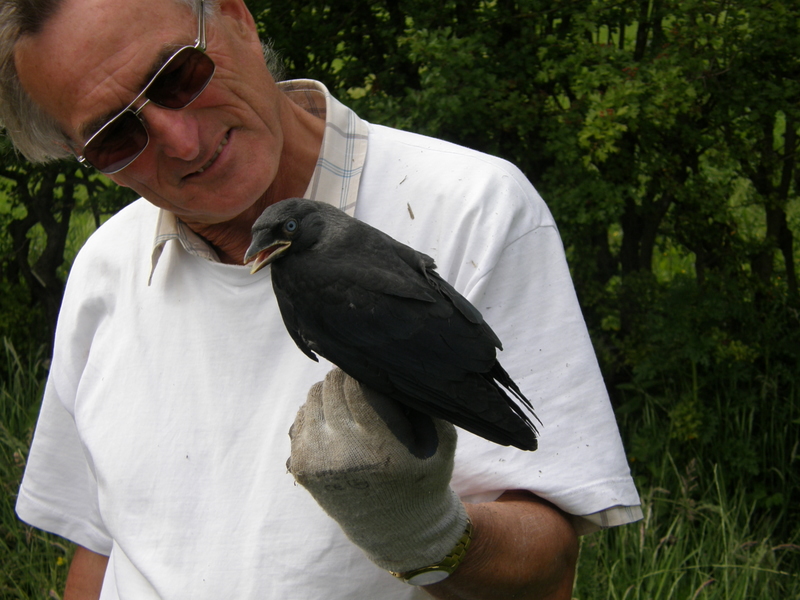 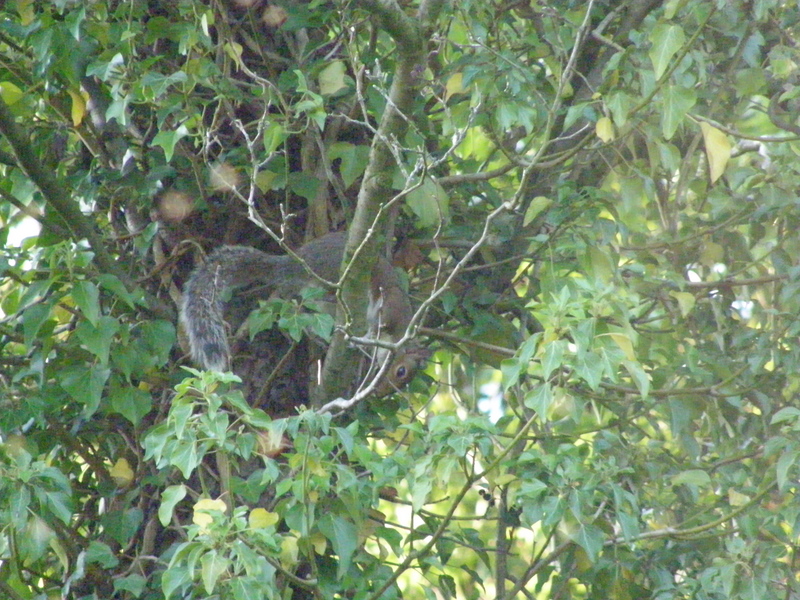 To ring or not to ring?
Buzzard
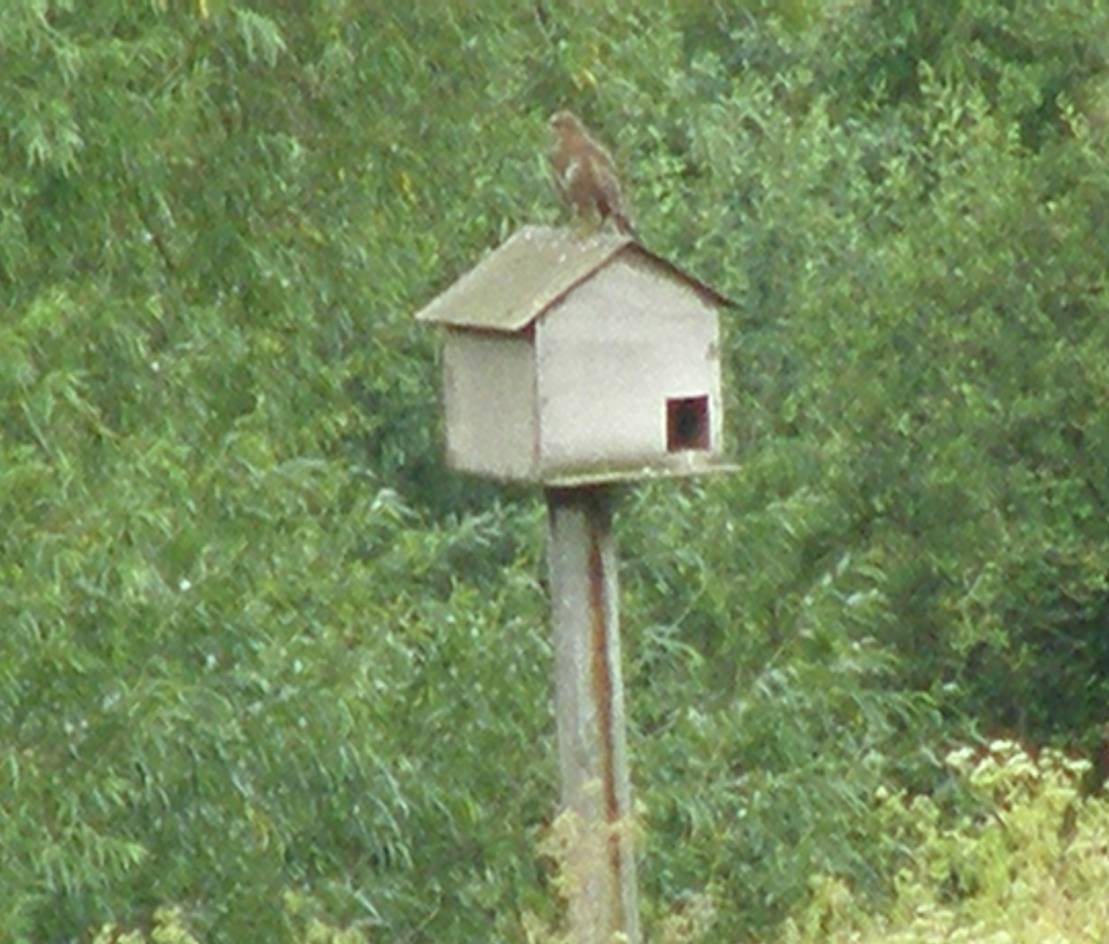 Stock Doves
Kestrels
Tawny Owls
Little Owls
Mandarin Ducks
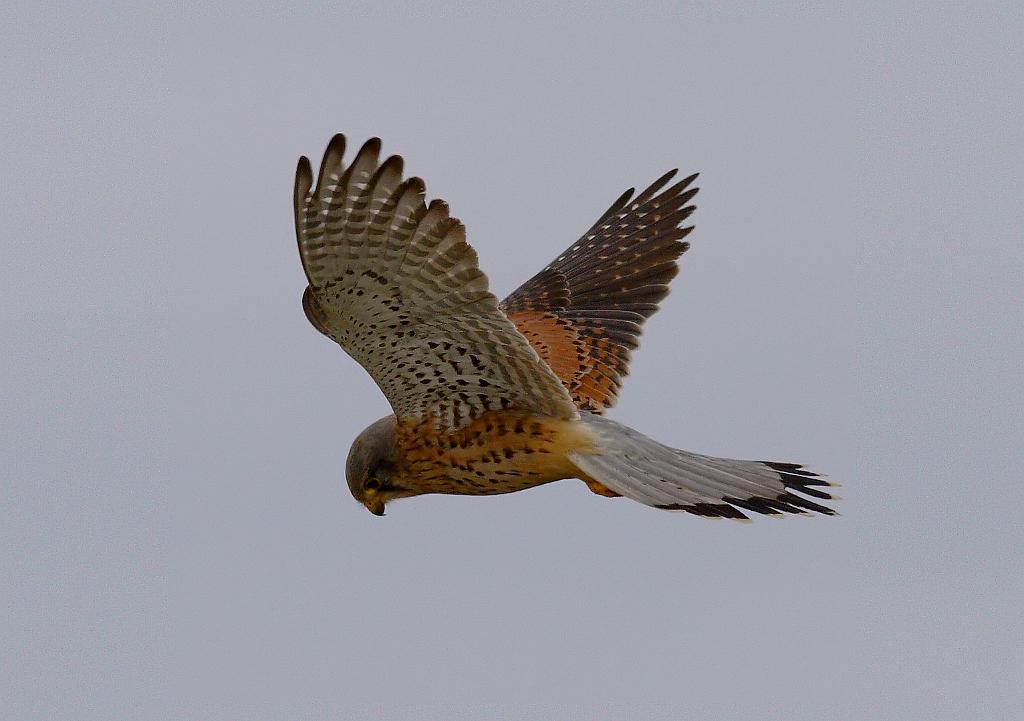 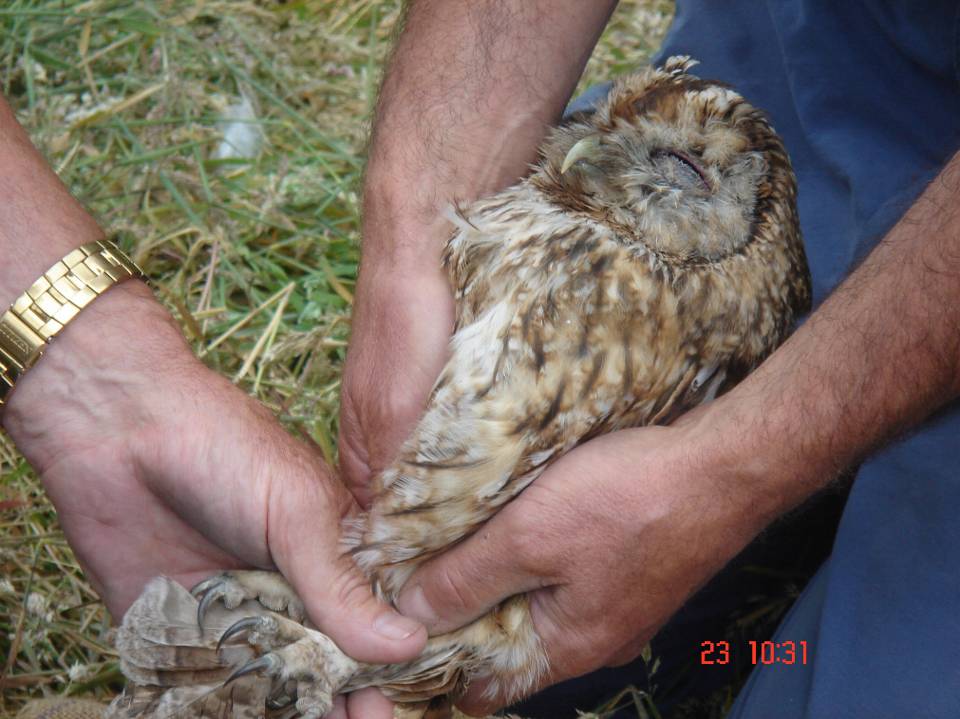 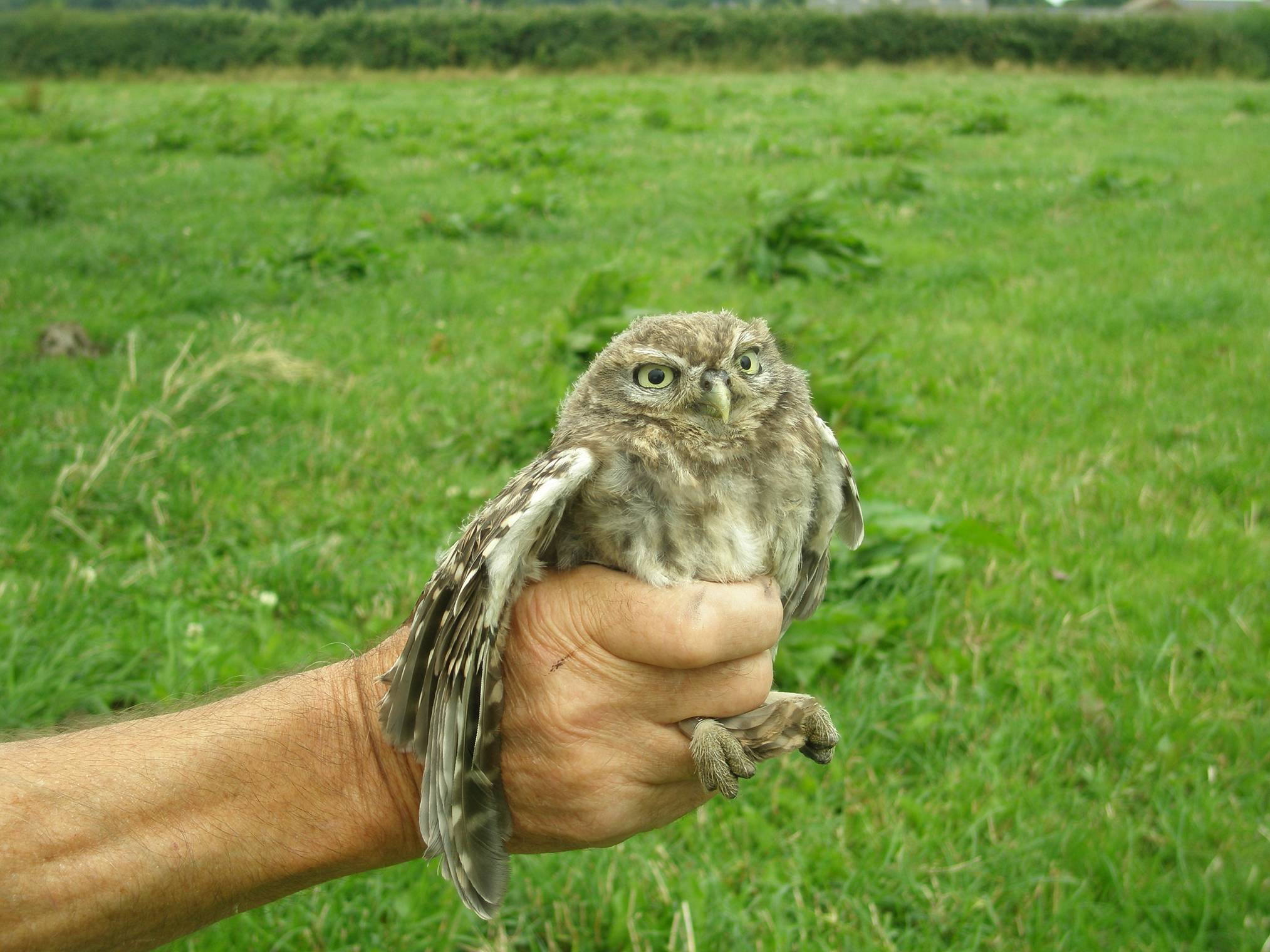 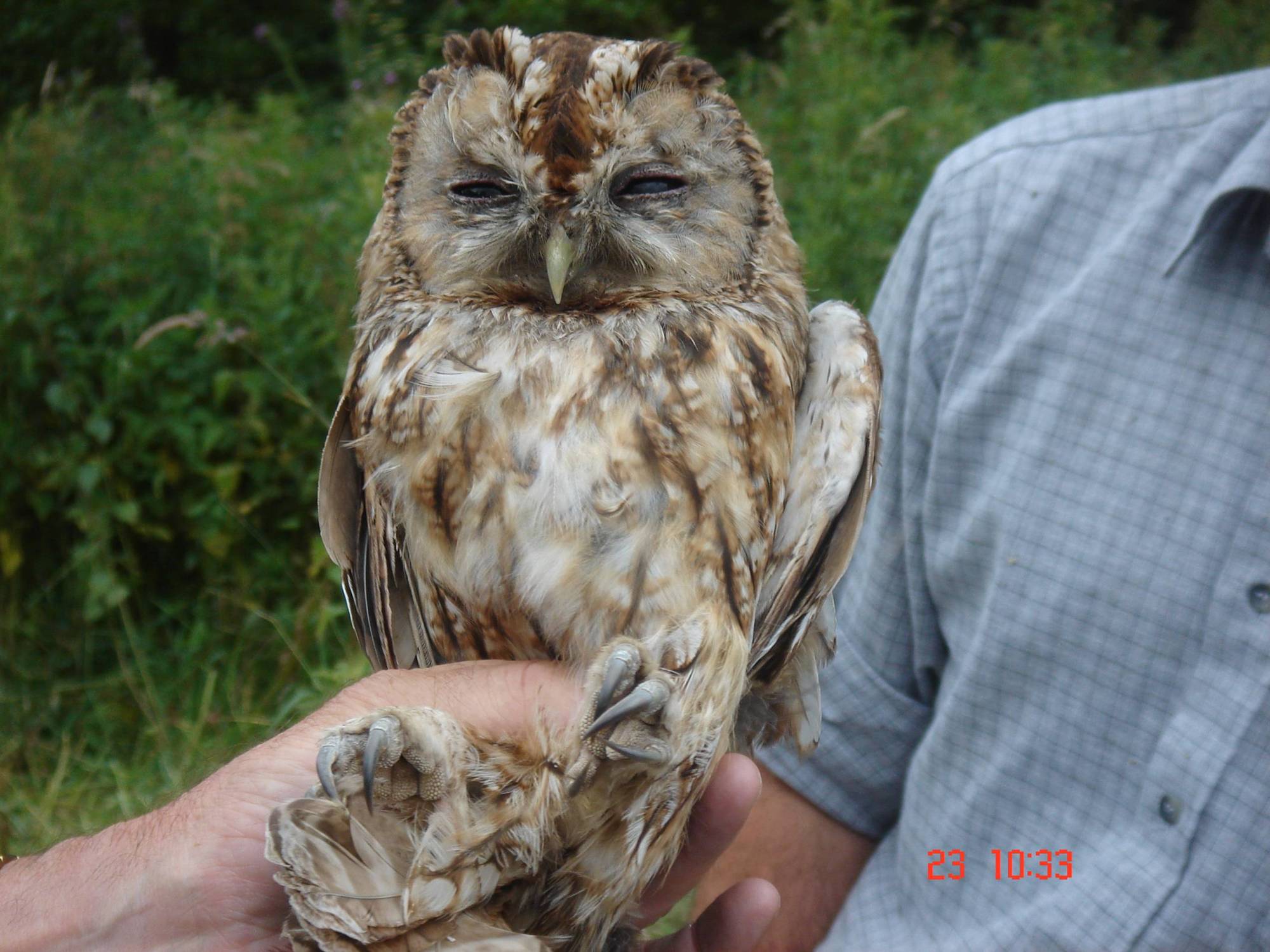 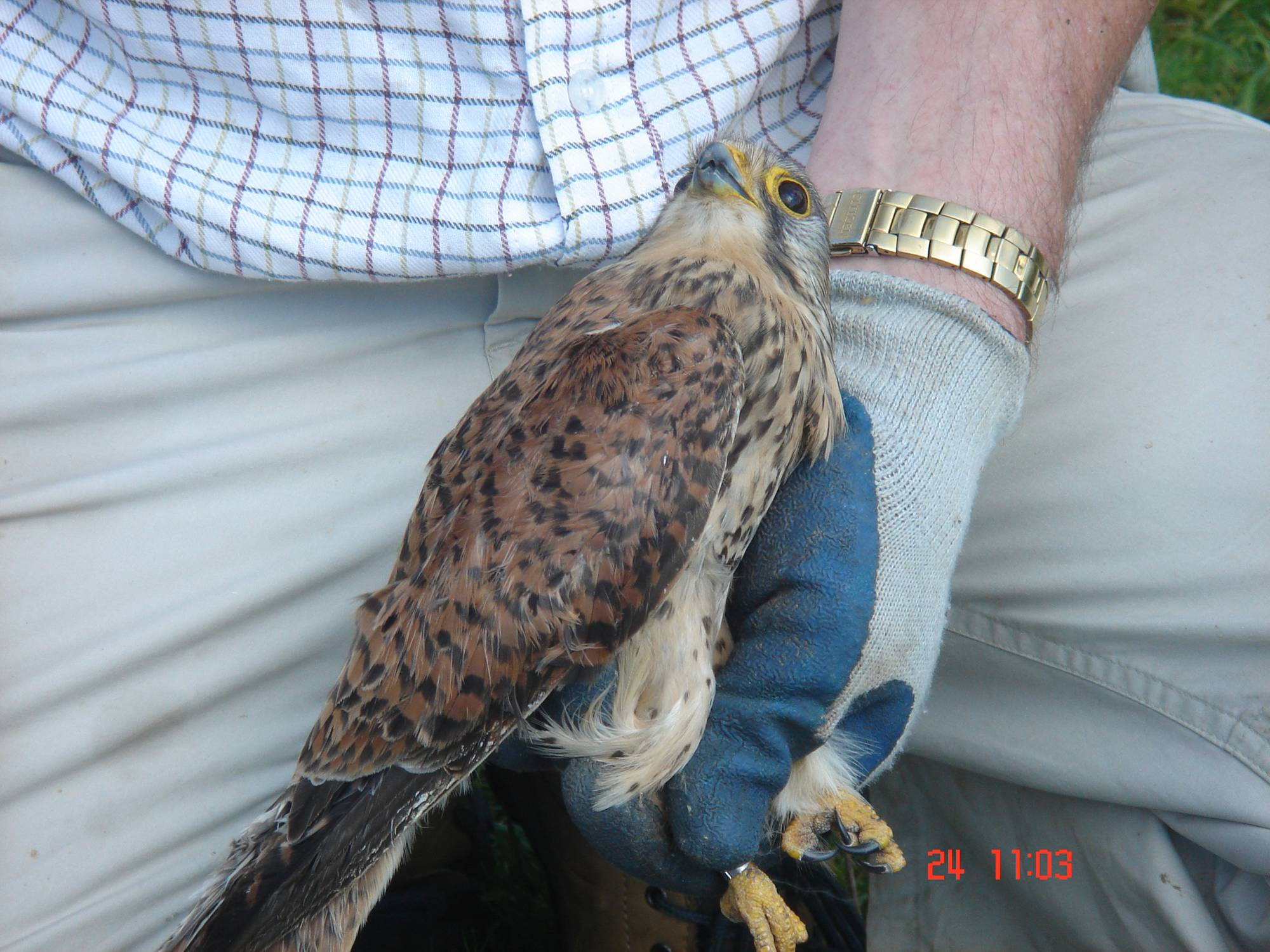 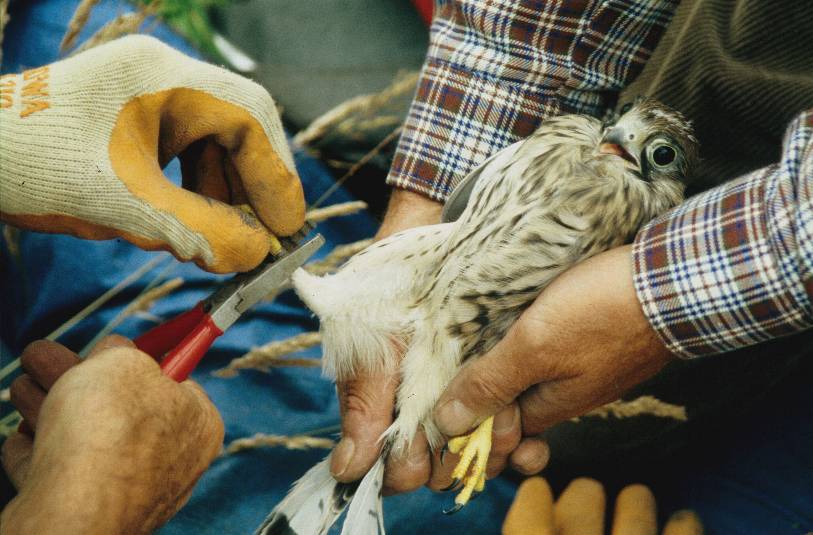 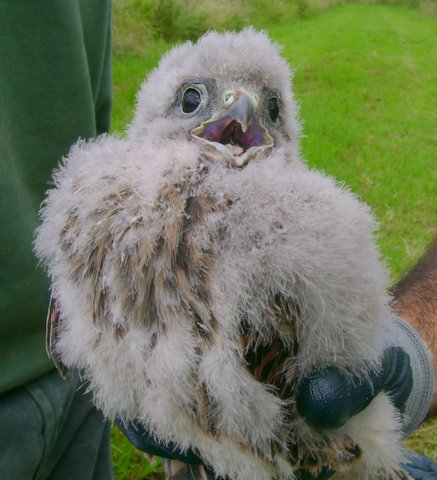 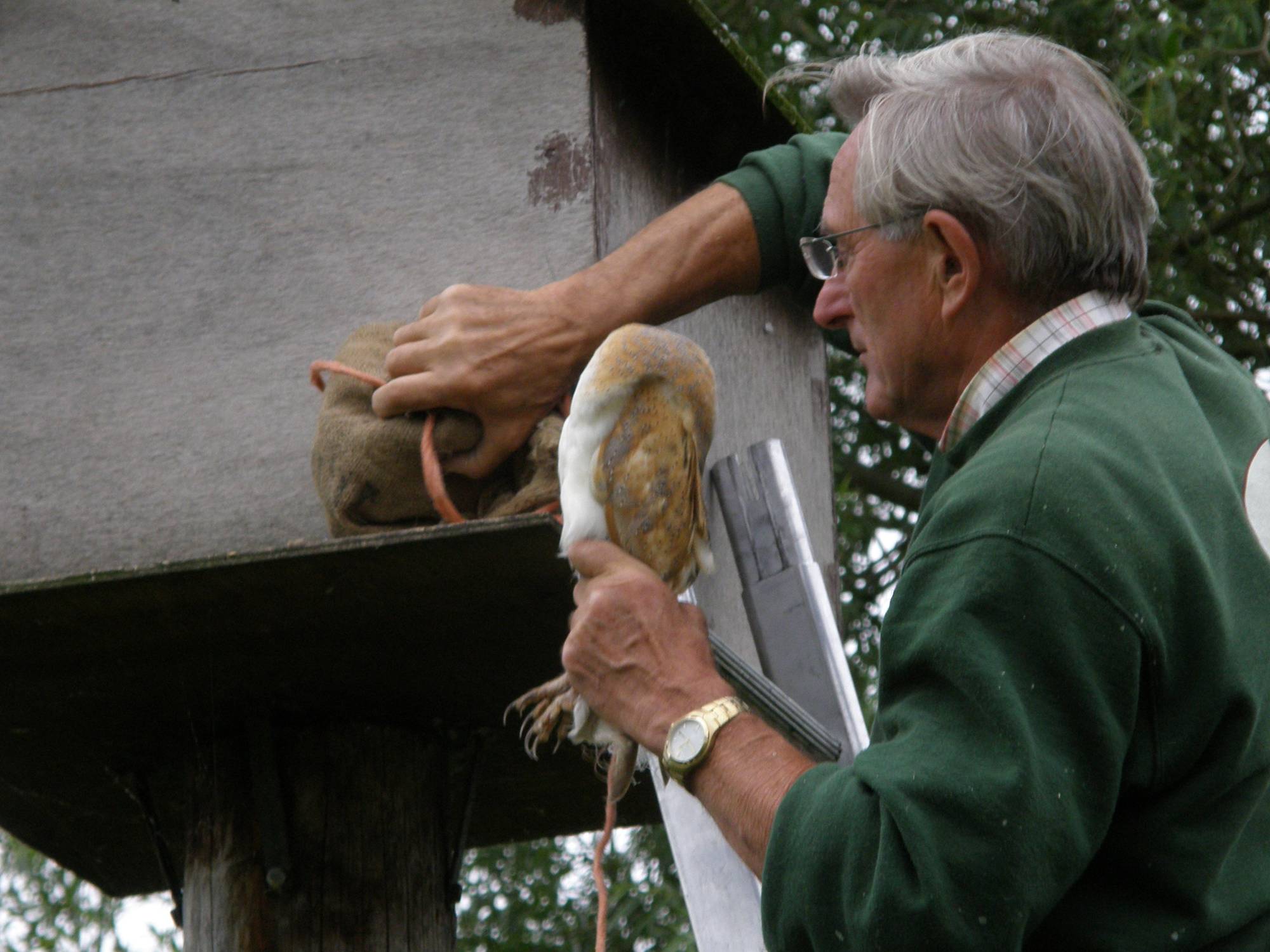 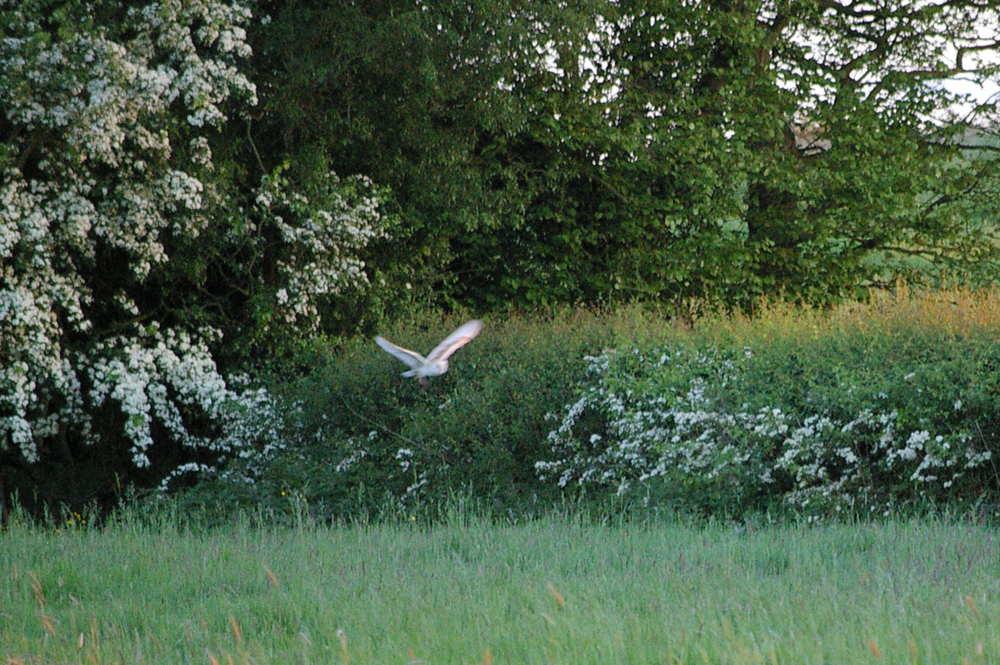 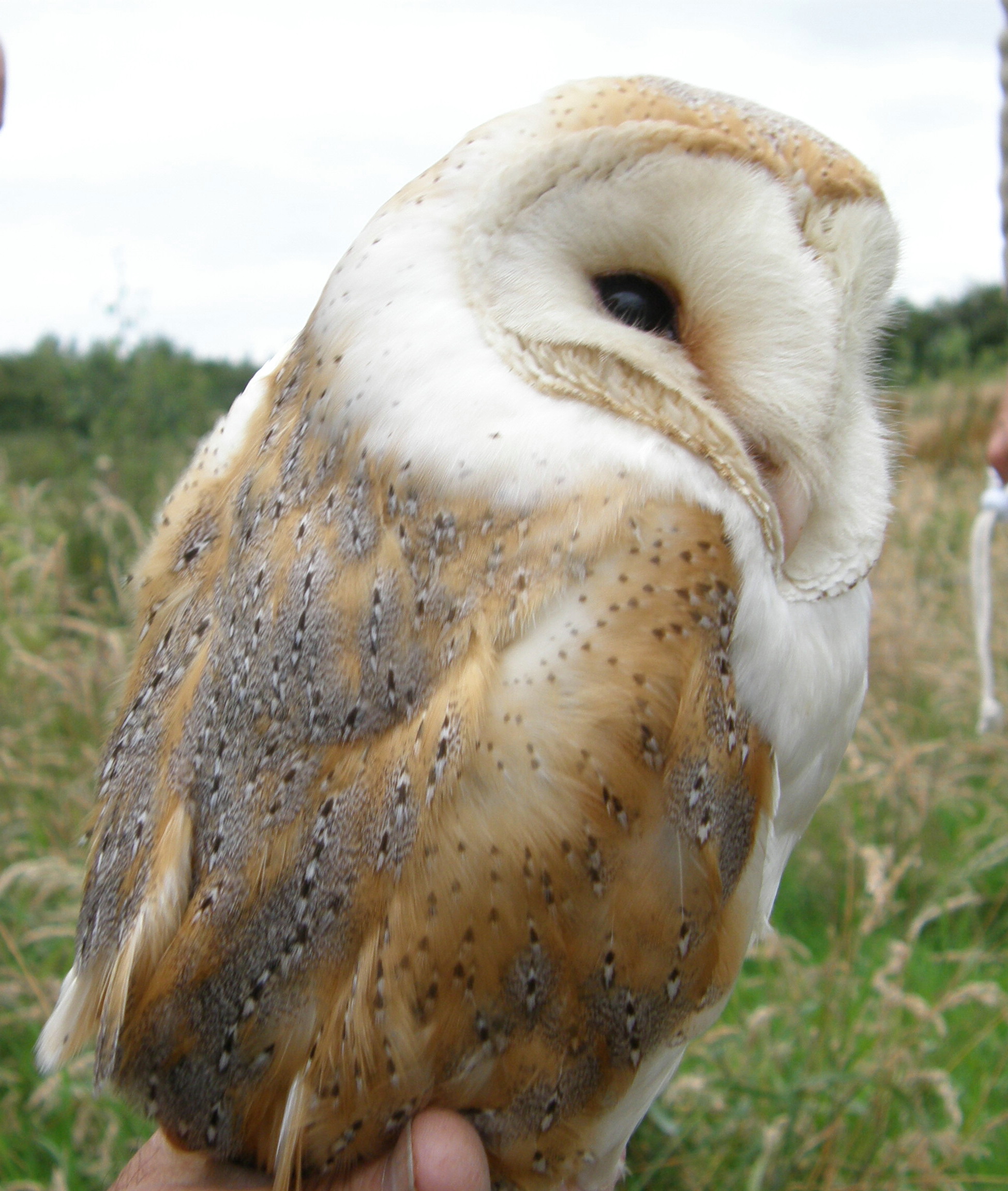 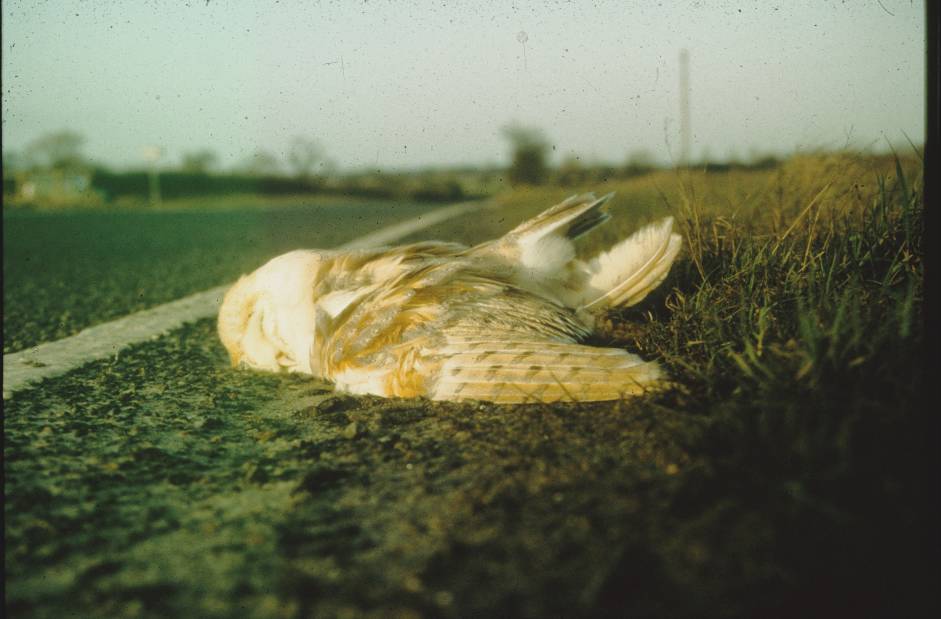 Why are we doing this work?.
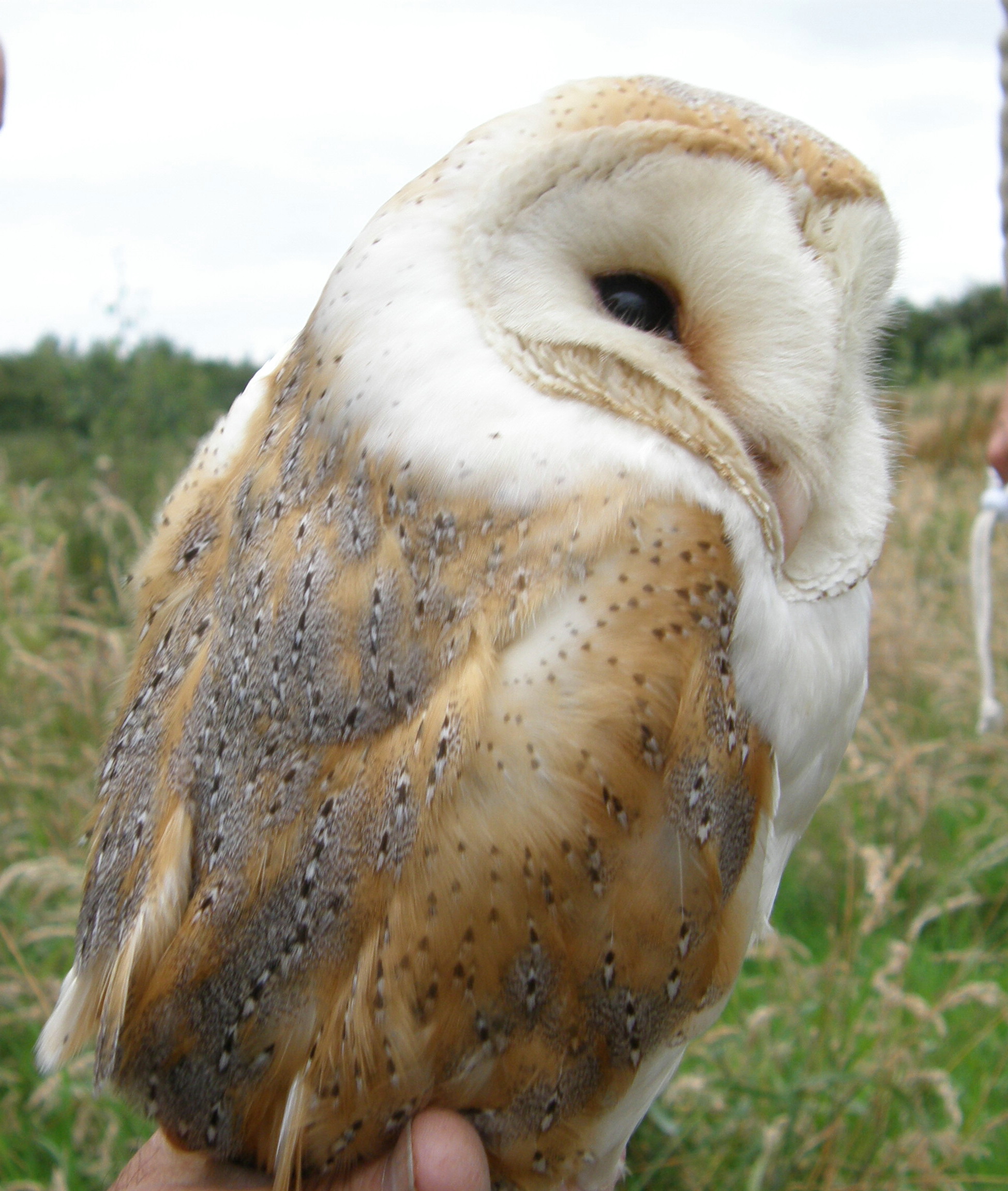 Why are we doing this work?.
Have we made a diffference?
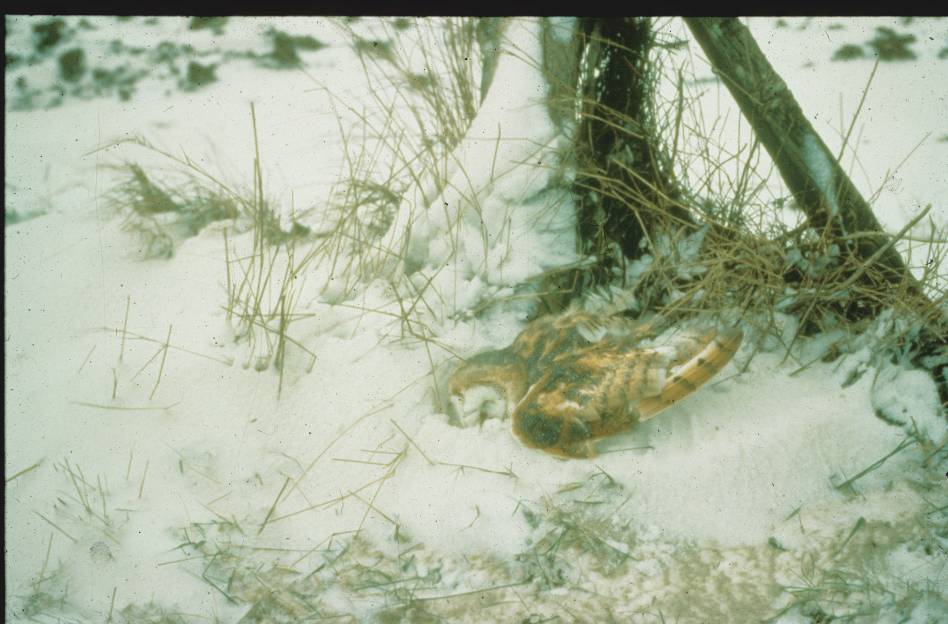 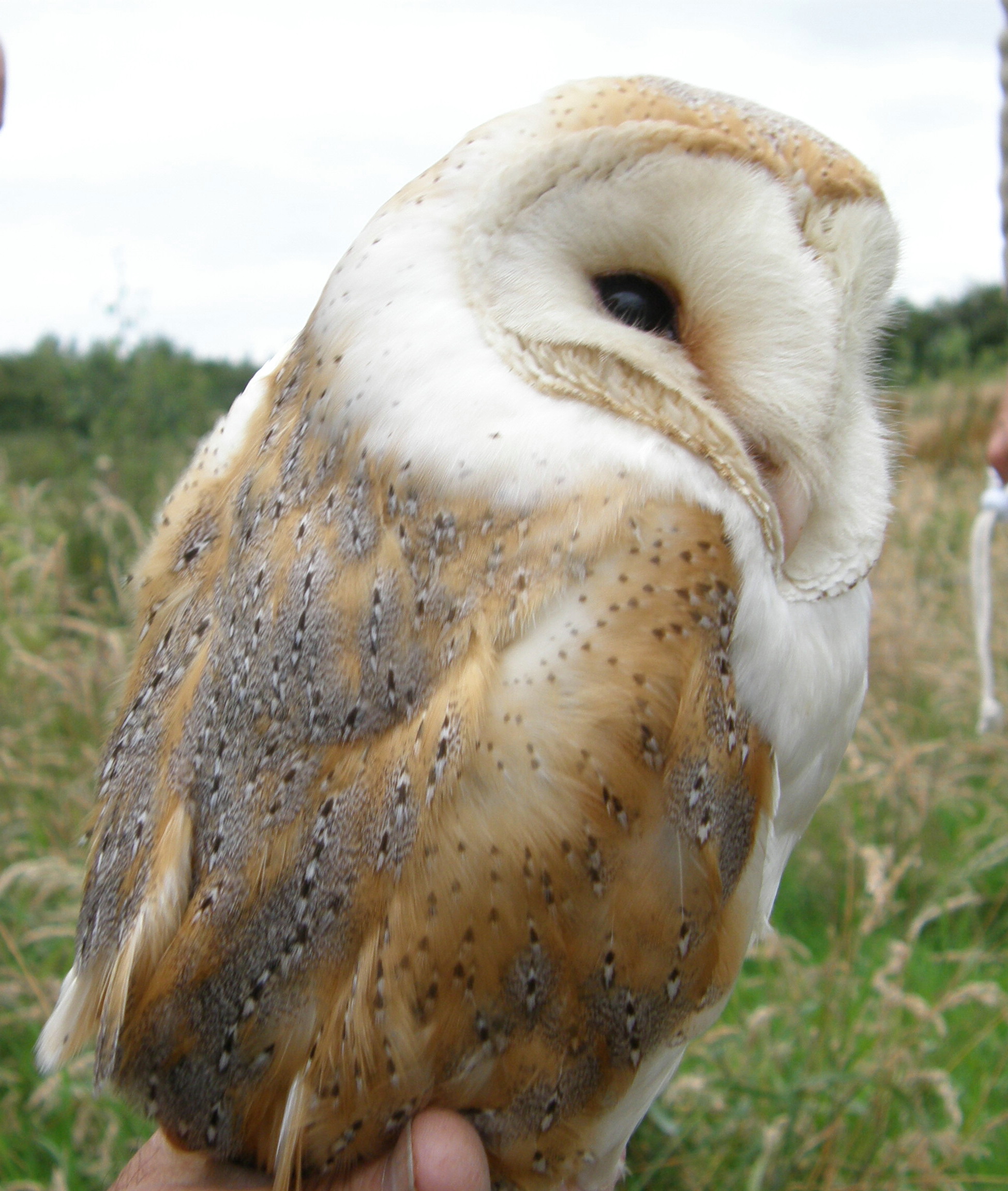 Why are we doing this work?.
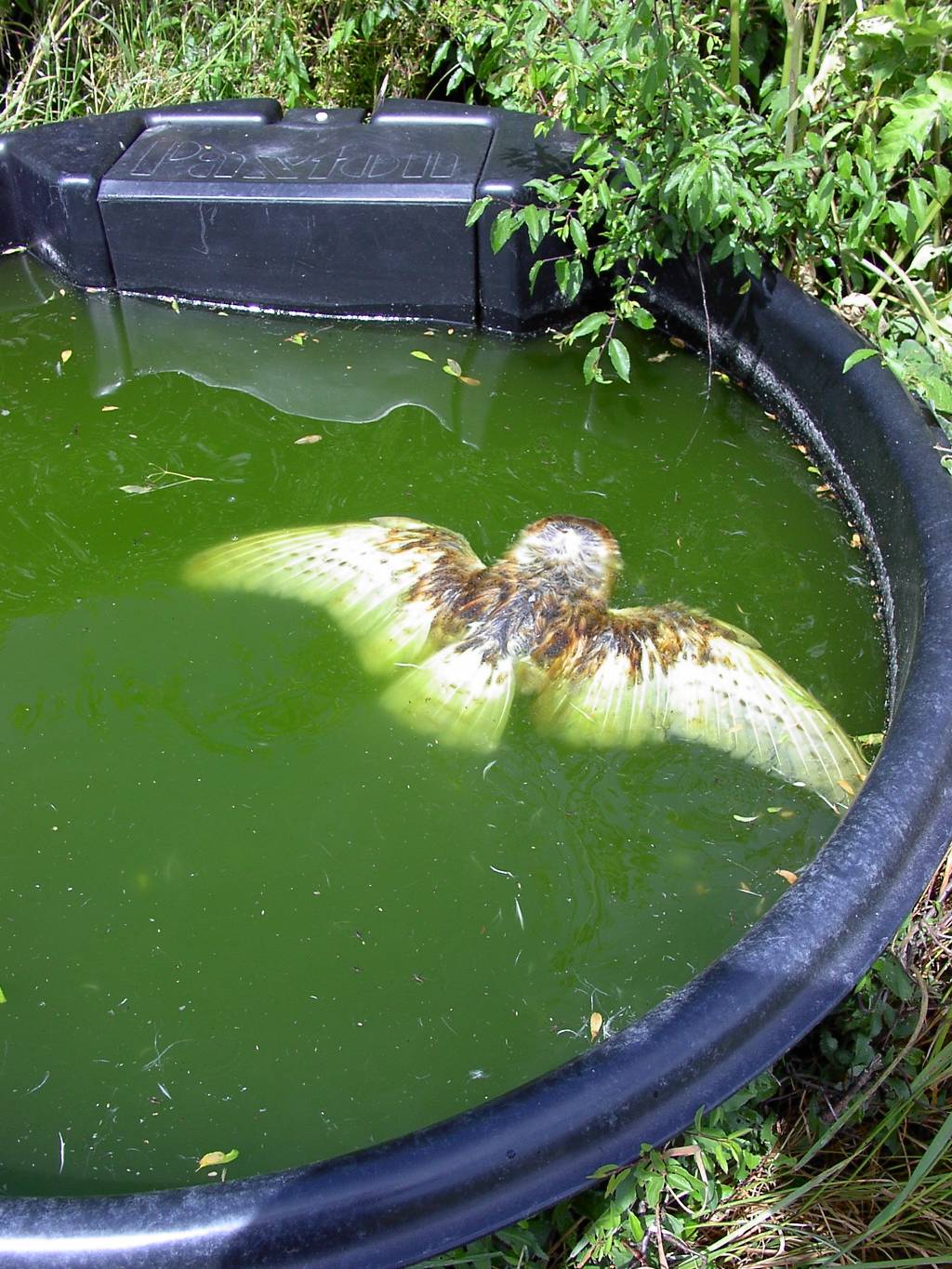 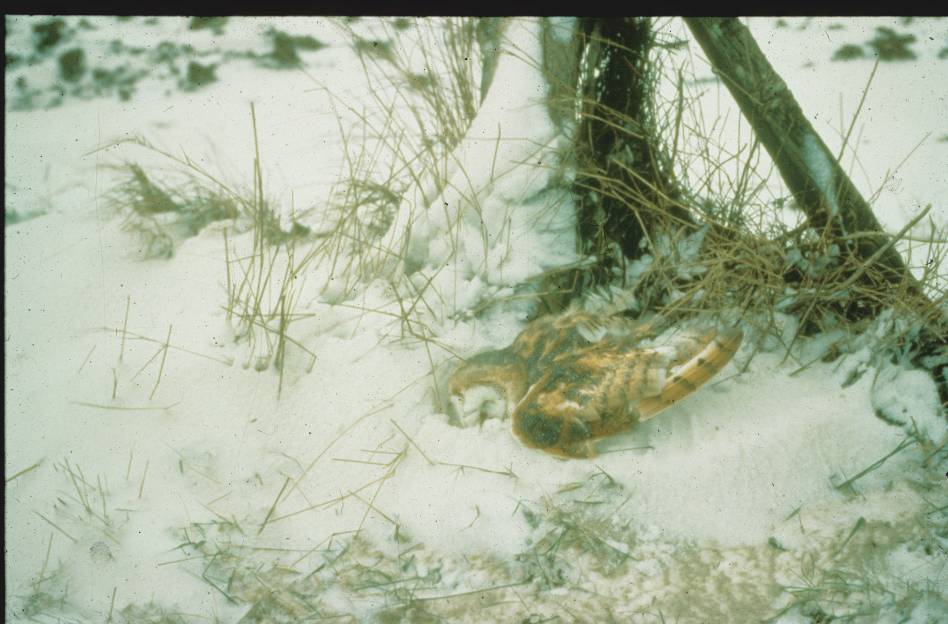 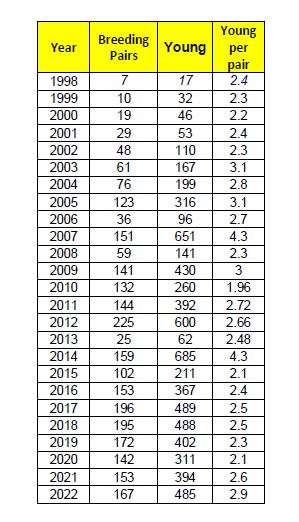 Have we made a difference?
Cheshire Summary
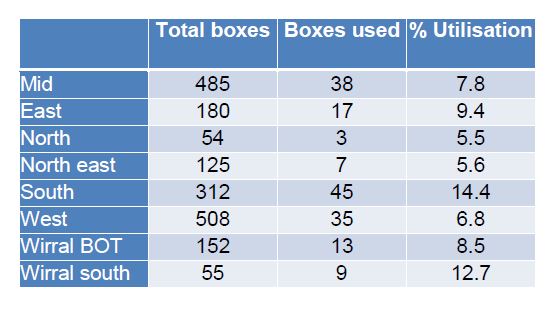 We believe we are making a difference, but there is still more to do
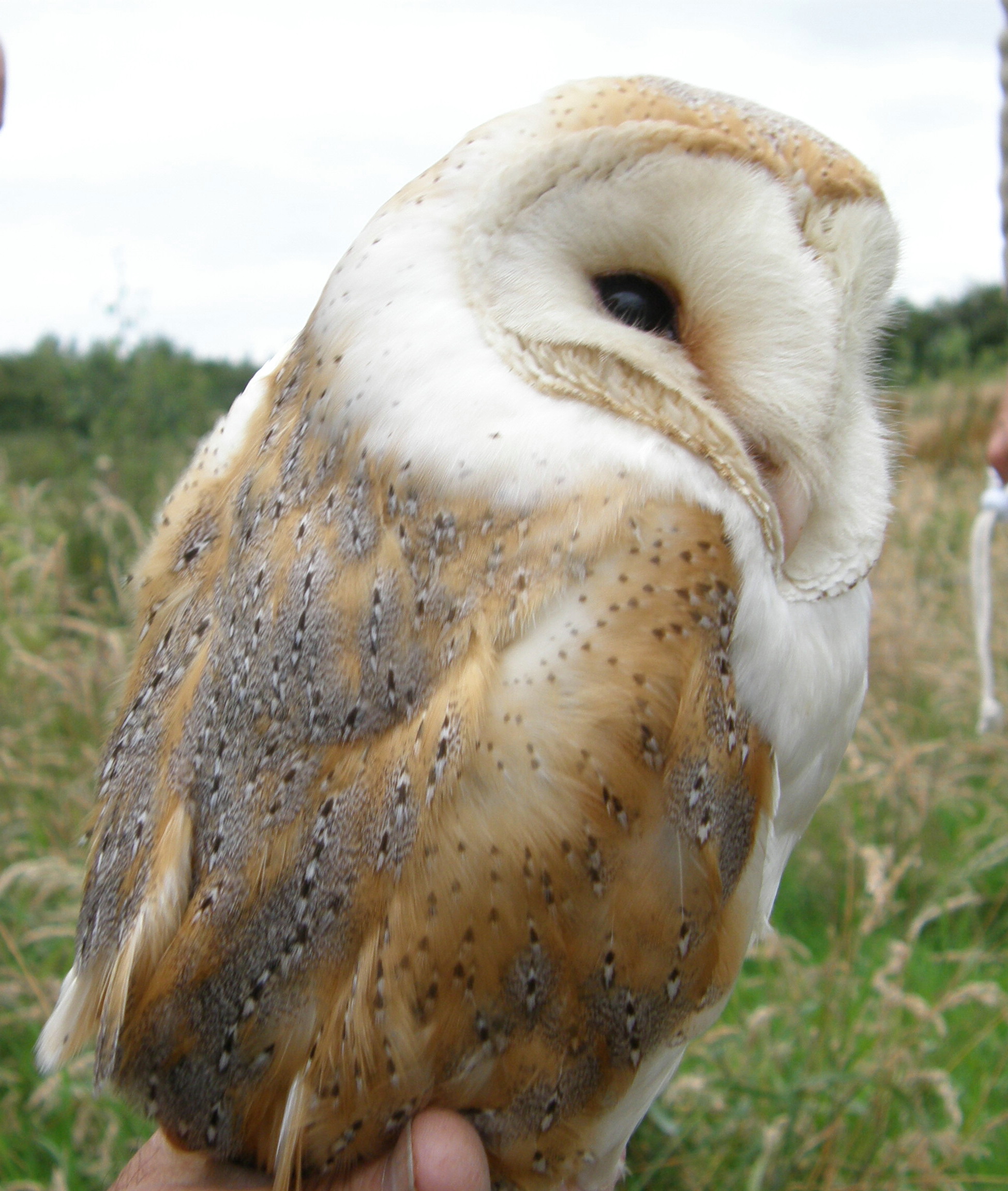 Autumn 2010 Review
Pulli Ringed
We believe we are making a difference, but there is still more to do
Finally…
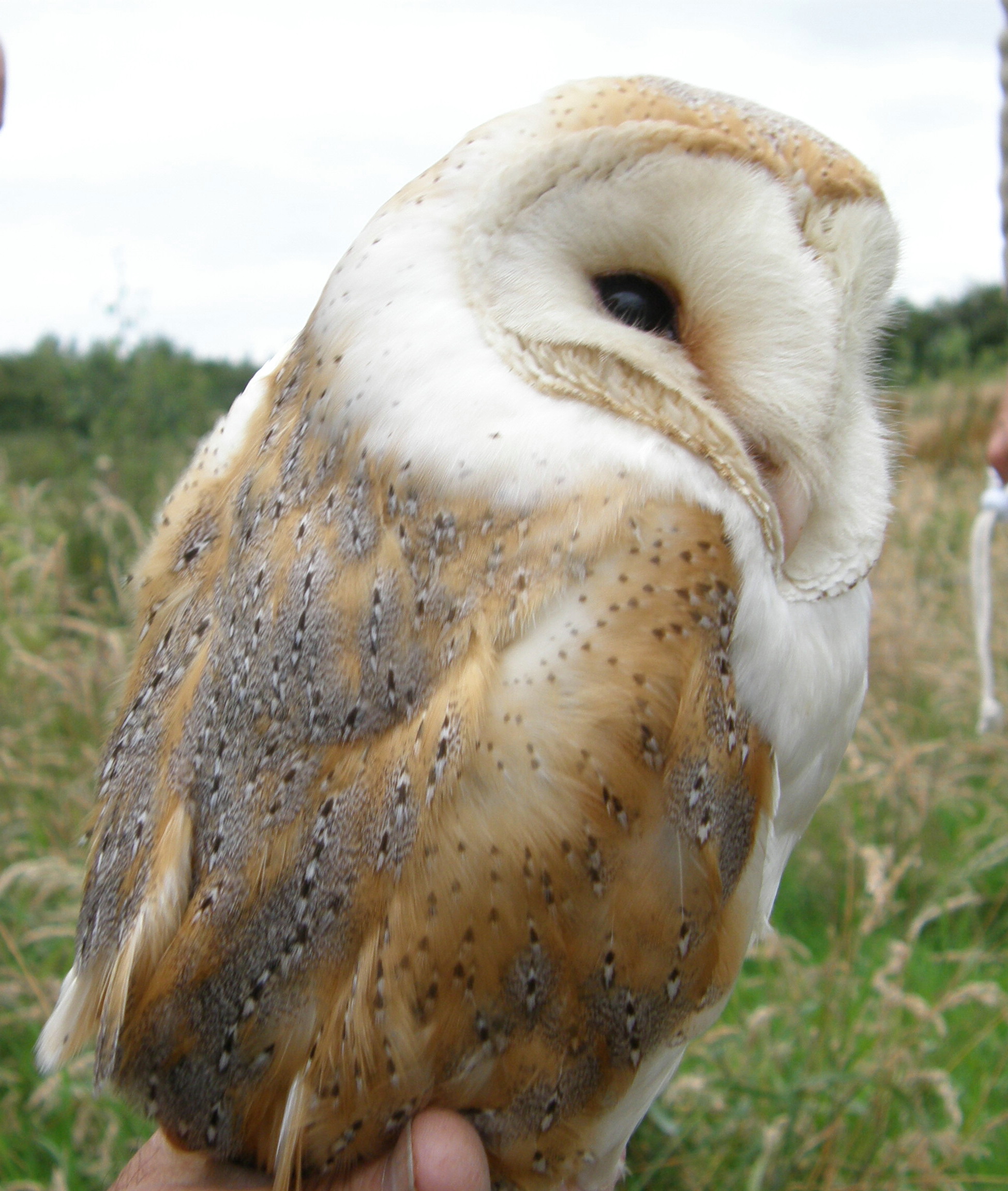 Autumn 2015 Review
We believe we are making a difference, but there is still more to do
Finally…
Our own Barn Owls
www.bbog.co.uk
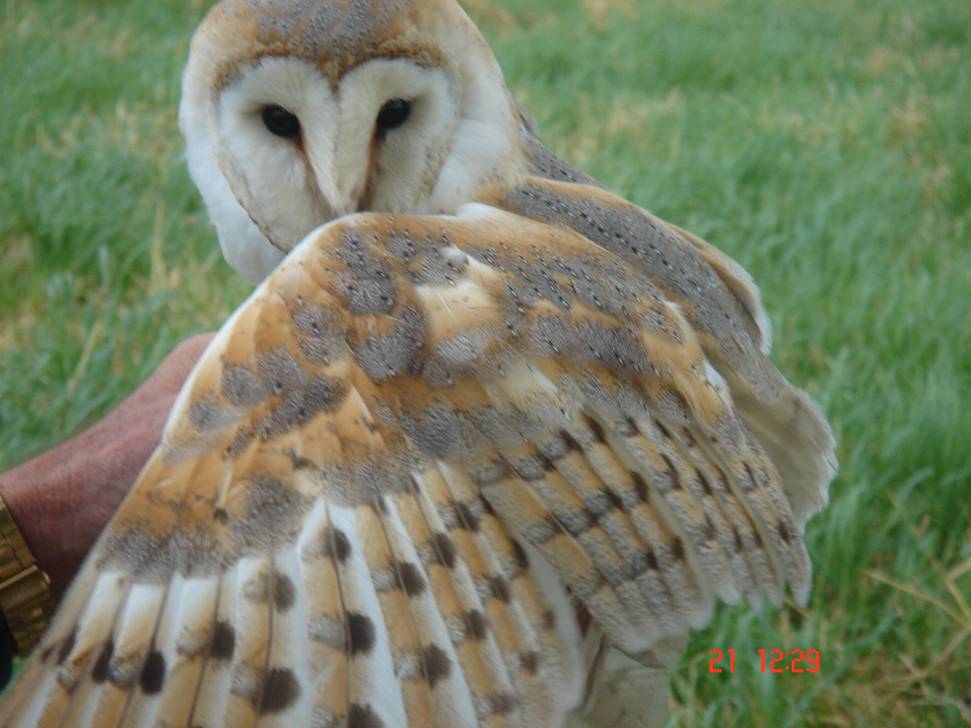 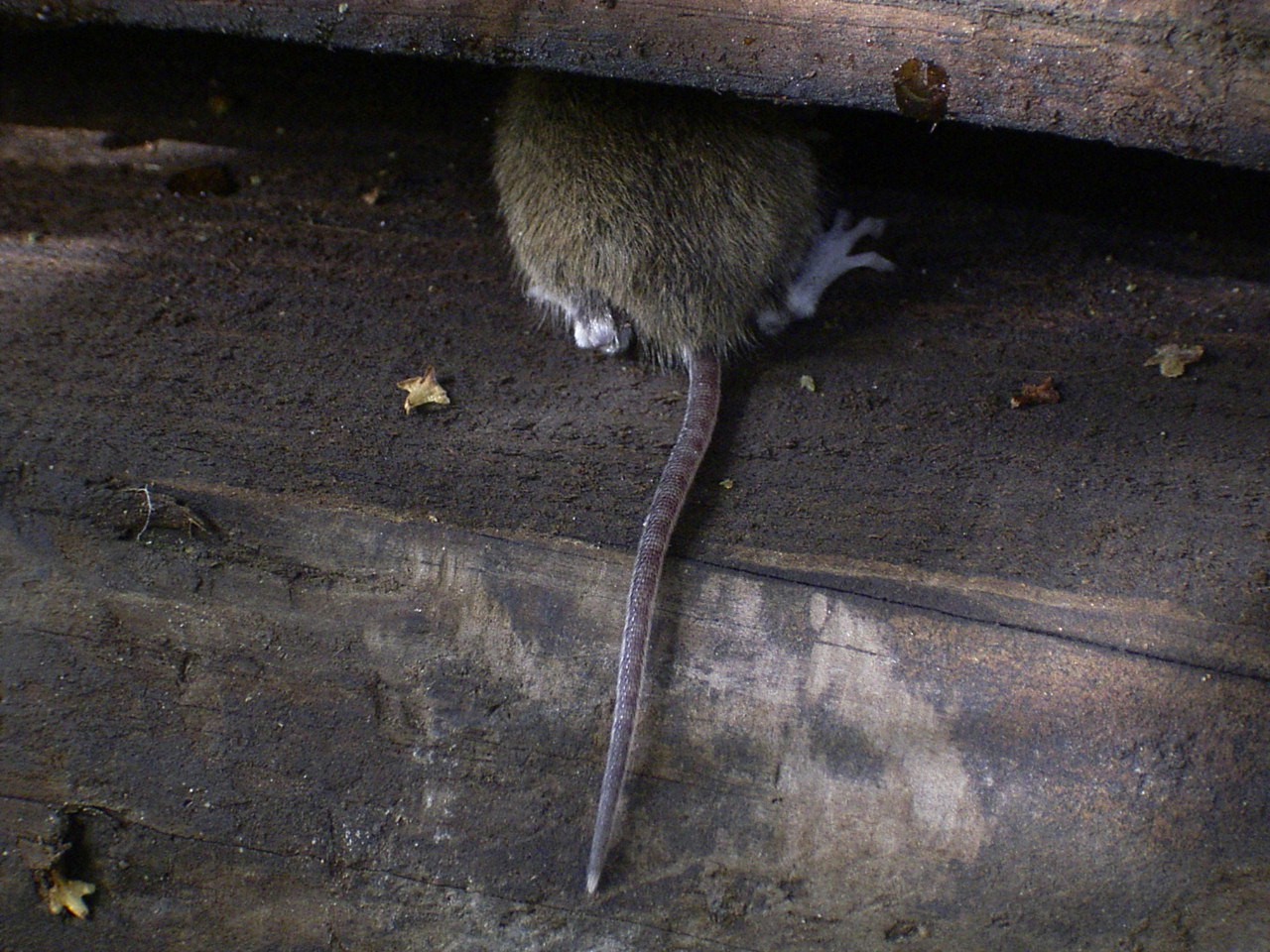 Any questions?